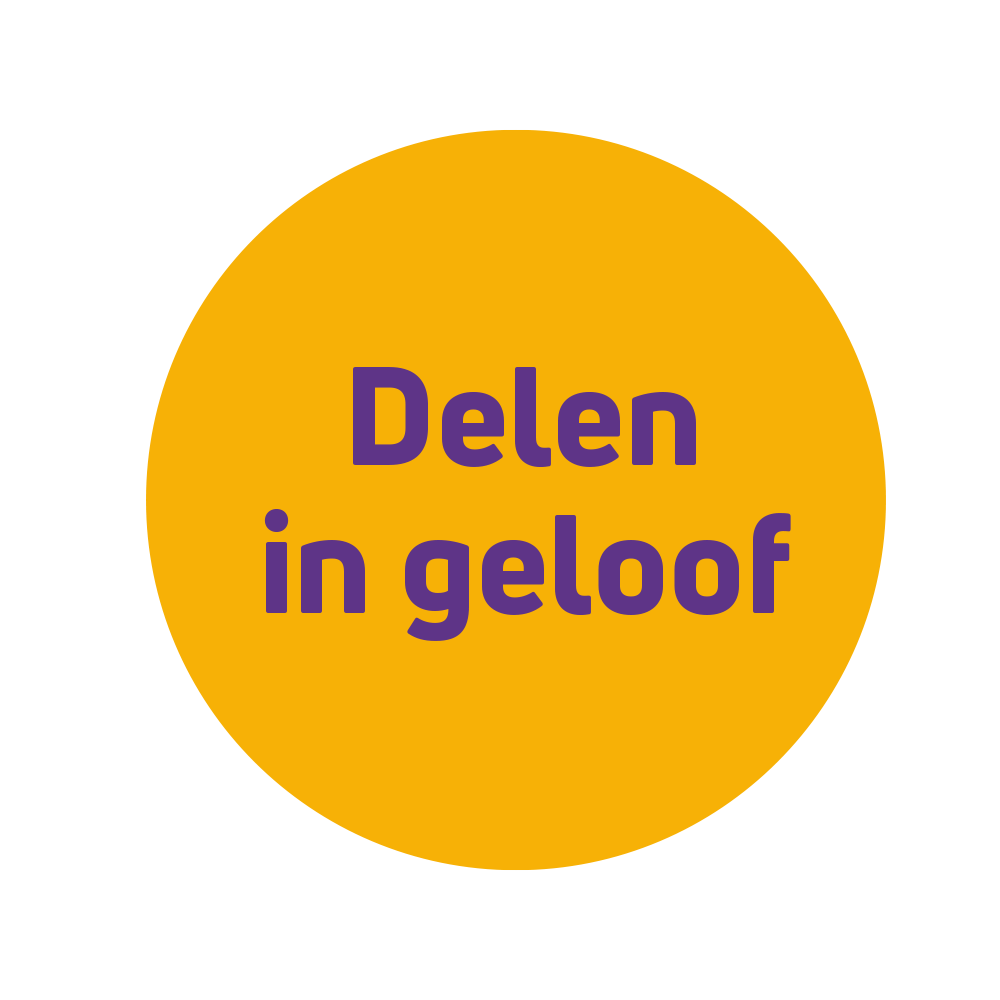 ‘Zie, uw Koning komt … en Hij is een Heiland’
KERSTLITURGIE
2021
Tekst: Lenie Voordijk-Doolaard
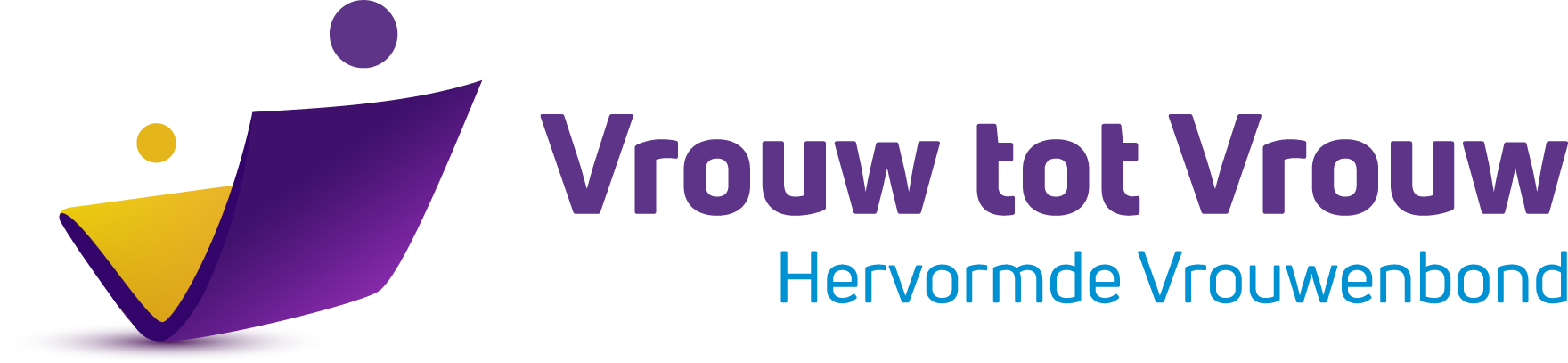 Zingen – Psalm 100:1,2

Juich, aarde, juicht alom den HEER;
Dient God met blijdschap, geeft Hem eer;
Komt, nadert voor Zijn aangezicht;
Zingt Hem een vrolijk lofgedicht.

De HEER is God; erkent, dat Hij
Ons heeft gemaakt (en geenszins wij)
Tot schapen, die Hij voedt en weidt;
Een volk, tot Zijnen dienst bereid.
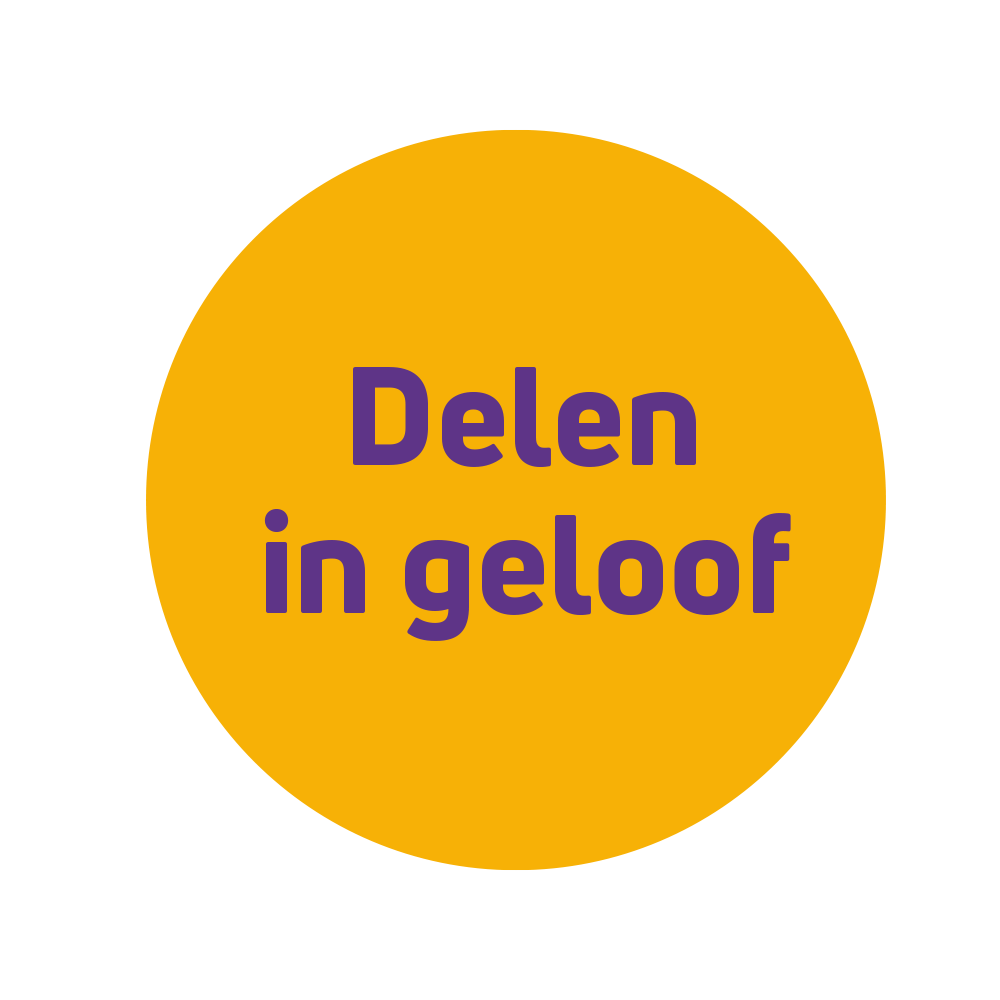 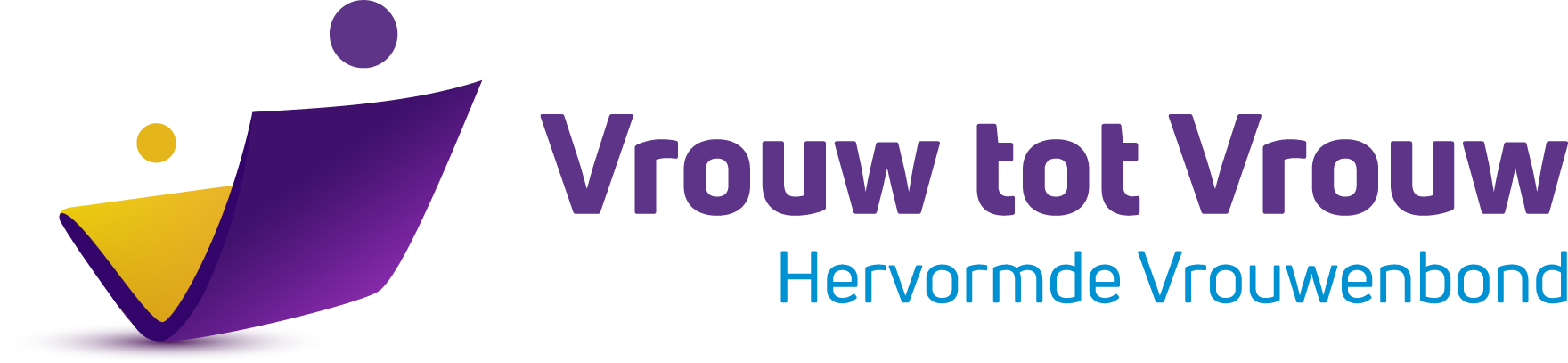 Stem

De Schepper is KONING
Als eeuwige Koning staat God boven tijd en ruimte, boven hemel en aarde.
Voordat er ook maar iets geschapen wordt, is God alles.
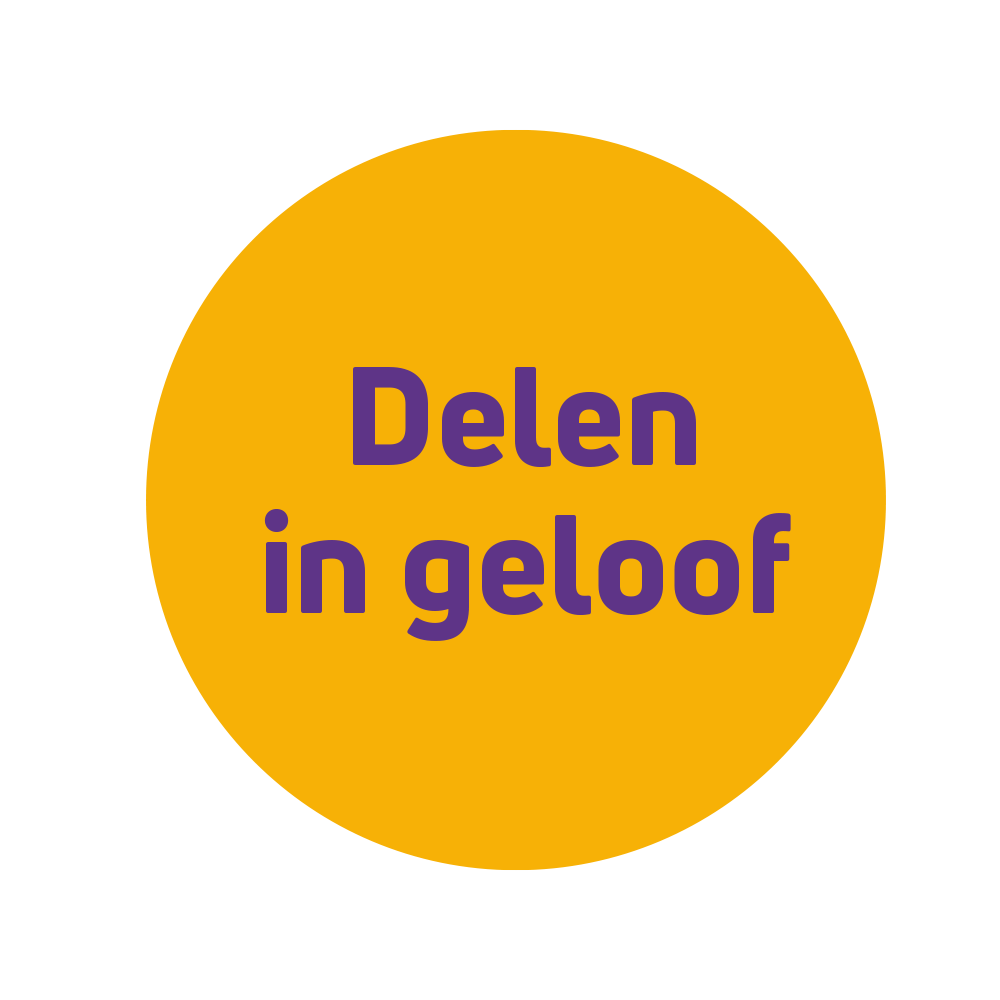 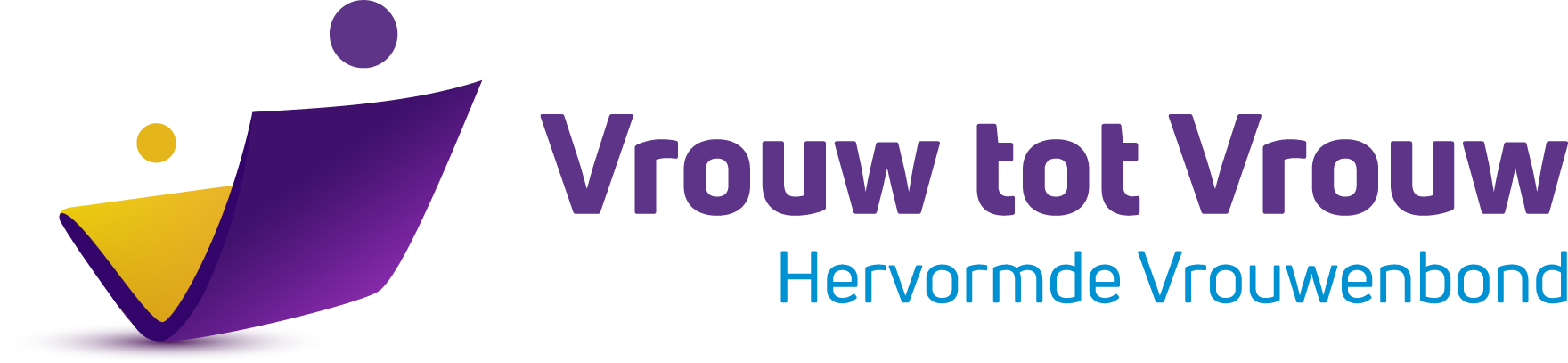 LEZEN - Johannes 1 : 1 – 4

In het begin was het Woord en het Woord was bij God en het Woord was God.
Dit was in het begin bij God.
Alle dingen zijn door het Woord gemaakt, en zonder dit Woord is geen ding gemaakt dat gemaakt is.
In het Woord was het leven en het leven was het licht van de mensen.
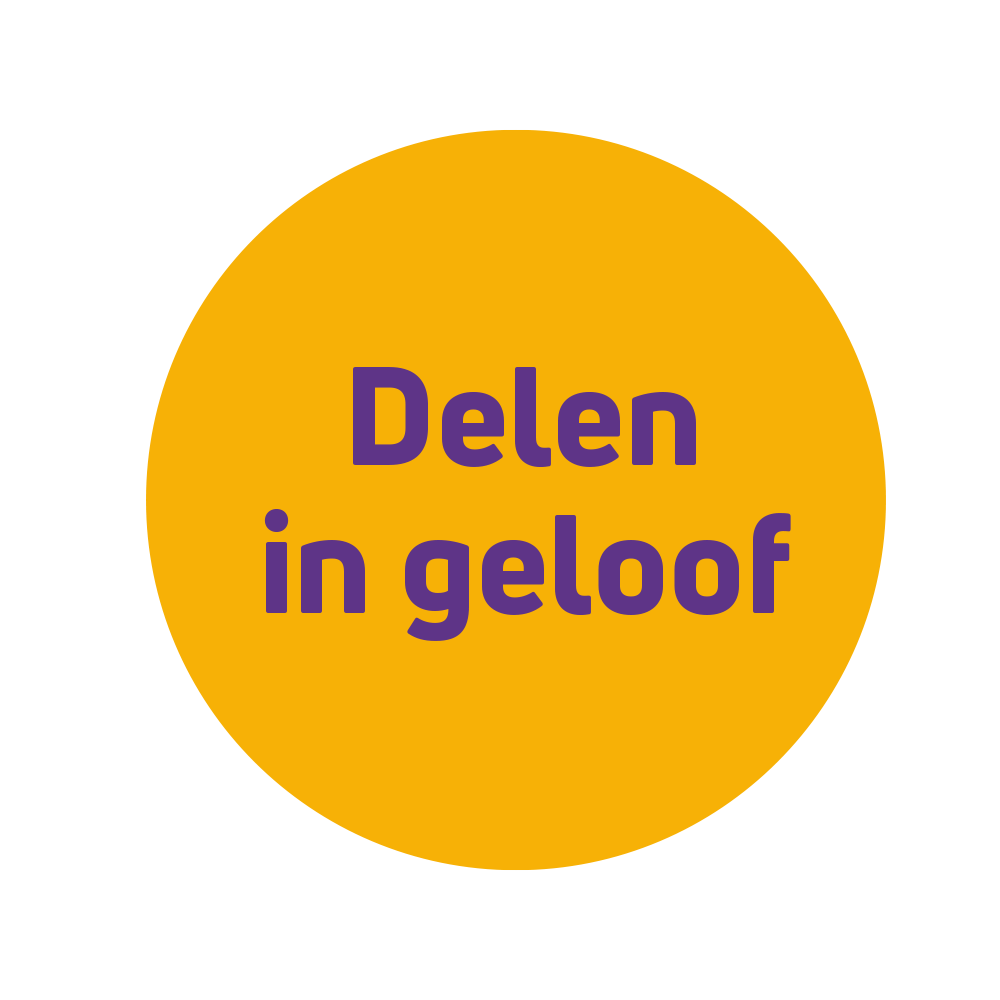 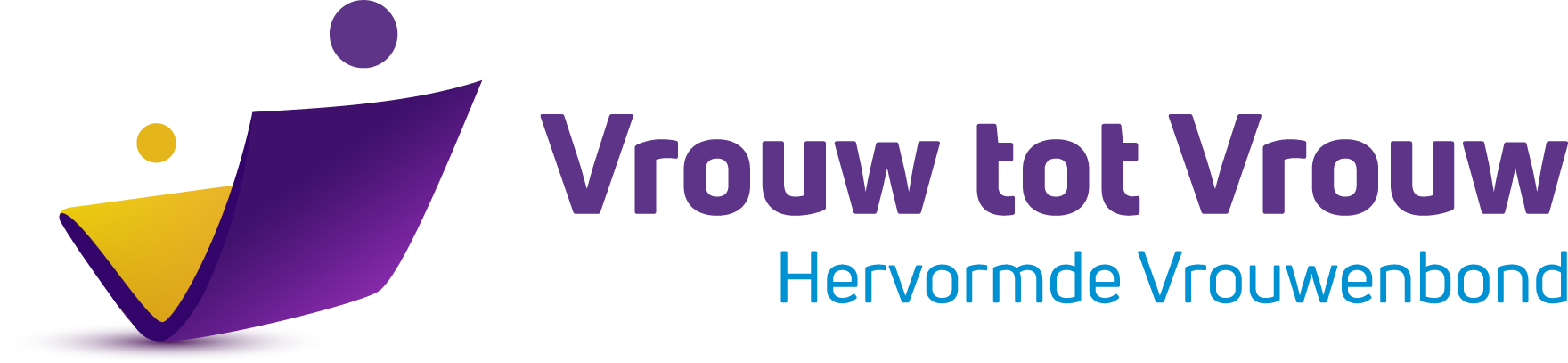 Zingen – Psalm 24:1,5

Al d' aard' en alles wat zij geeft,
Met al wat zich beweegt en leeft,
Zijn 't wettig eigendom des HEEREN.
Hij heeft z', in haren ochtendstond,
Op ongemeten zeên gegrond,
Doorsneden met rivier en meren.

Verhoogt, o poorten, nu den boog;
Rijst, eeuw'ge deuren, rijst omhoog;
Opdat g' uw Koning moogt ontvangen.
Wie is die Vorst, zo groot in kracht?
’t Is 't Hoofd van 's hemels legermacht;
Hem eren wij met lofgezangen.
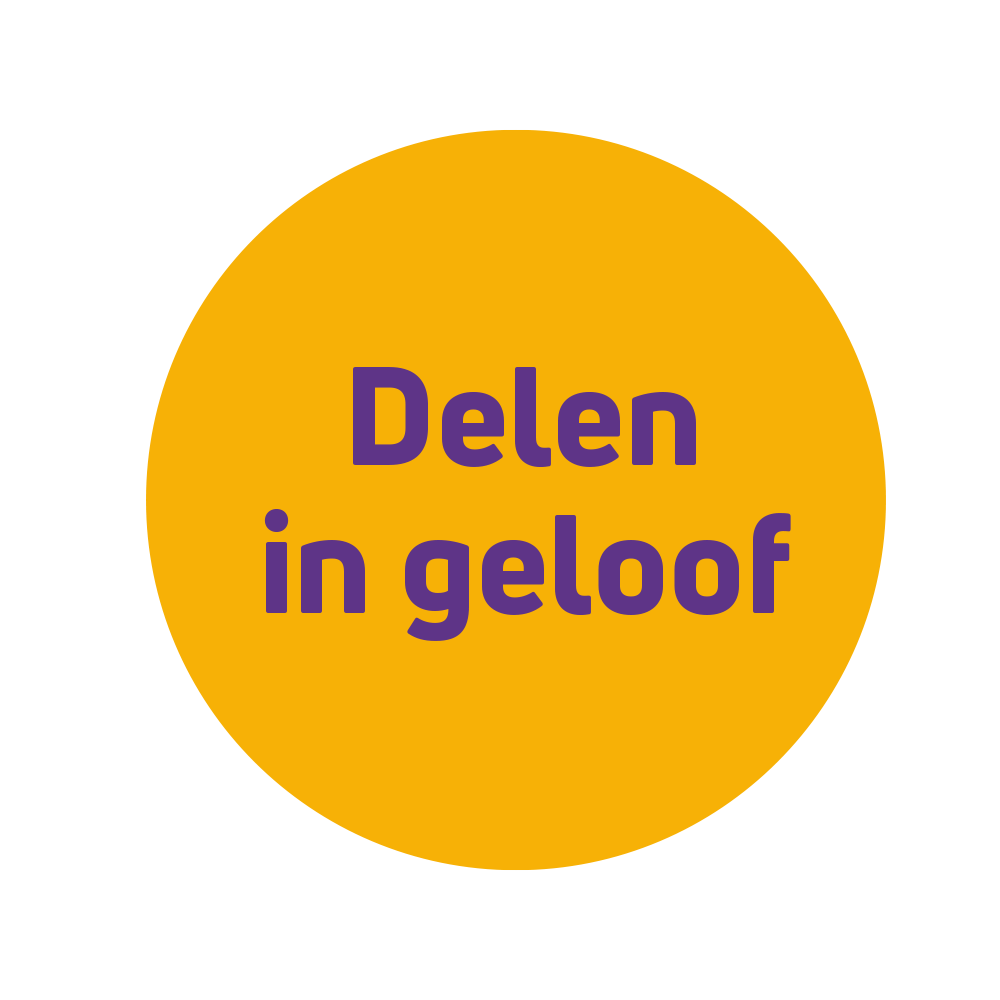 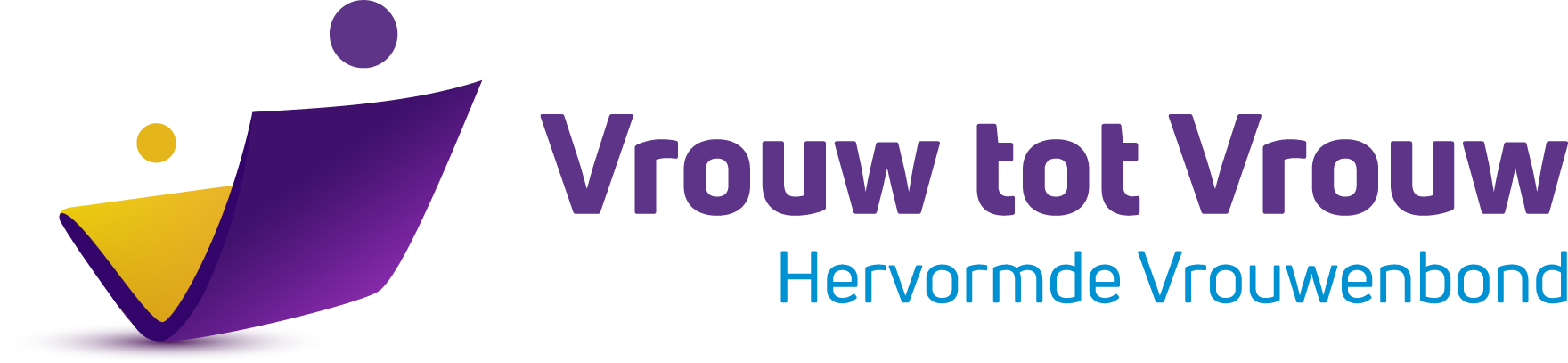 LEZEN - Johannes 1 : 5

En het licht schijnt in de duisternis, en de duisternis heeft het niet begrepen.
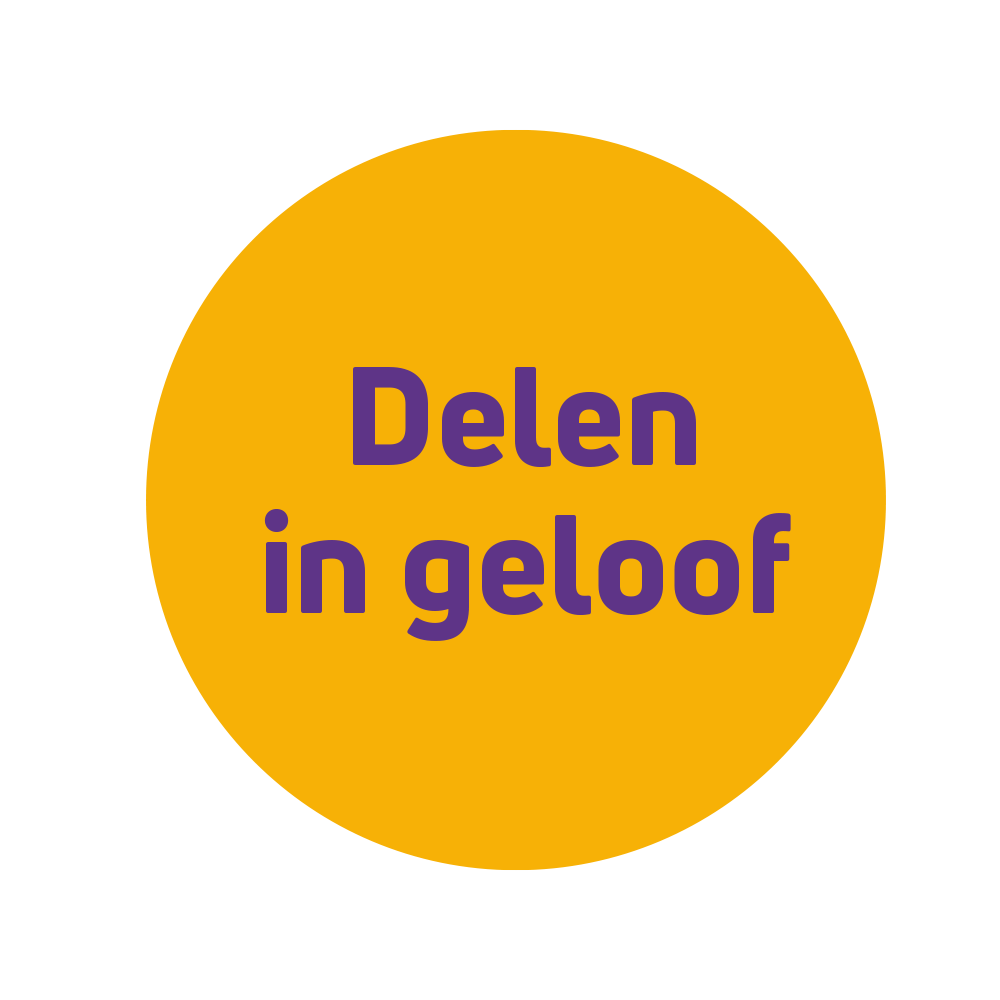 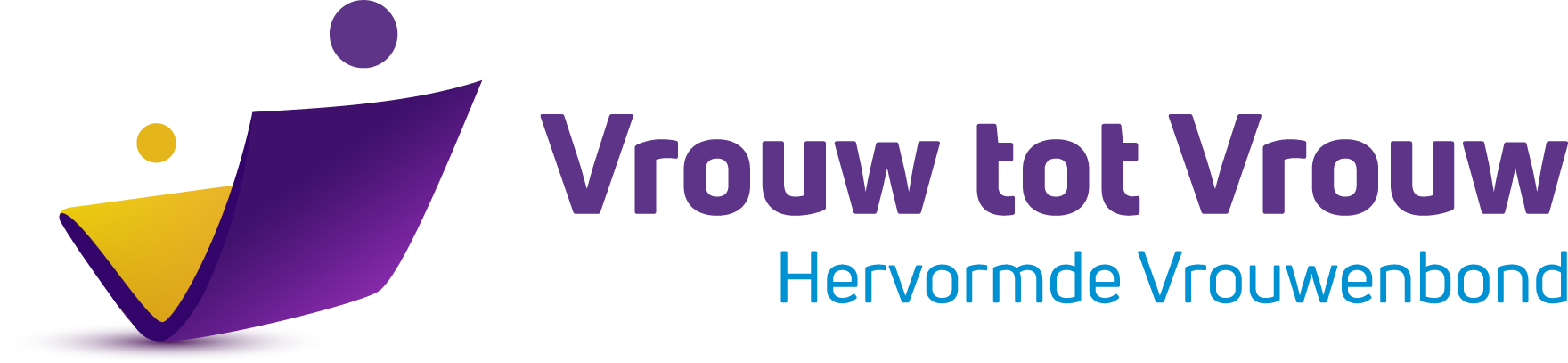 Stem

In het paradijs leefden Adam en Eva als onderkoning in het Licht met hun hemelse Koning. Er was vrede in hun hart en zij kenden geen zonden, pijn of verdriet, totdat ze zich van hun Koning afkeerden en begonnen te luisteren naar de slang, de duivel. Door van de verboden vrucht te eten, maakten zij aan al het mooie een eind en vielen in de duisternis van de zonde.
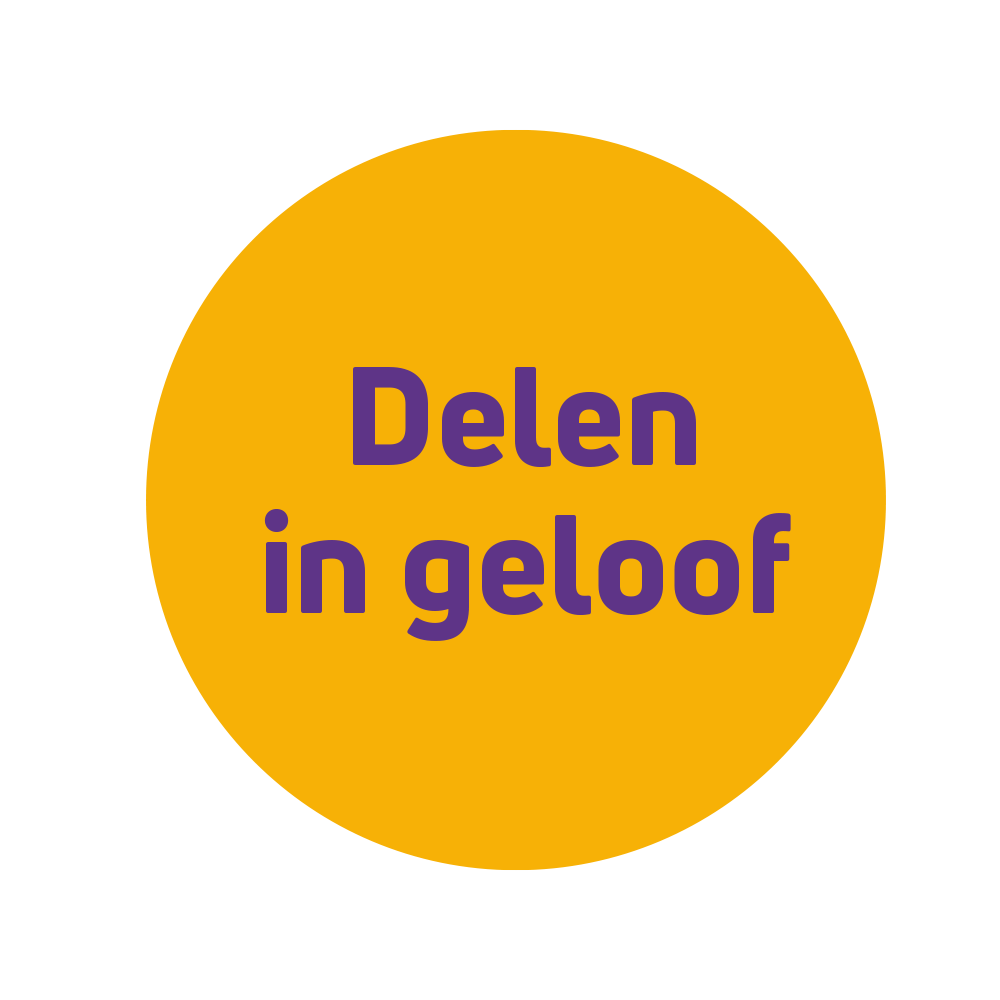 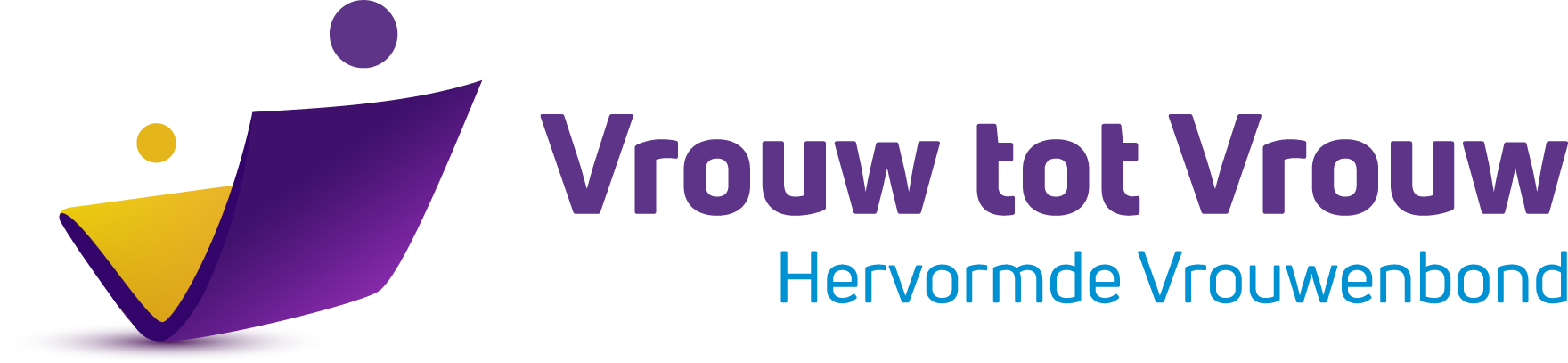 Stem

De stem van God komt tot Adam en Eva, die uit het Paradijs vluchtten.
Waar ben je?
Waaróm ben je daar en waarom heb je je voor mij verborgen?
Met deze vlijmscherpe vraag kwam God naar Adam toe. 
Echter, in Adam hebben wij ons ook voor God verborgen en leven we niet langer in Zijn licht.
God zegt ook tegen ons: Waar ben je? 
Hij zoekt ook ons op, in liefde, ontdekkend …
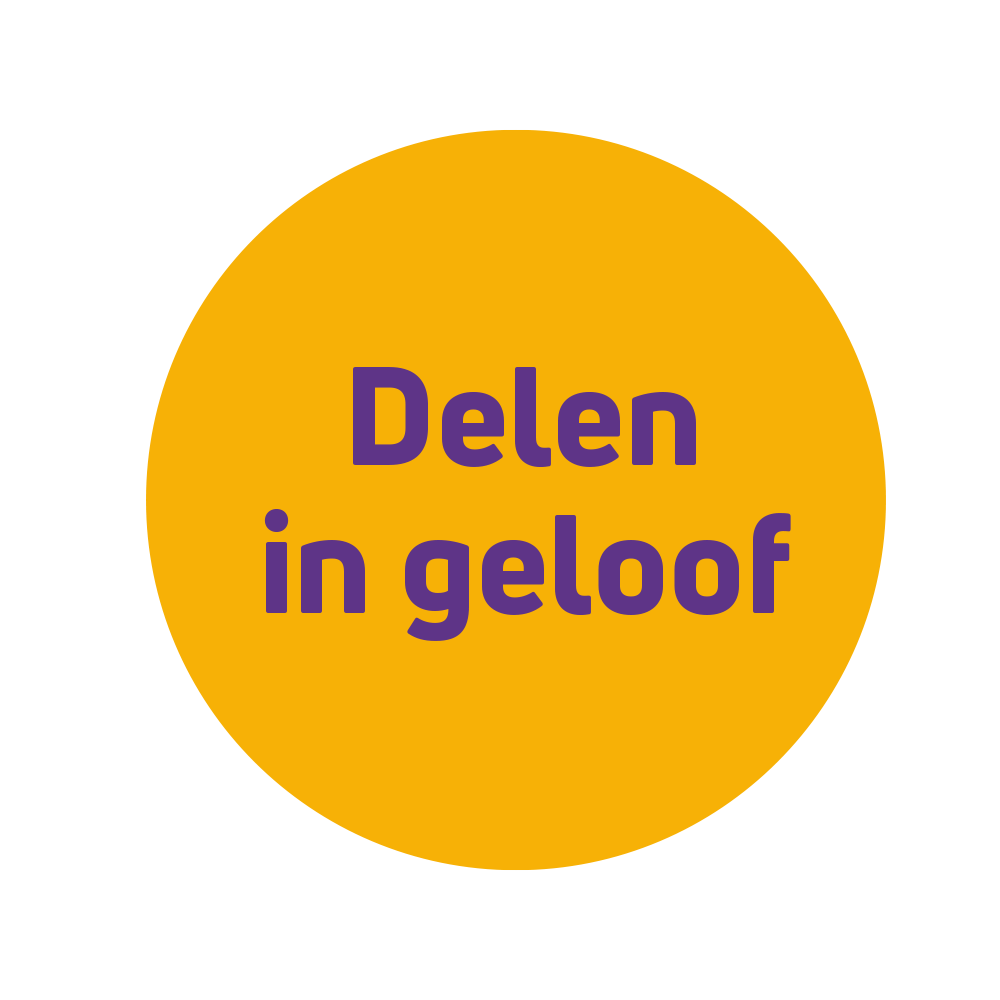 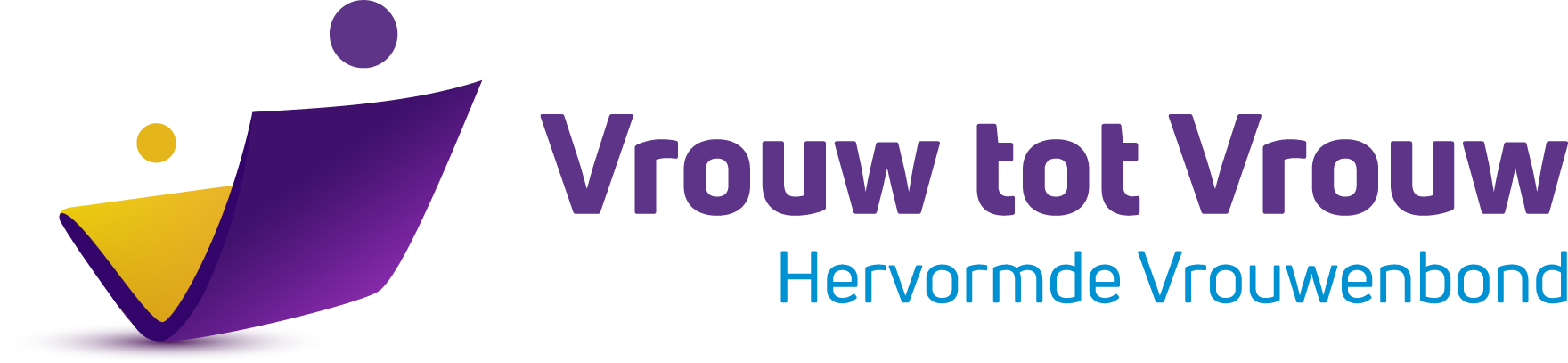 Zingen – Weerklank lied 497

Vader, vol van vrees en schaamte,
Buigen wij voor U.
Heel Uw werk door ons vertreden,
Klaagt ons, mensheid aan bij U.
Heer’ ontferm U over ons,
Die schuldig voor U staan.
U bent onze God en Redder,
Neem ons in Uw liefde aan.
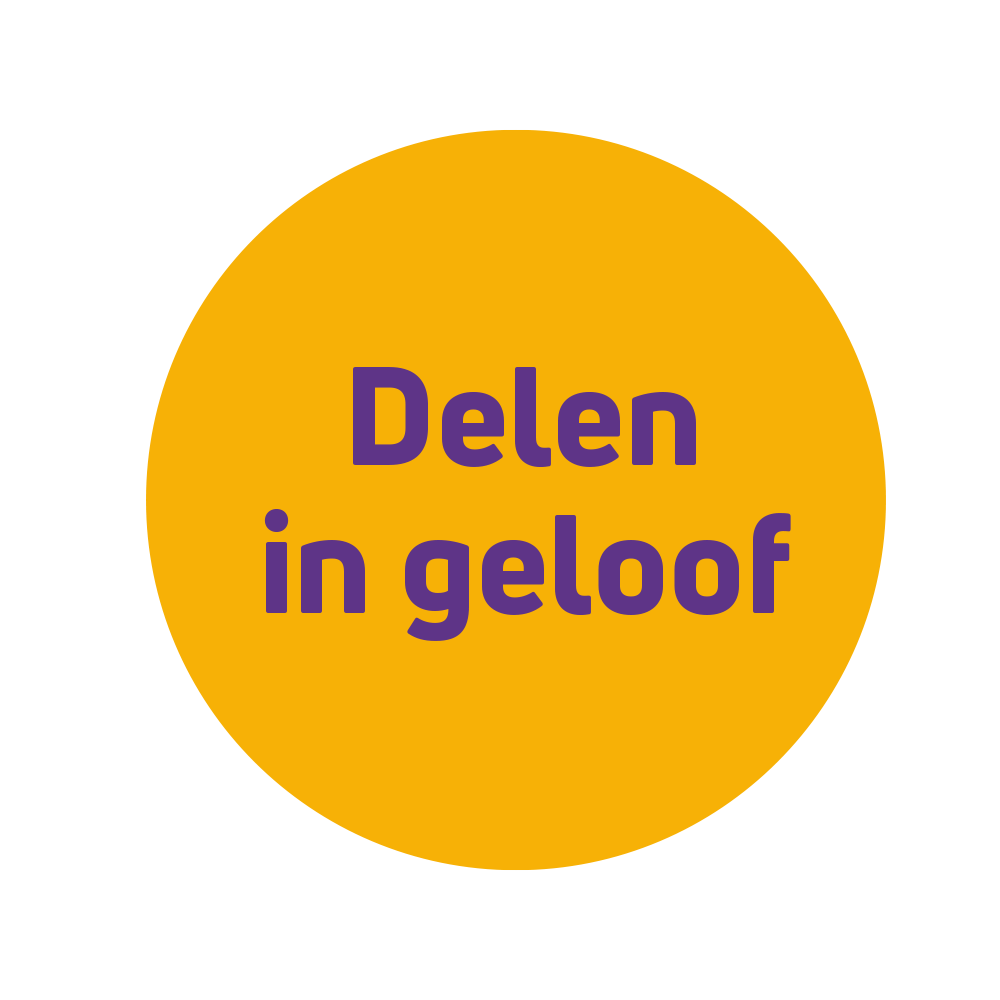 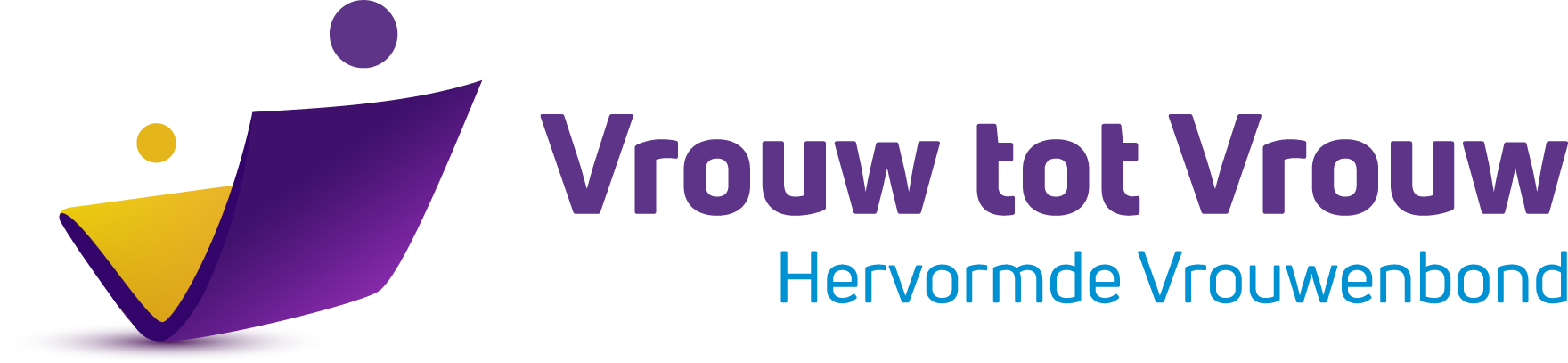 Zingen – Weerklank lied 497

Vader, in dit uur der waarheid,
Keren w' ons tot U.
O, vergeef ons, Heer’ herstel ons,
Maak ons hart en leven nieuw.
Vul ons met Uw heil'ge Geest,
Geef vuur en kracht steeds weer.
Ieder zal Uw macht aanschouwen,
Dat wij Uw naam verhogen Heer.
Dat wij Uw naam verhogen Heer.
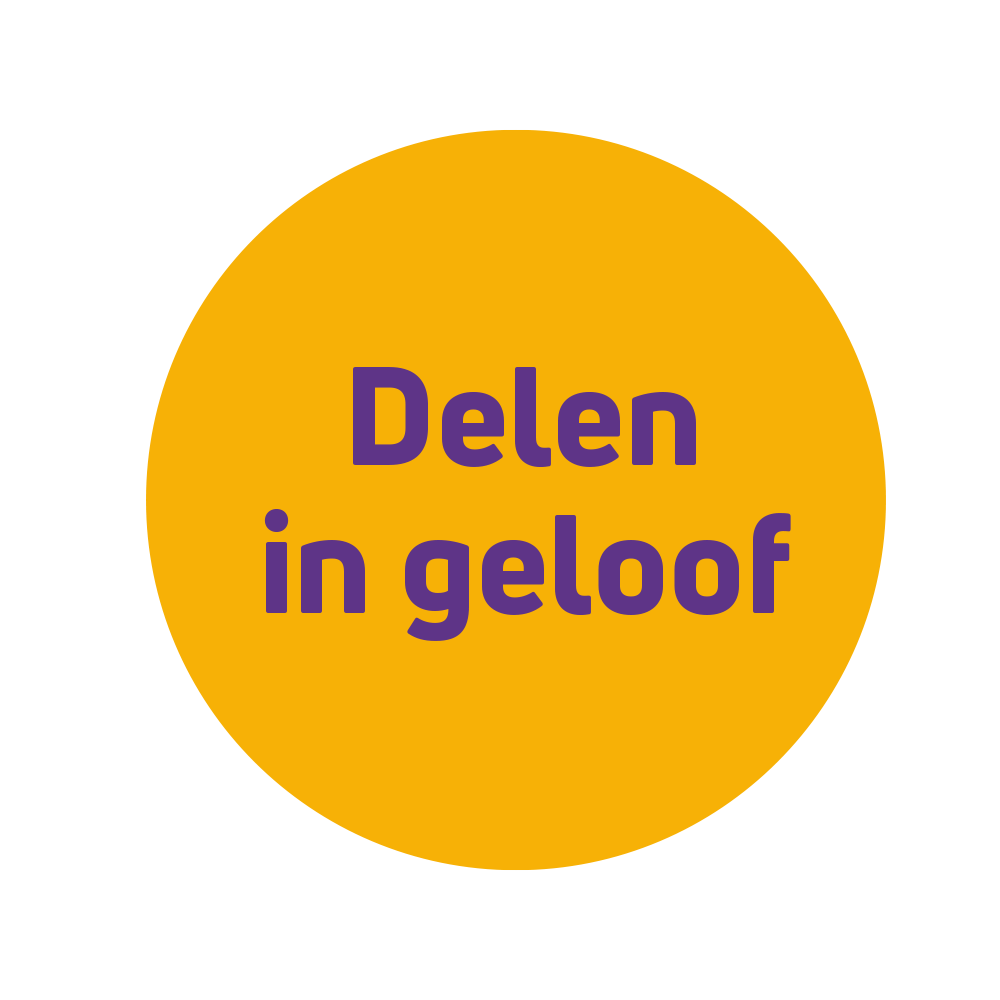 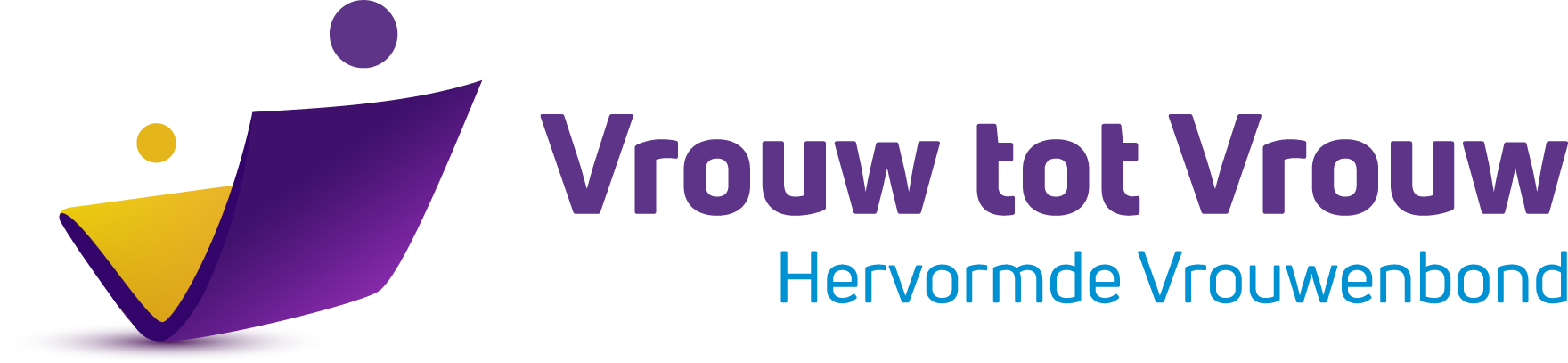 Stem

God gaat met Adam en Eva in gesprek. Ze staan daar als bange en schuldige mensen die verantwoordelijk zijn voor wat ze gedaan hebben en ze worden veroordeeld. 
God had toch duidelijk gezegd: ‘Op de dag dat u daarvan eet, zult u zeker sterven?’
Zo hebben zij door hun zondige daad de liefde van God verspeeld en wacht hun een leven zonder God, de eeuwige dood …
Maar dan komt de God met een belofte:
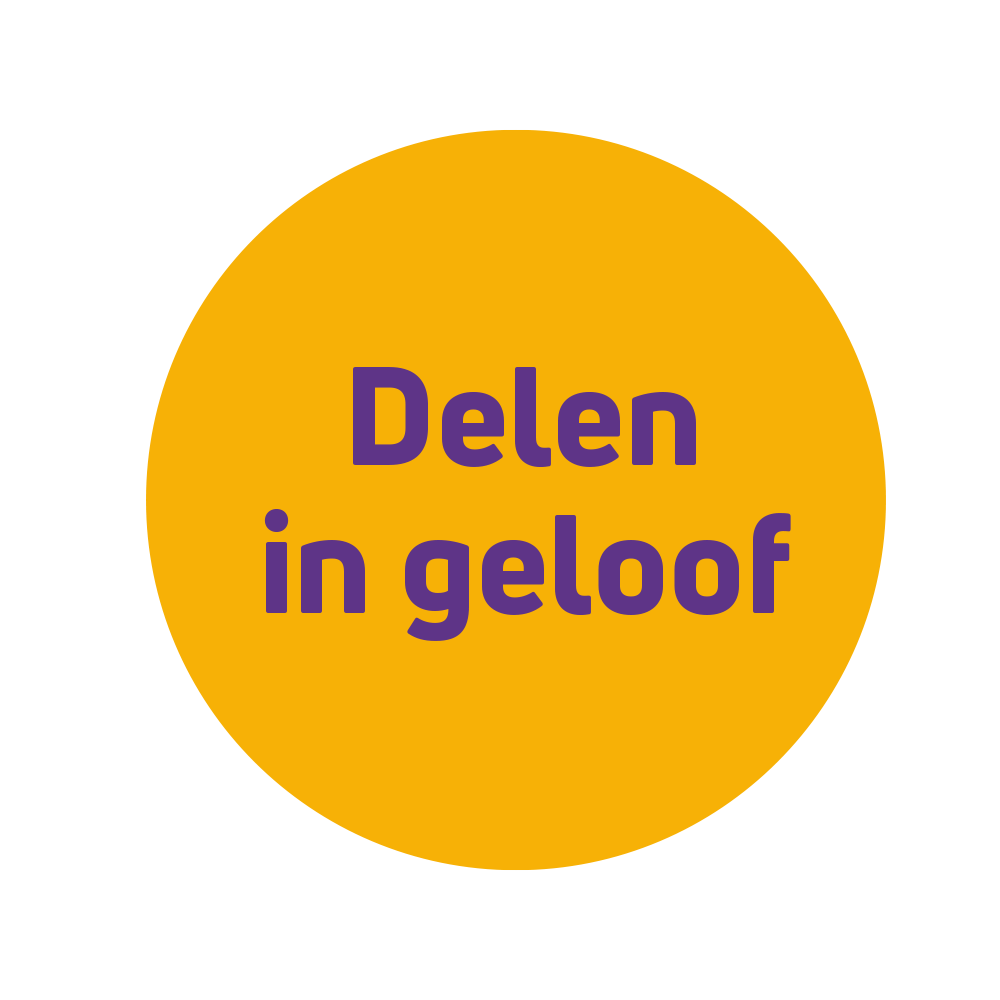 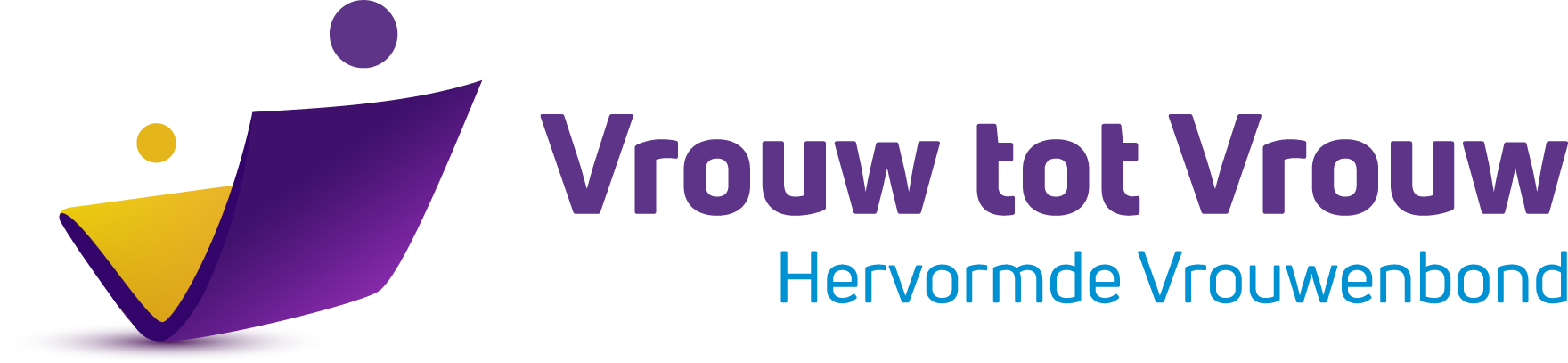 LEZEN - Genesis 3 : 15

En Ik zal vijandschap teweegbrengen tussen u en de vrouw,
en tussen uw nageslacht en haar Nageslacht;
Dat zal u de kop vermorzelen, en u zult Het de hiel vermorzelen.
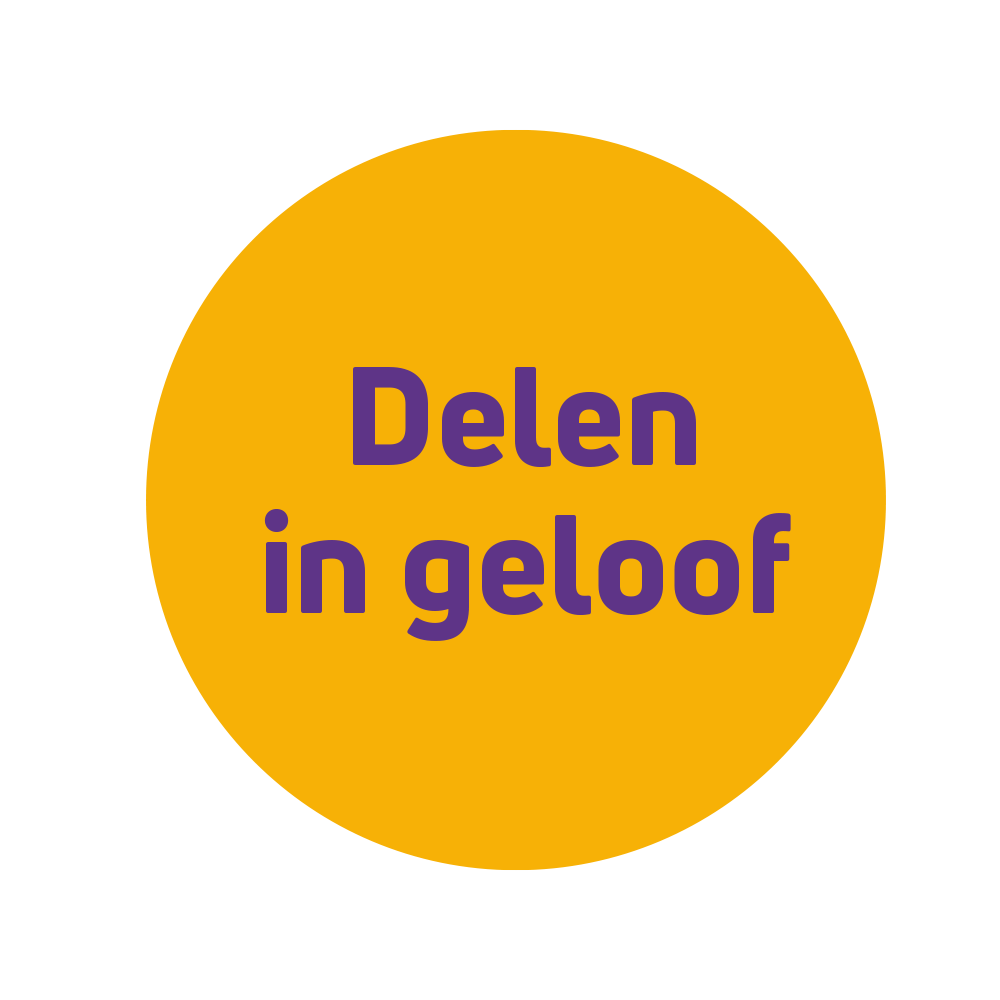 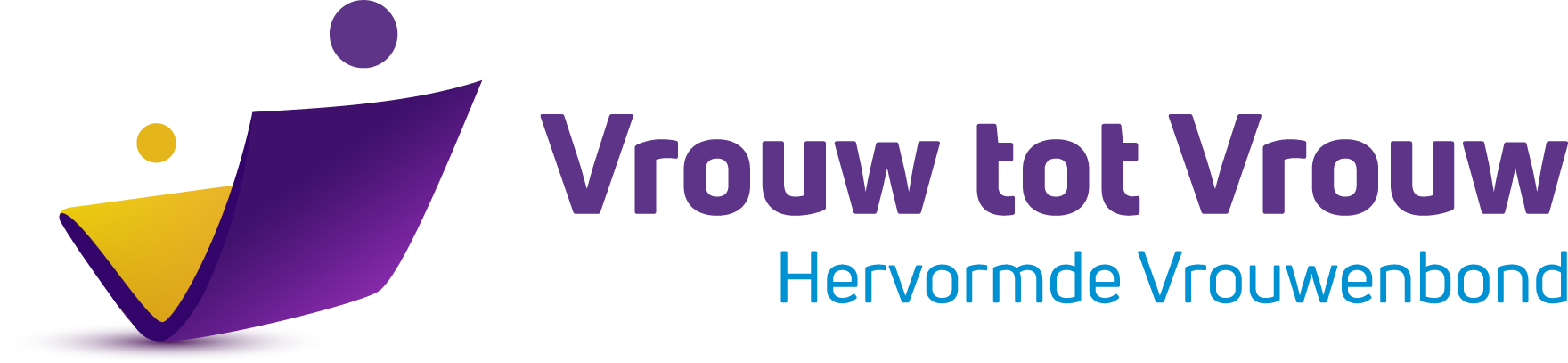 Stem

We horen in het paradijs over dé Nakomeling die zal komen om de duivel te overwinnen.
Wat hier gebeurt, is een wonder, zo vol van genade. We kunnen dit met ons verstand nooit begrijpen, maar alleen in geloof belijden …
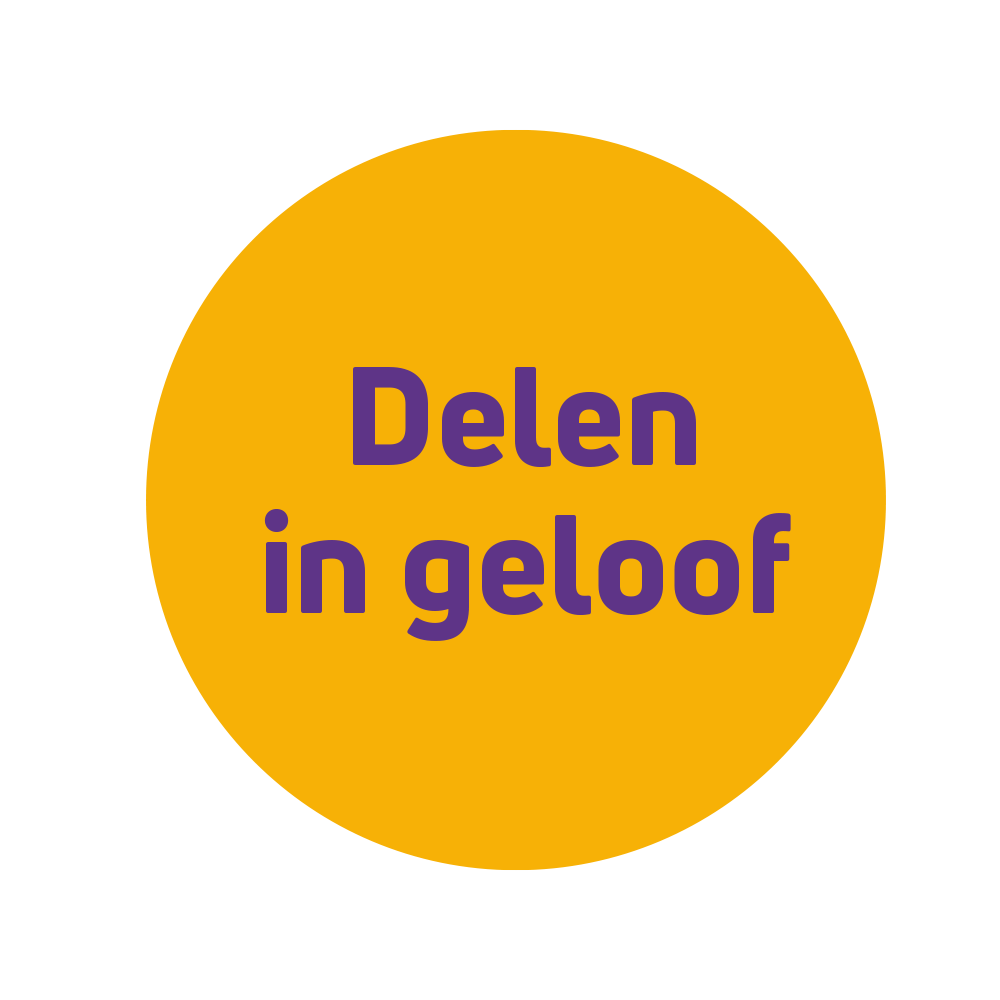 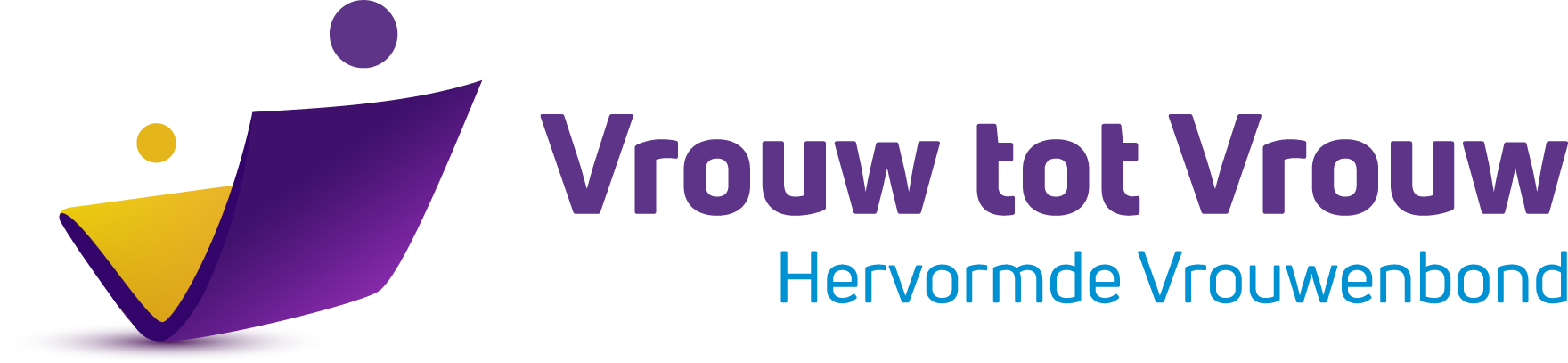 LEZEN - Artikel 17 NGB.	

Wij geloven dat onze goede God, toen Hij zag dat de mens zich zo in de lichamelijke en geestelijke dood gestort had en zich volkomen rampzalig gemaakt had, hem in zijn wonderbare wijsheid en goedheid Zelf is gaan zoeken, toen hij bevend voor Hem vluchtte. God heeft hem getroost met de belofte hem zijn Zoon te geven, die geboren zou worden uit een vrouw om de kop van de slang te vermorzelen en de mens voor eeuwig gelukkig te maken.
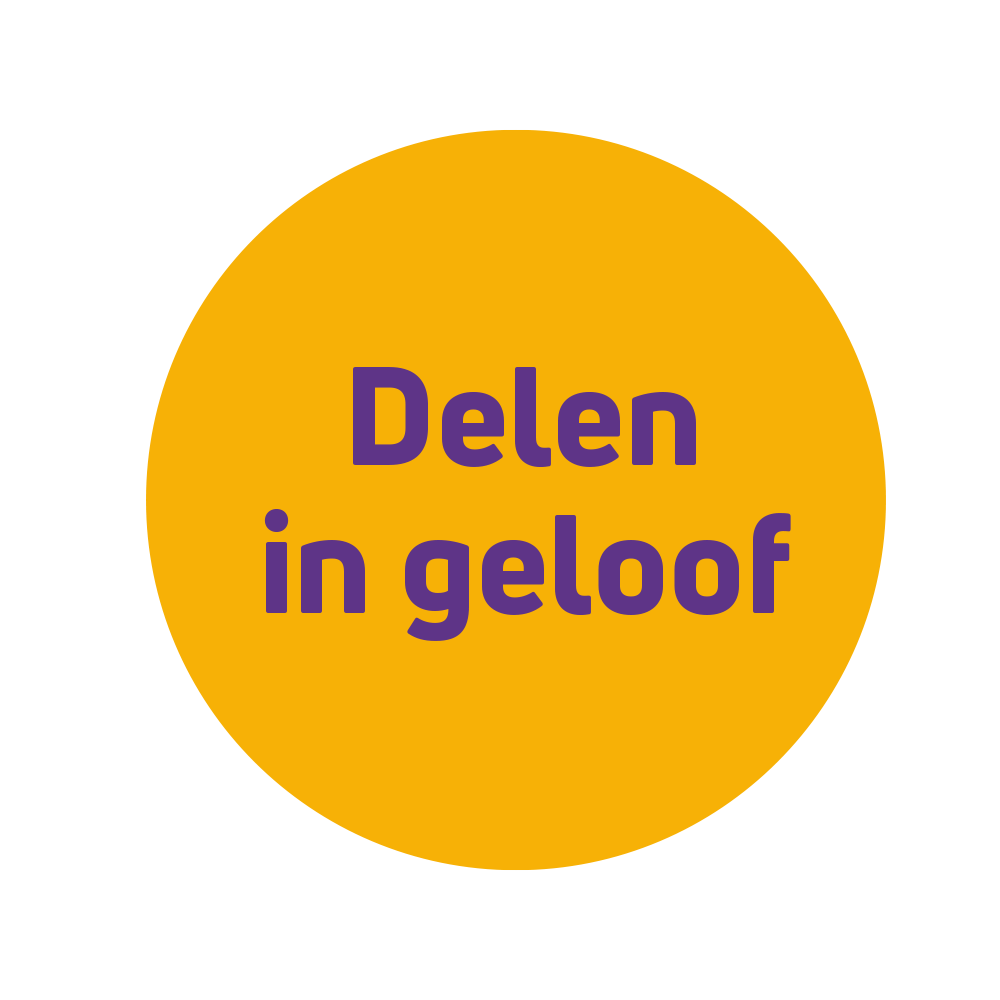 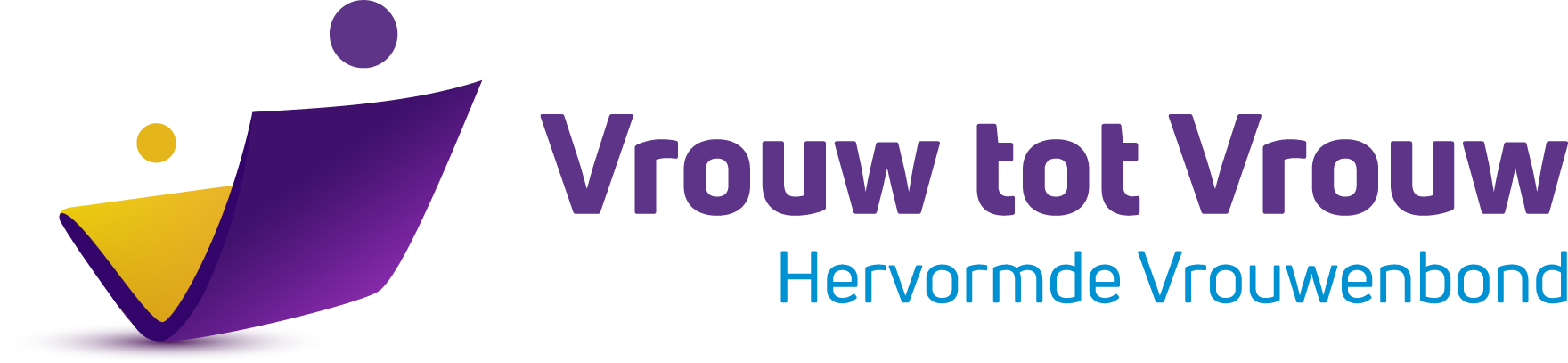 ZINGEN	- Weerklank lied 112

Op U, mijn Heiland, blijf ik hopen.
Verlos mij van mijn bange pijn!
Zie, heel mijn hart staat voor u open
En wil, o Heer, uw tempel zijn.
O Gij, wien aard' en hemel zingen,
Verkwik mij met uw heil'ge gloed.
Kom met uw zachte glans doordringen,
O zon van liefde, mijn gemoed!
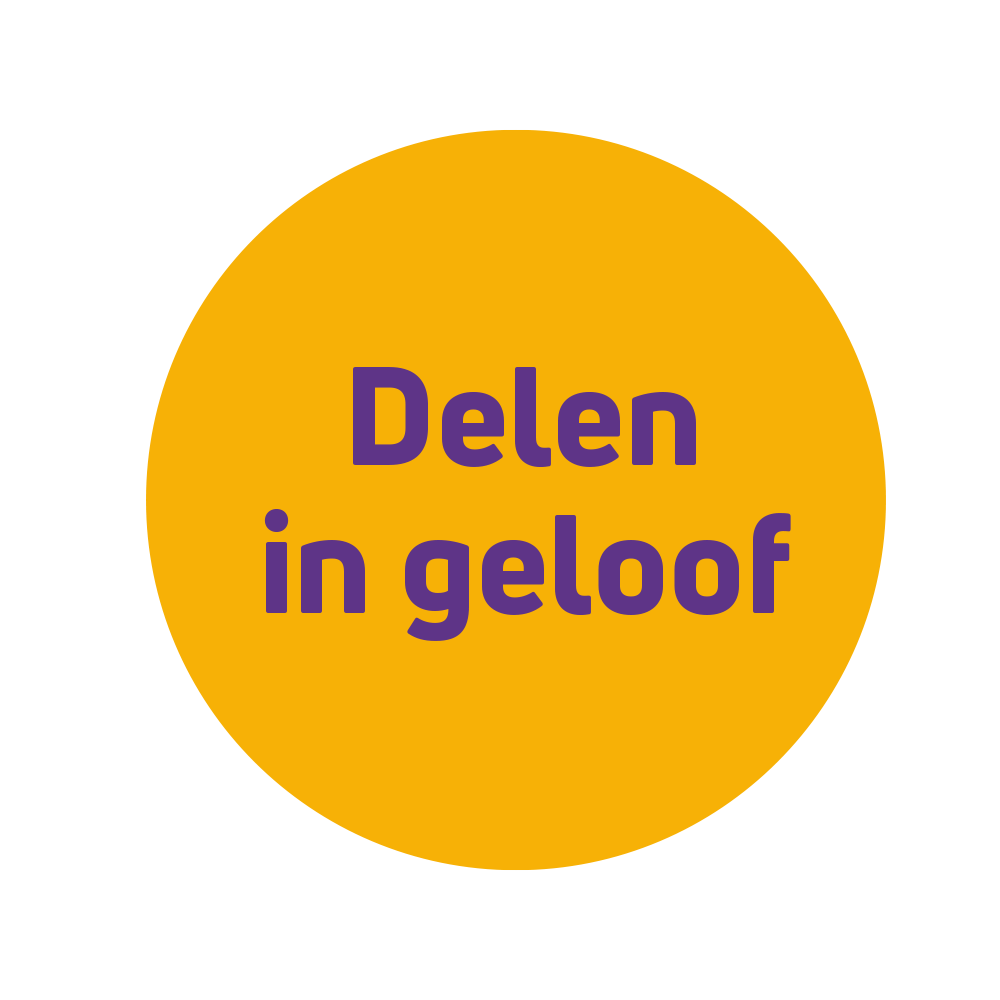 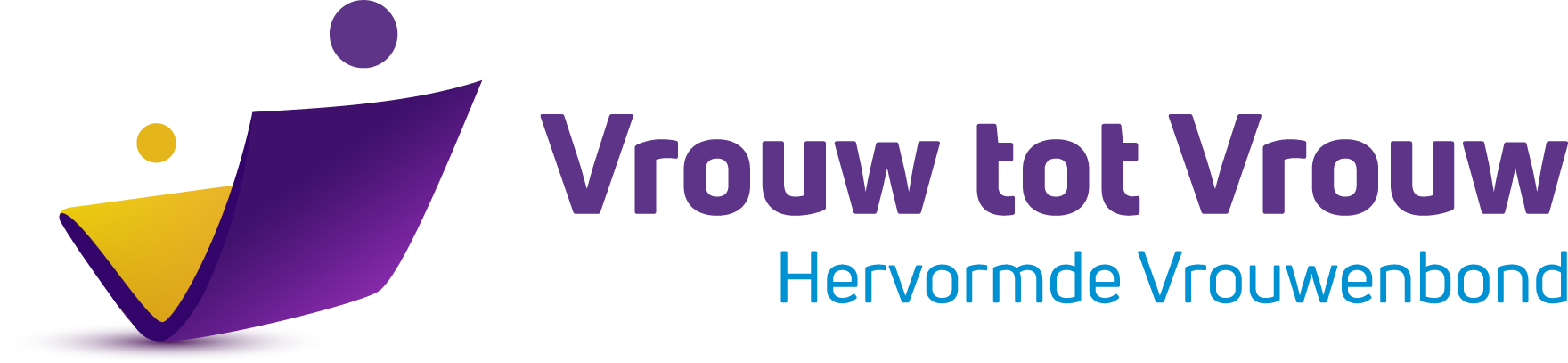 ZINGEN	- Weerklank lied 112

Vervul, o Heiland, het verlangen,
Waarmee mijn hart uw komst verbeidt!
Ik wil in ootmoed U ontvangen,
Mijn ziel en zinnen zijn bereid.
Blijf in uw liefde mij bewaren,
Waar om mij heen de wereld woedt.
O, mocht ik uwe troost ervaren:
Doe intocht, Heer, in mijn gemoed!
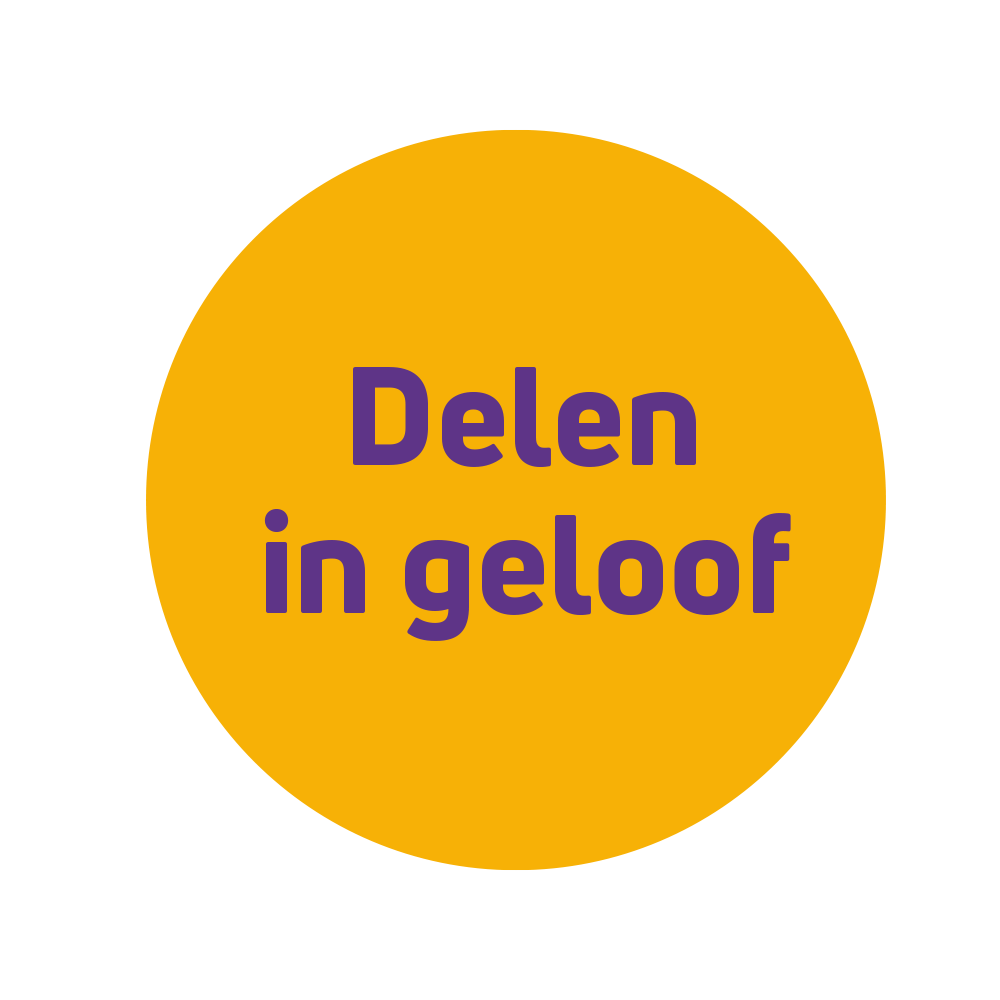 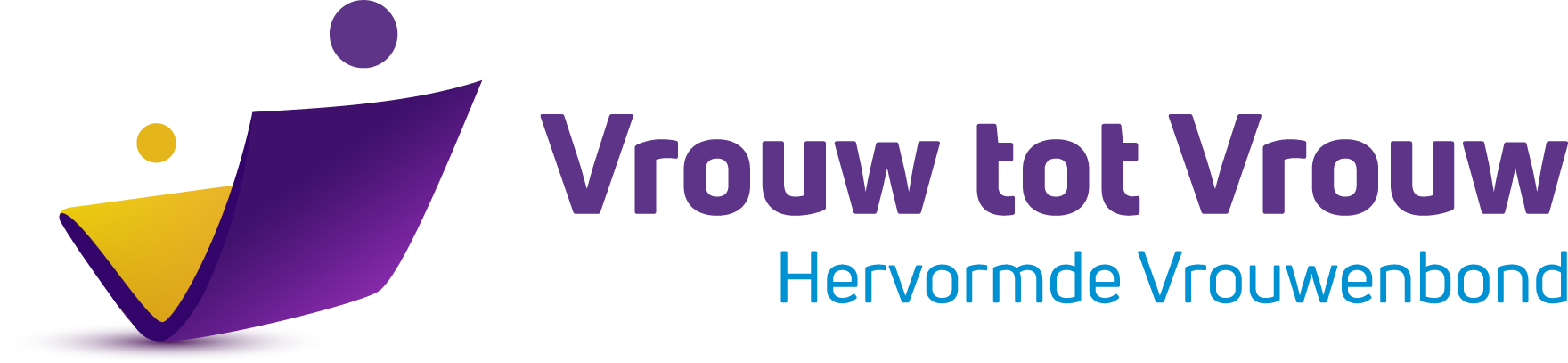 Stem

Eeuwen later verlangde het volk Israël naar een koning. In psalm 89 lezen we dat God hulp besteld heeft bij een held. In die tijd was dat de koning David. Ondanks zijn zonden is hij de man naar Gods hart. Koning David zag vol verwachting en verlangen uit naar de vervulling van Gods beloften. God had namelijk beloofd dat Eén van Davids nakomelingen de Beloofde Koning van Israël zou worden.
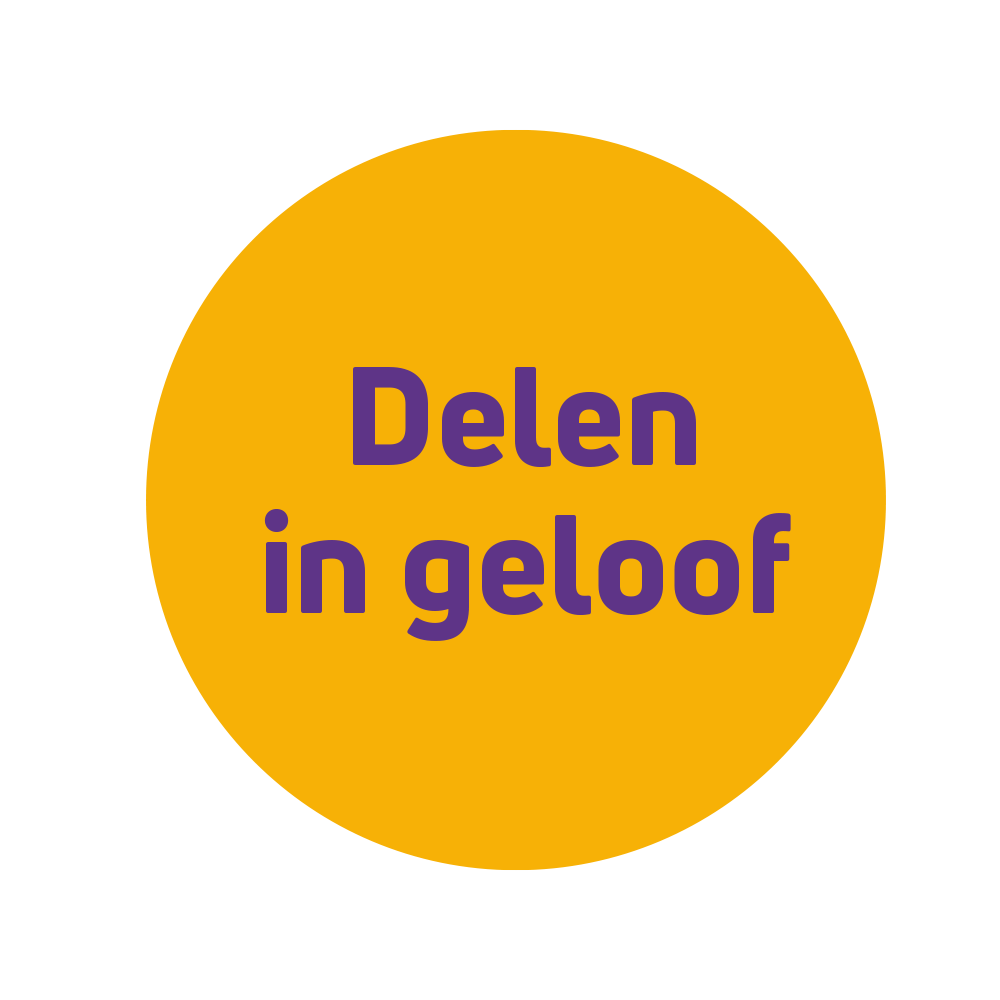 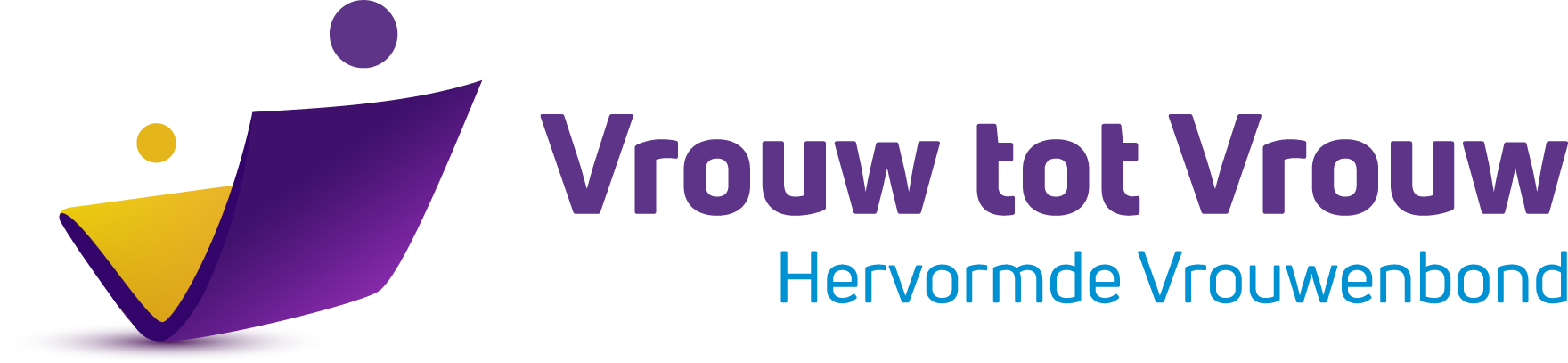 ZINGEN	 - Psalm 89 vers 9 en 15

Gij hebt weleer van hem, dien Gij geheiligd hadt,
Gezegd in een gezicht, dat zoveel troost bevat:
"Ik heb bij enen held voor Isrel hulp beschoren,
Hem uit het volk verhoogd; hem had Ik uitverkoren.
'k Heb David, Mijnen knecht, Mijn gunsteling gevonden,
En hem met heil'ge zalf aan Mij en 't rijk verbonden."
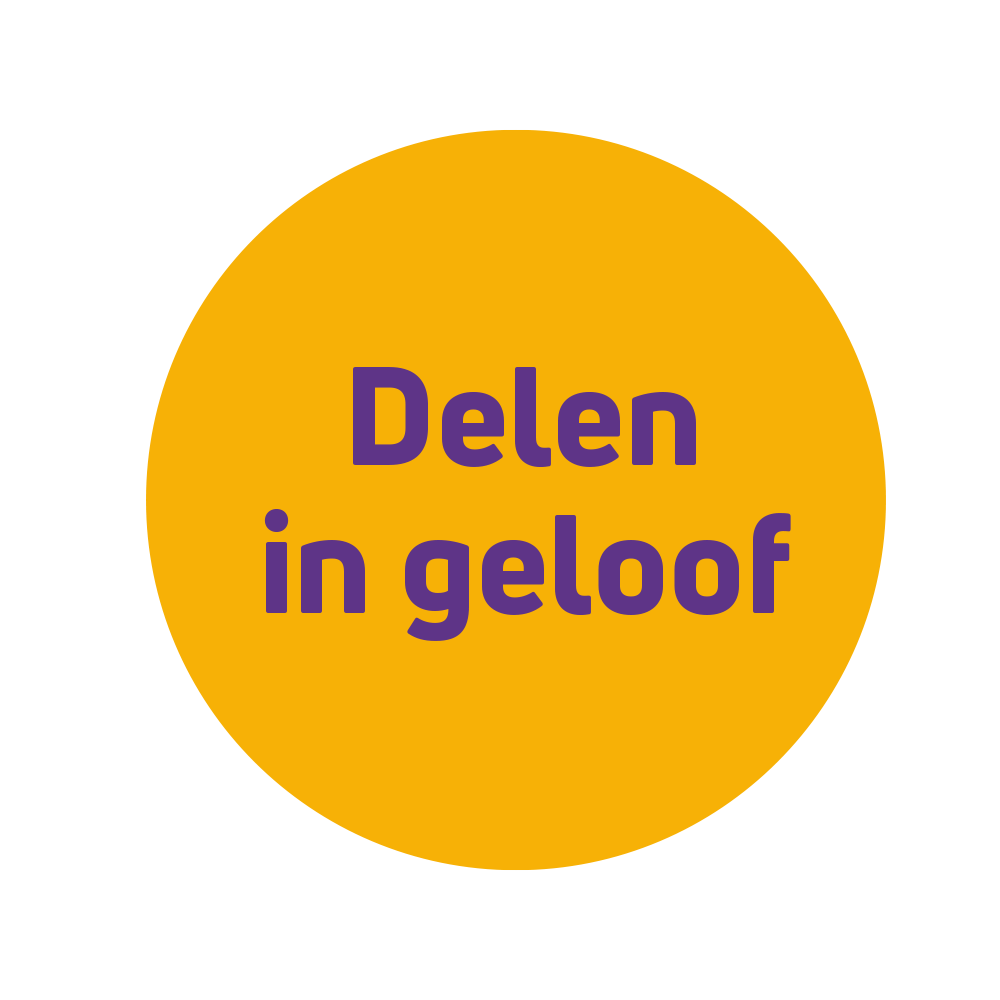 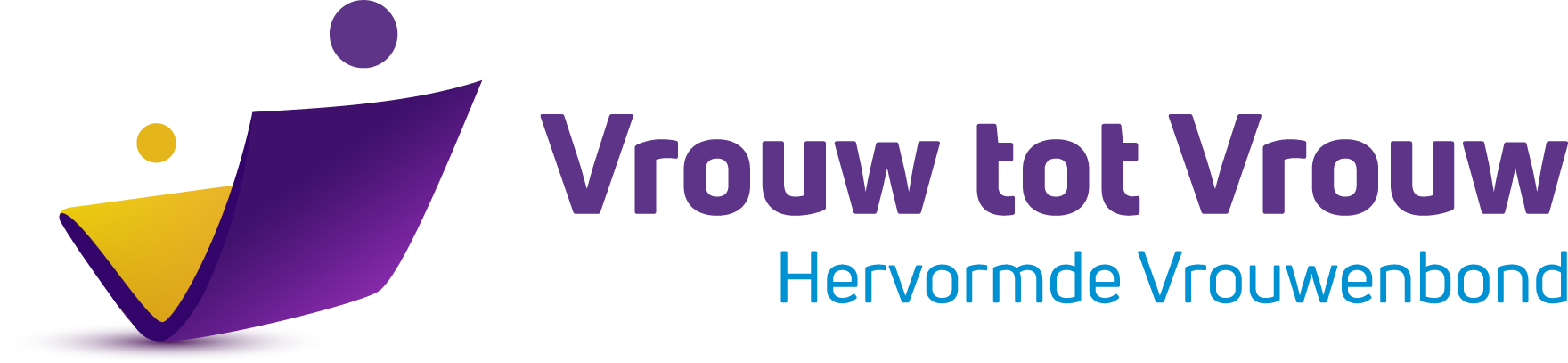 ZINGEN	 - Psalm 89 vers 9 en 15

k Heb eens gezworen bij Mijn eigen heiligheid:
Zo Ik aan David lieg', zo hem Mijn woord misleid'!
Zijn zaad zal eeuwig zijn; zijn troon zal heerlijk pralen,
Zo duurzaam als de zon, zo glansrijk als haar stralen;
Bevestigd als de maan; en aan des hemels bogen
Staat Mijn getuige trouw te schitt'ren in elks ogen."
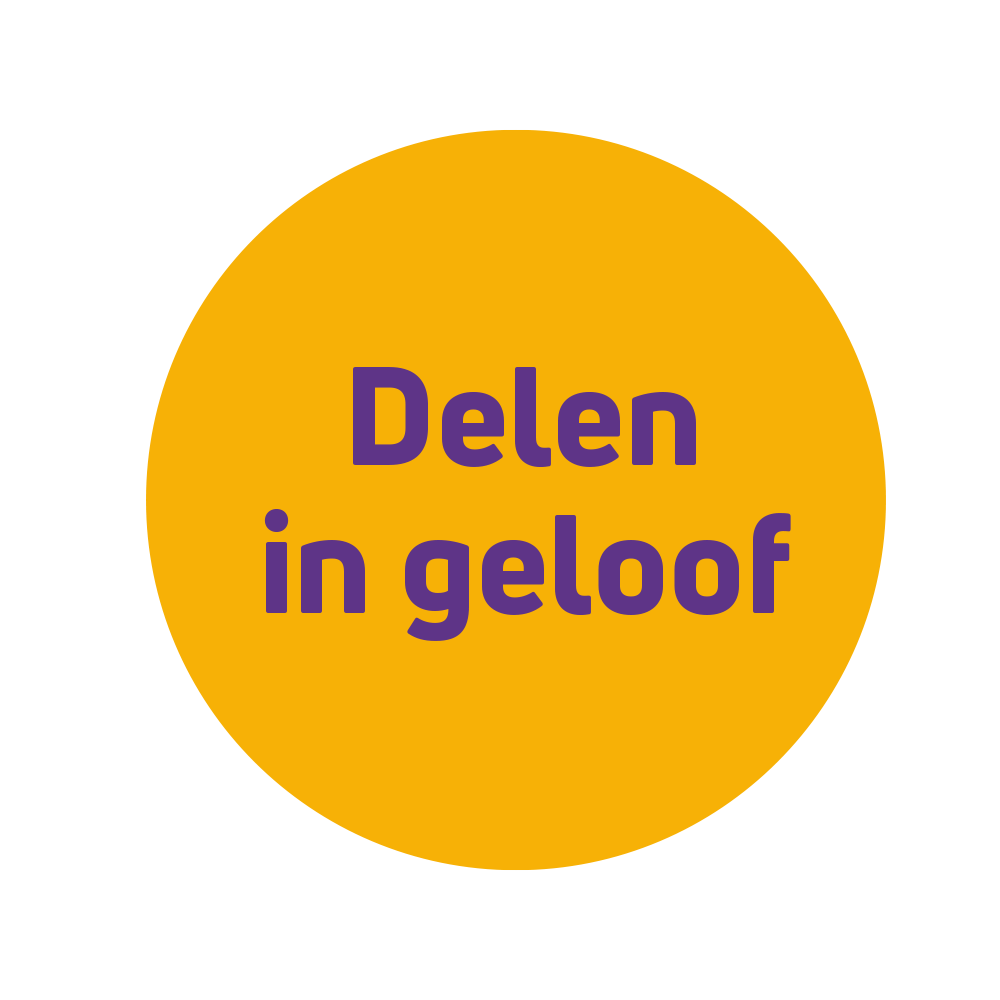 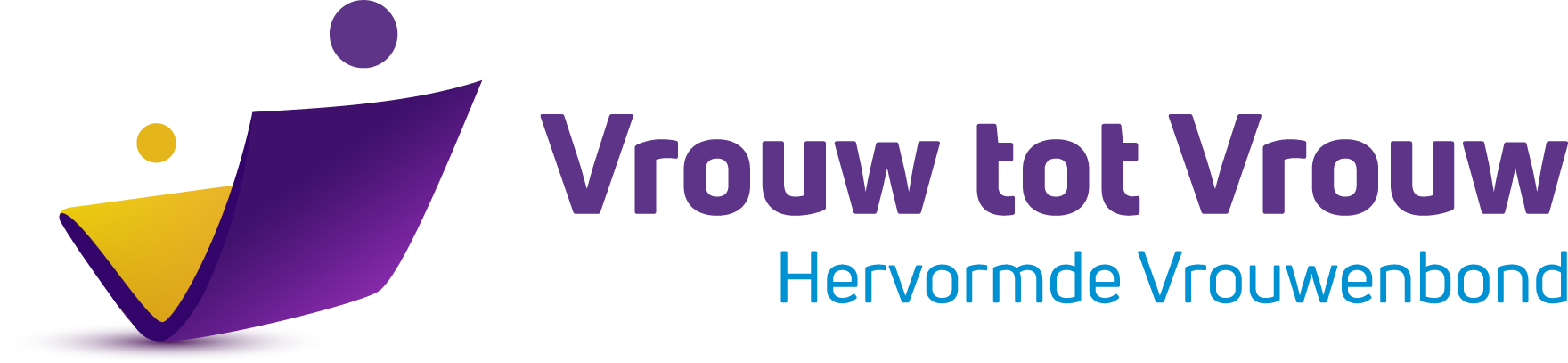 Stem

Ook aan koning Salomo werd deze belofte bevestigd. Niet alleen aan koningen maar ook via profeten kwam de belofte van de komende Messias naar het volk.
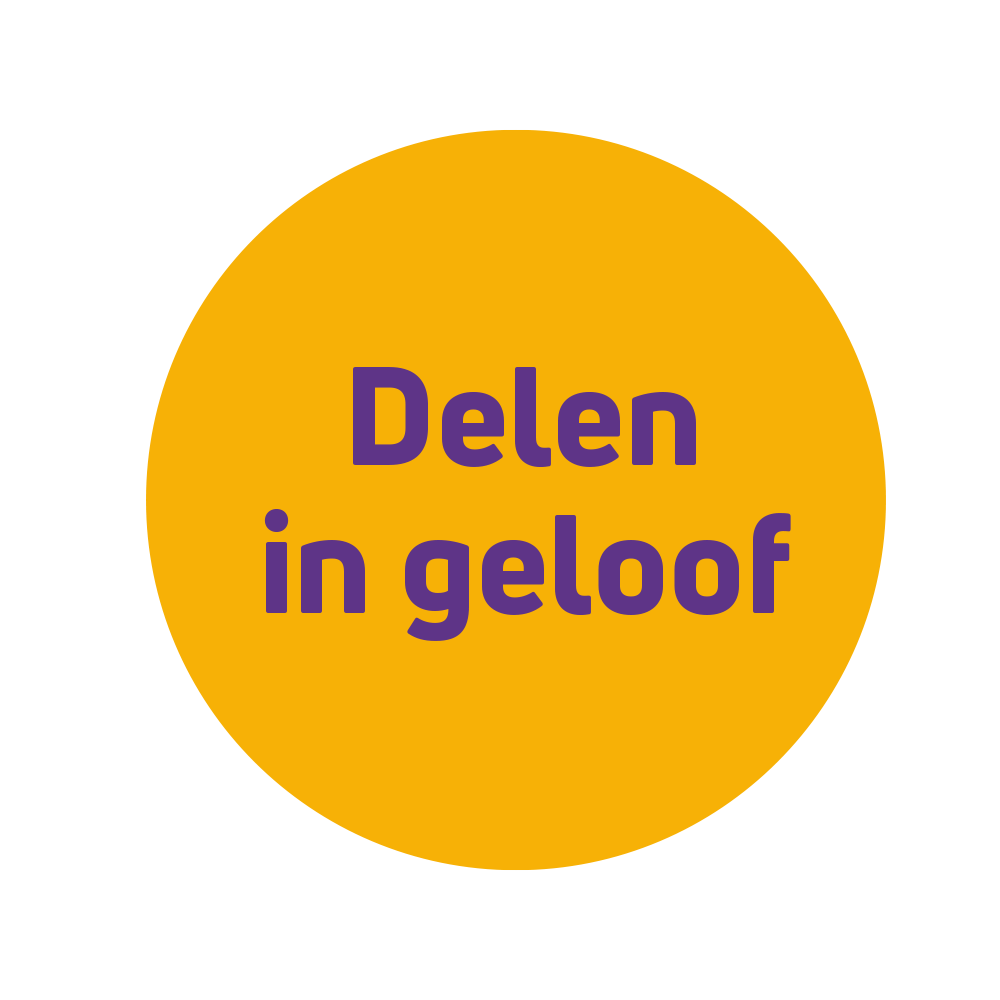 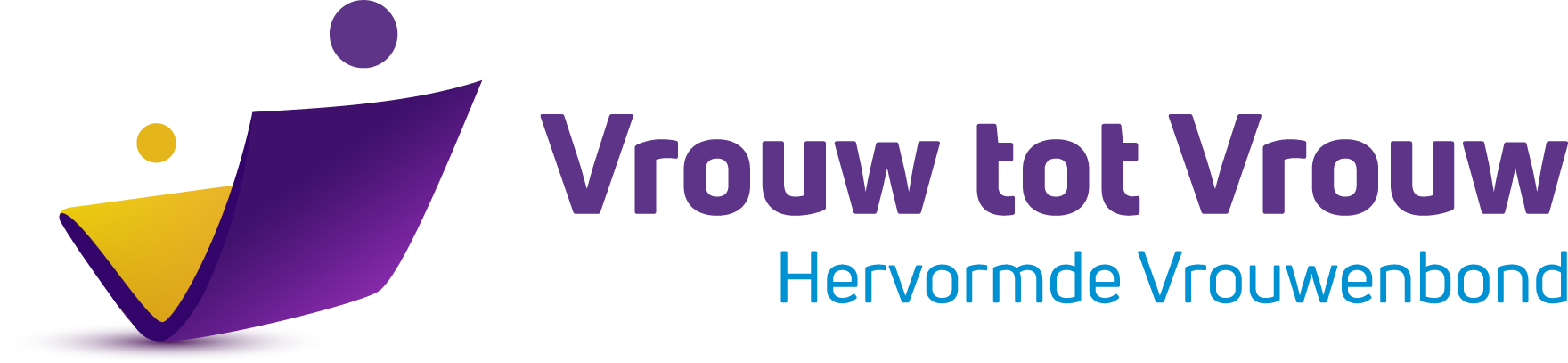 LEZEN - Zacharia 9 vers 9

Verheug u zeer, dochter van Sion!
Juich, dochter van Jeruzalem!
Zie, uw Koning zal tot u komen,
rechtvaardig, en Hij is een Heiland …
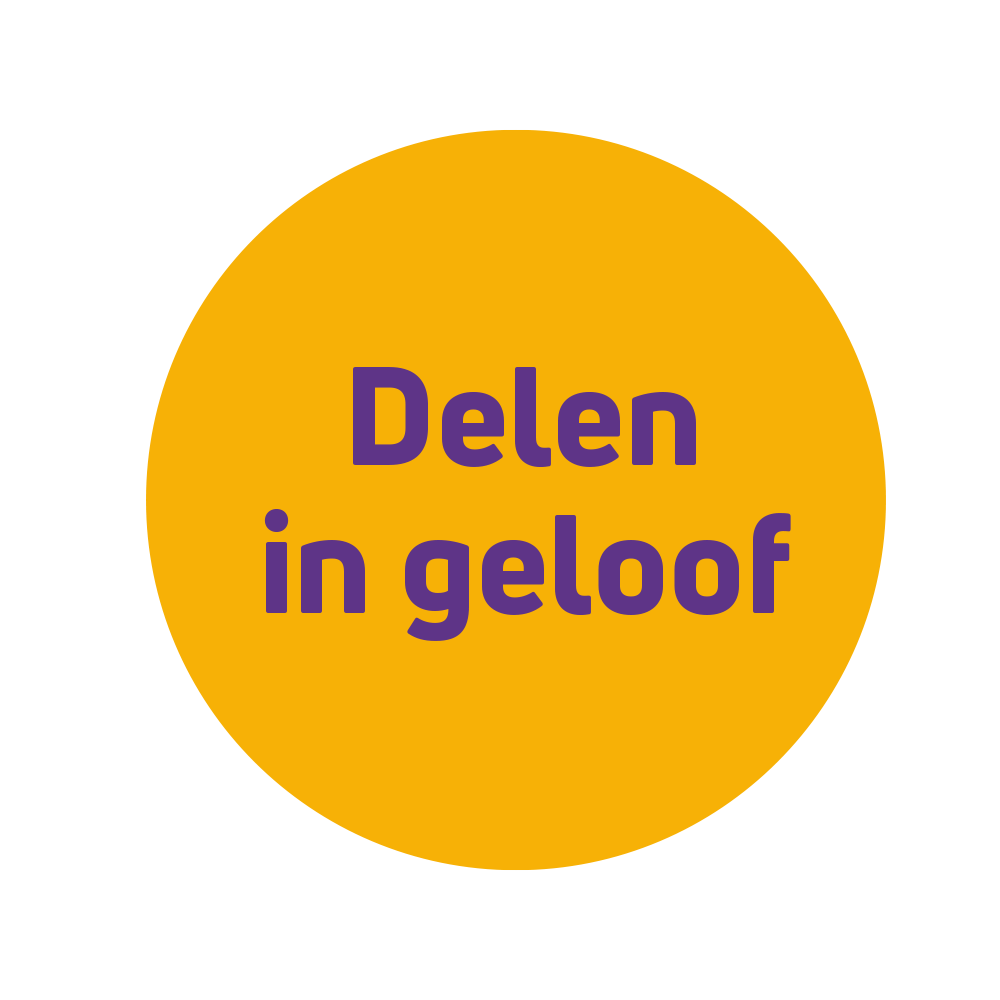 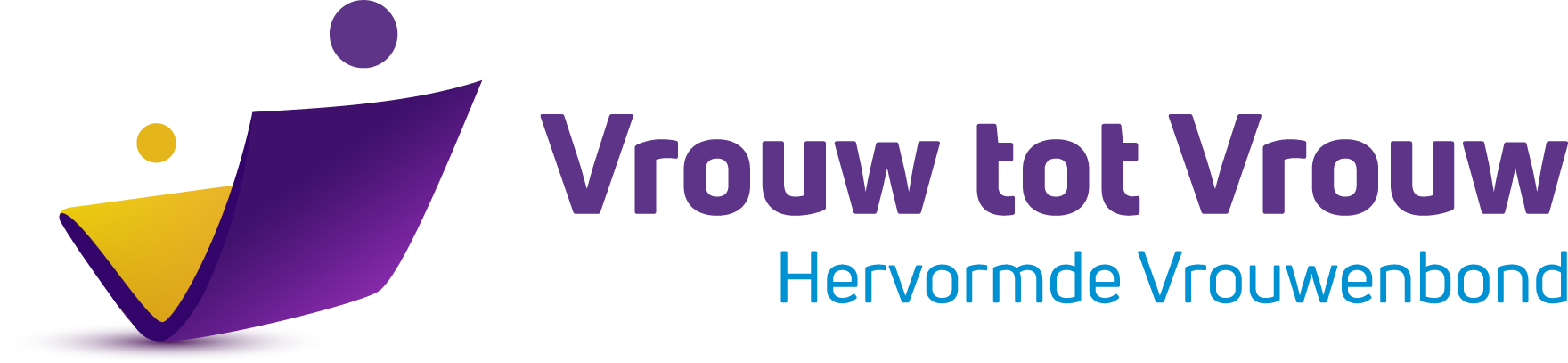 Stem

Vijfhonderd jaar vóór de geboorte van Christus voorzegde de profeet Zacharia de komst van de Koning. 
Na de profeten breken er bange tijden aan voor Israël, zwaar en donker. Dit was niet wat het volk hoopte na de ballingschap. In deze tijd groeit de verwachting van de Messias. Dé Koning en zijn Vrederijk. Zal God zijn beloften wel houden? Komt er ooit vrijheid?
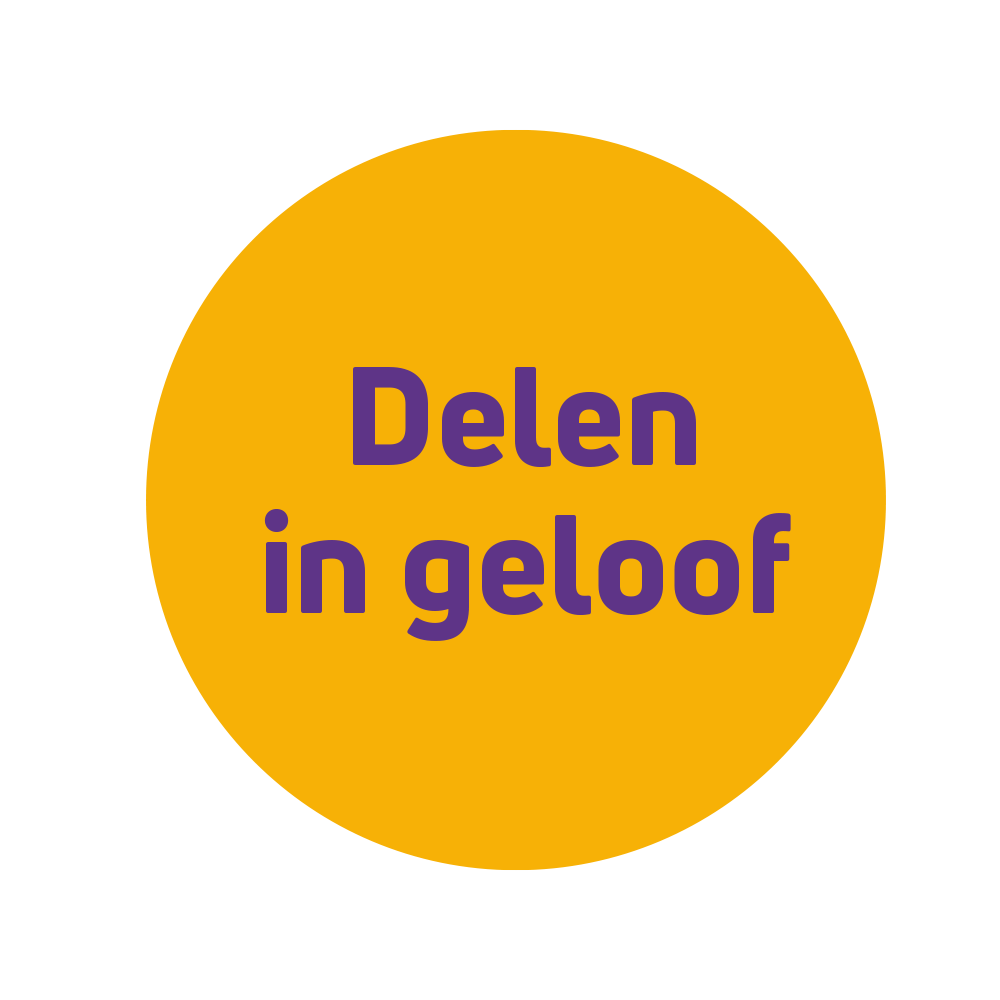 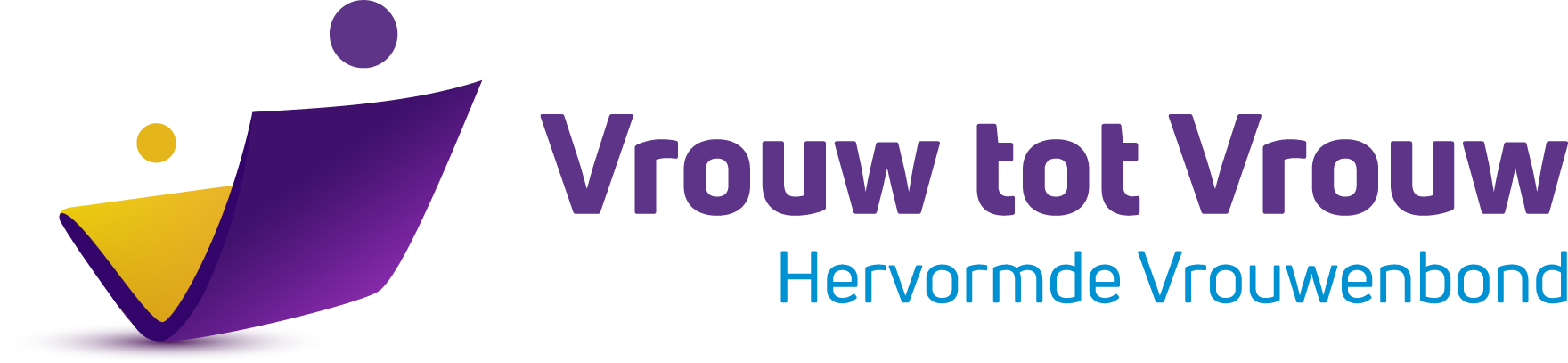 Advent

Bent U gekomen om te troosten, hen die treuren? 
Troost, Jezus, dan ook mij!
Bent U gezonden om gevangenen op te beuren?
Maak mij, gevangene, vrij!
En kwam U de verbrokenen van hart verbinden?
Verbind ook mijn hart, Heer!
Kwam U om het verlorene weer te vinden?
Ik weet de weg niet meer.
Wil mij, verloren zoon, het lofgewaad doen dragen,
Daar ‘k naar Uw blijdschap dorst.
En geef mijn hart, vol zonde, pijn en vragen
Uw vrede, Vredevorst!
Nel Benschop: Met heel mijn hart, Kok, Kampen.
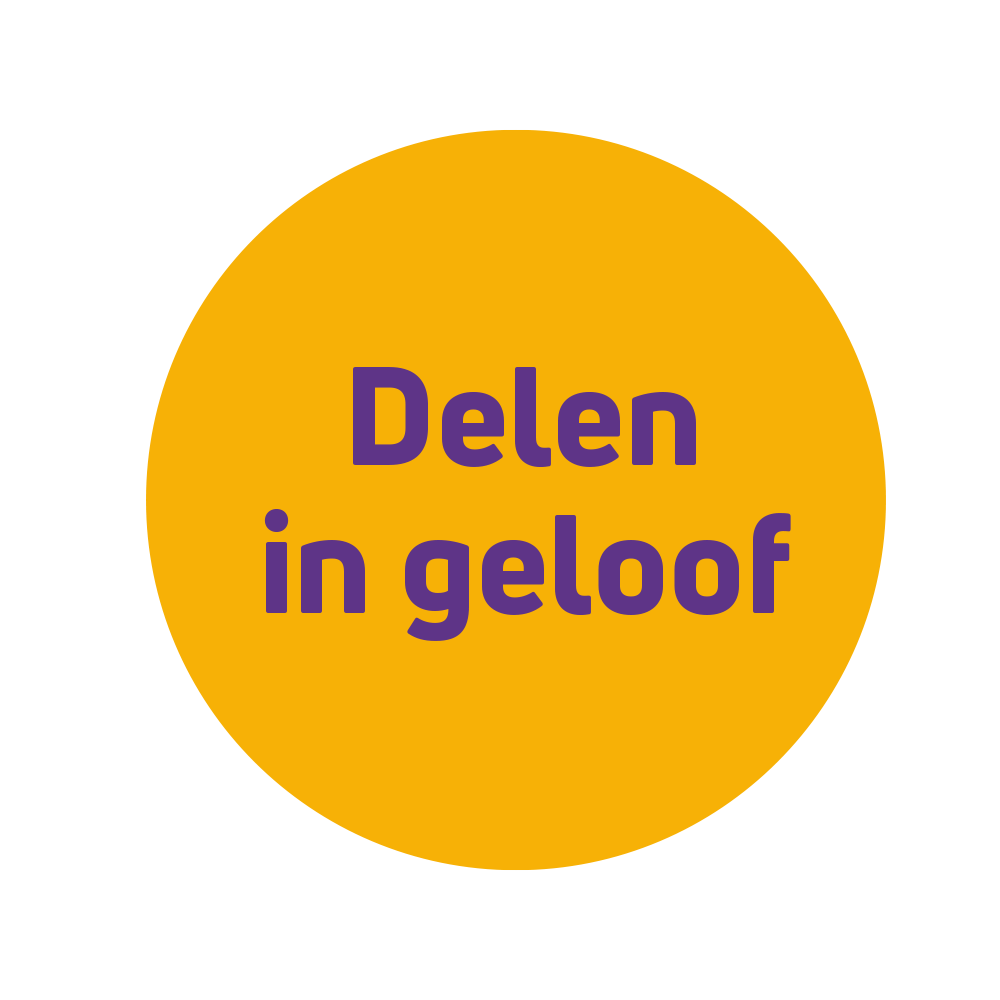 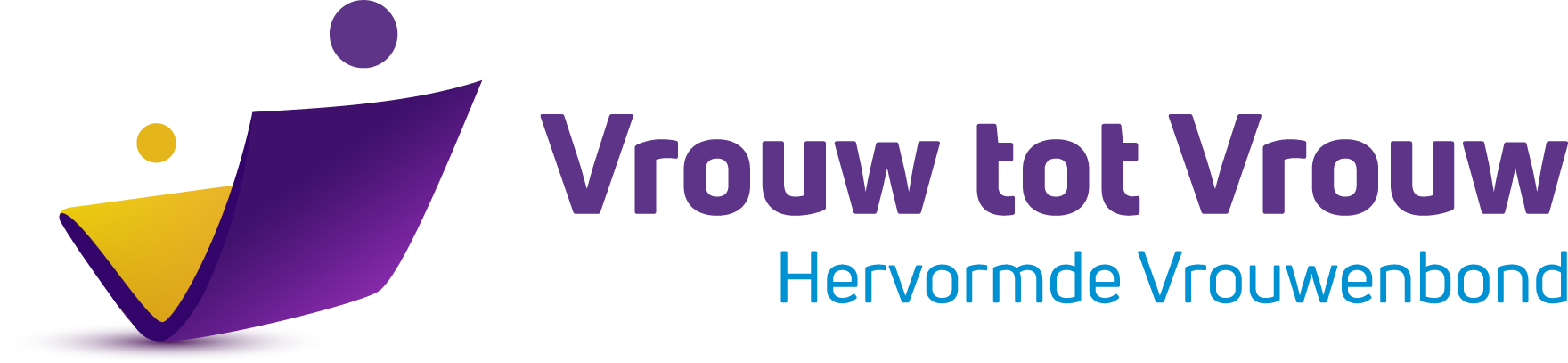 Stem

Toch werkt God in Zijn voorzienigheid door de geslachten heen. God gaat Zijn ongekende gang …
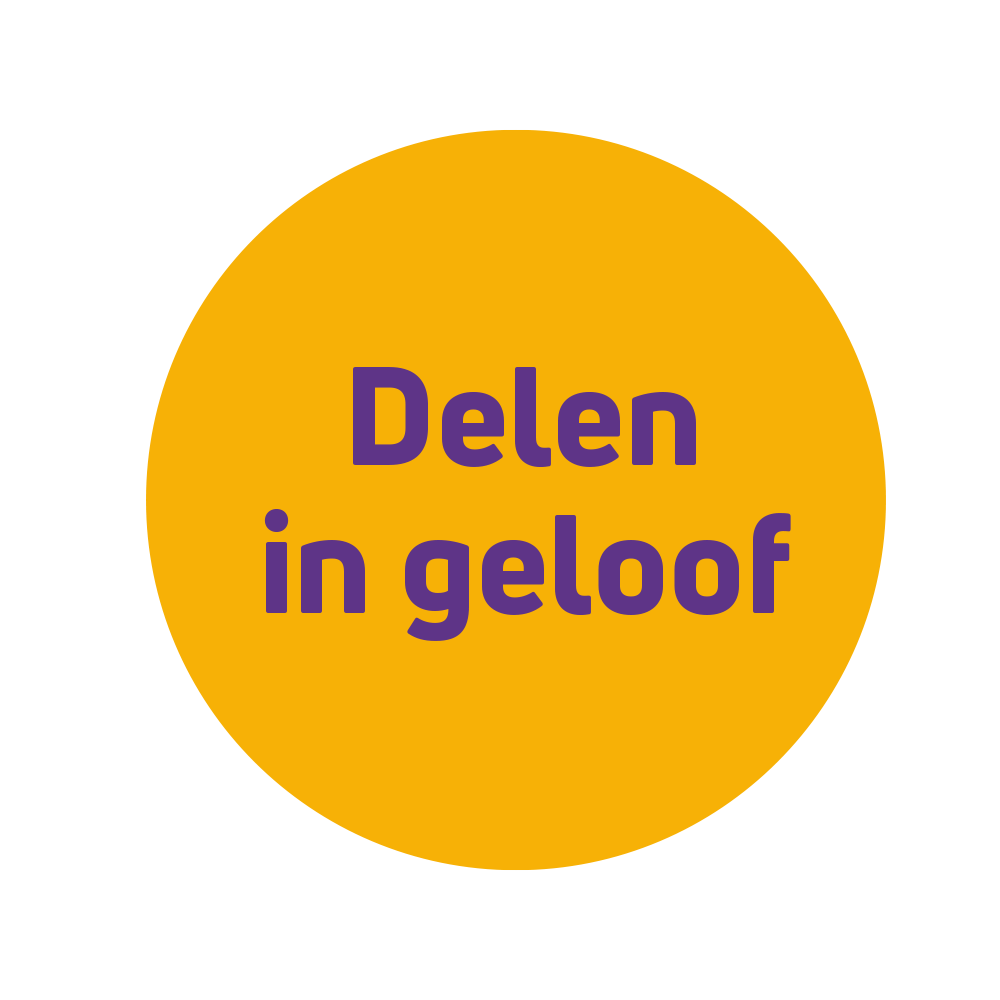 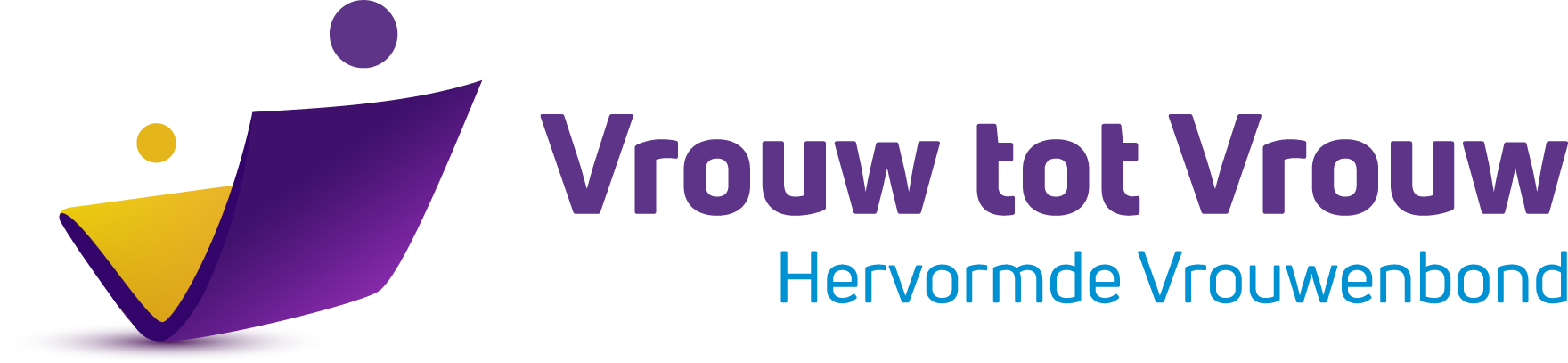 ZINGEN - Weerklank lied 113

O kom, o kom, Immanuel,
Verlos uw volk, uw Israël,
Herstel het van ellende weer,
Zodat het looft uw naam, o Heer!
Weest blij, weest blij, o Israël!
Hij is nabij, Immanuel!
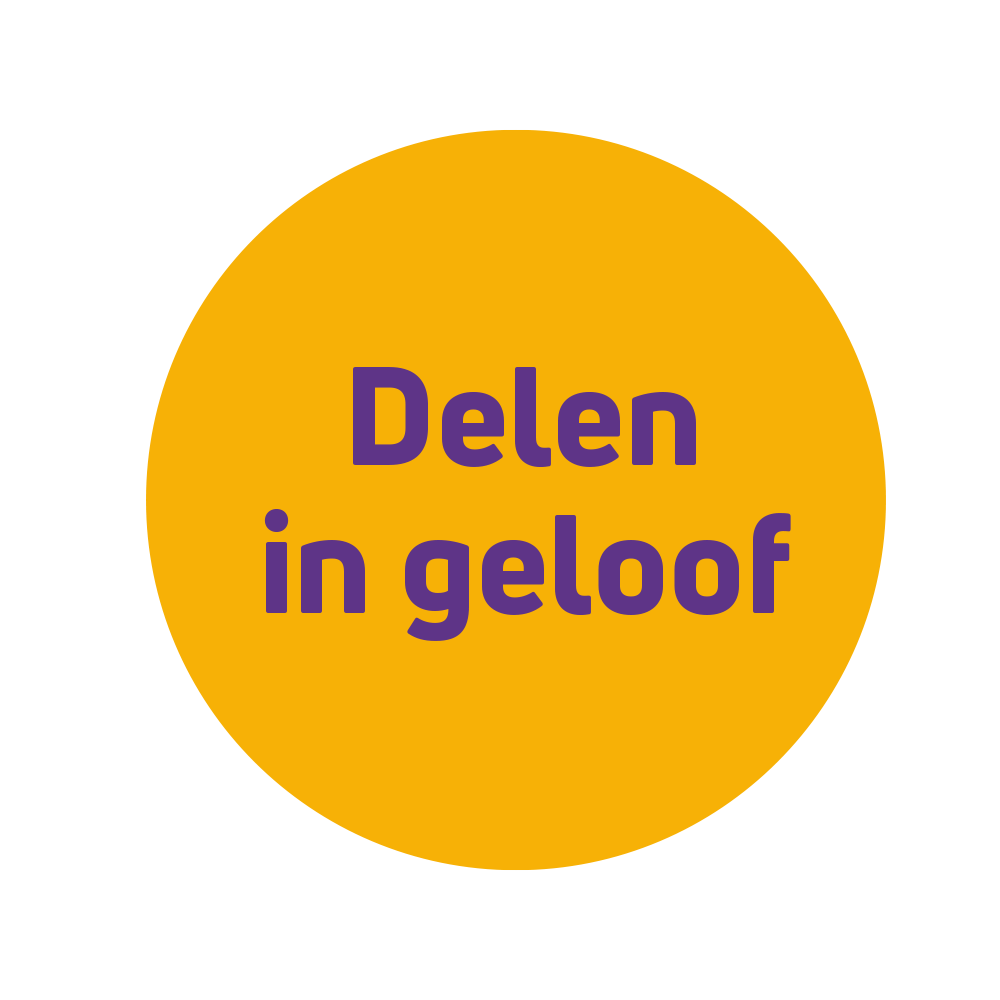 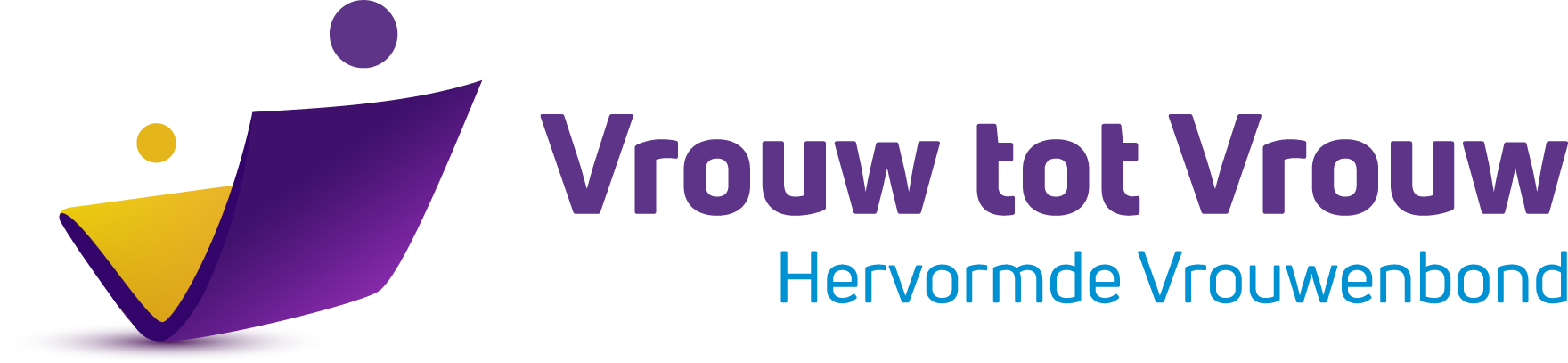 ZINGEN - Weerklank lied 113

O kom, Gij sleutel Davids, kom
En open ons het heiligdom;
Dat wij betreden uwe poort,
Jeruzalem, o vredesoord!
Weest blij, weest blij, o Israël!
Hij is nabij, Immanuel!
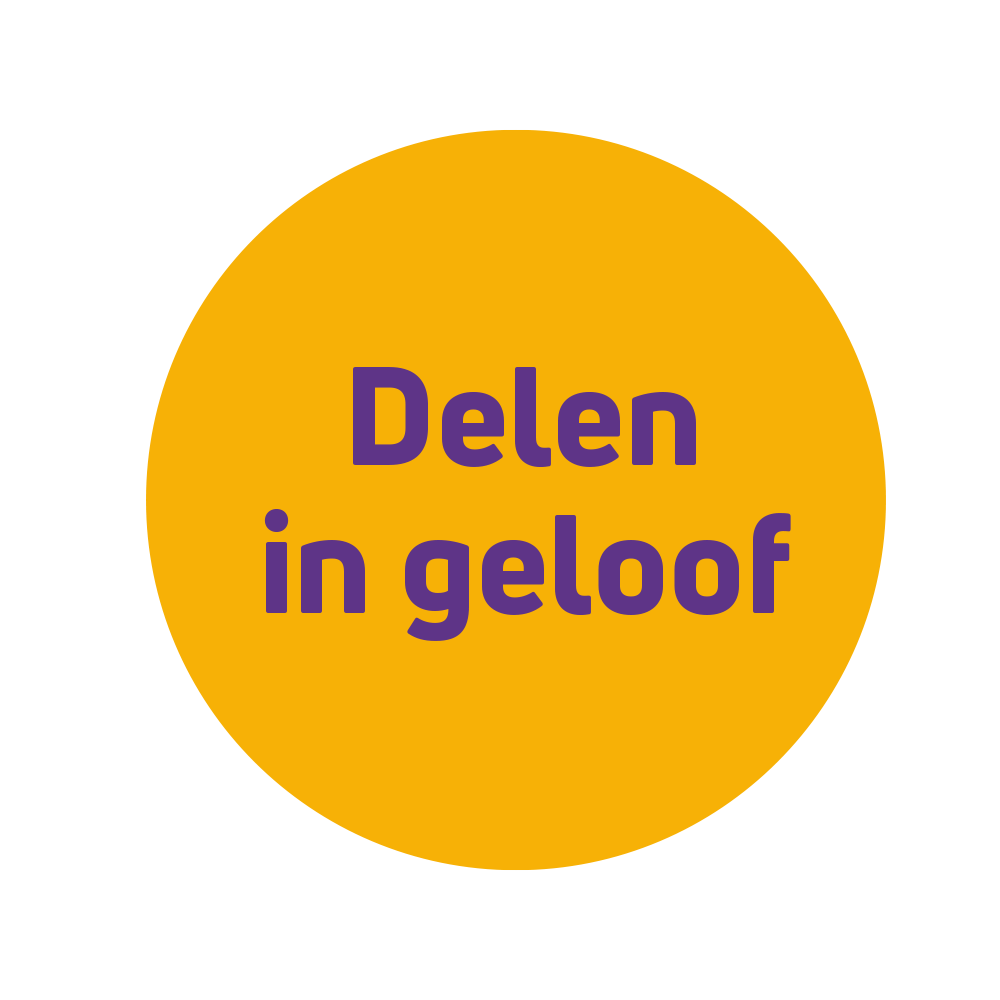 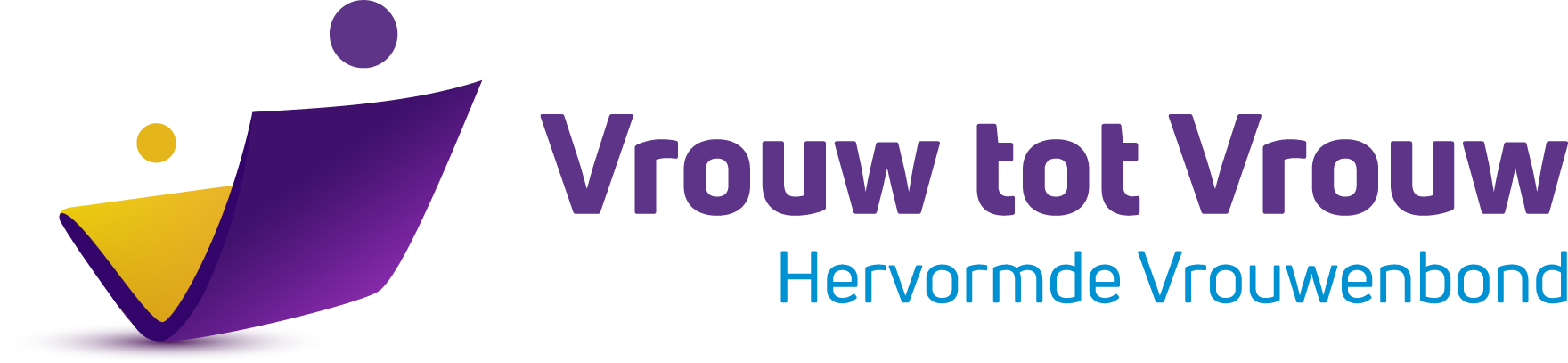 ZINGEN - Weerklank lied 113

O kom, die onze Heerser zijt,
In wolk en vuur en majesteit.
O Adonai die spreekt met macht,
Verbreek het duister van de nacht.
Weest blij, weest blij, o Israël!
Hij is nabij, Immanuel!
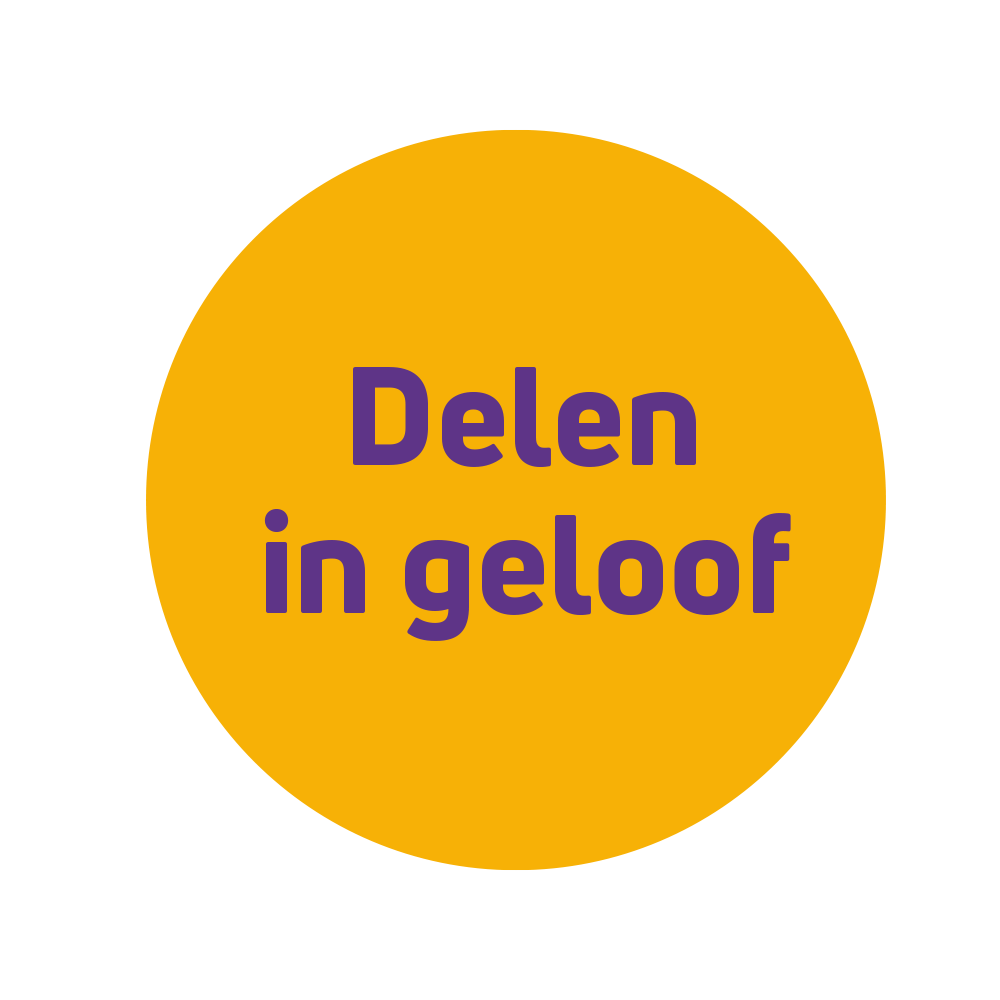 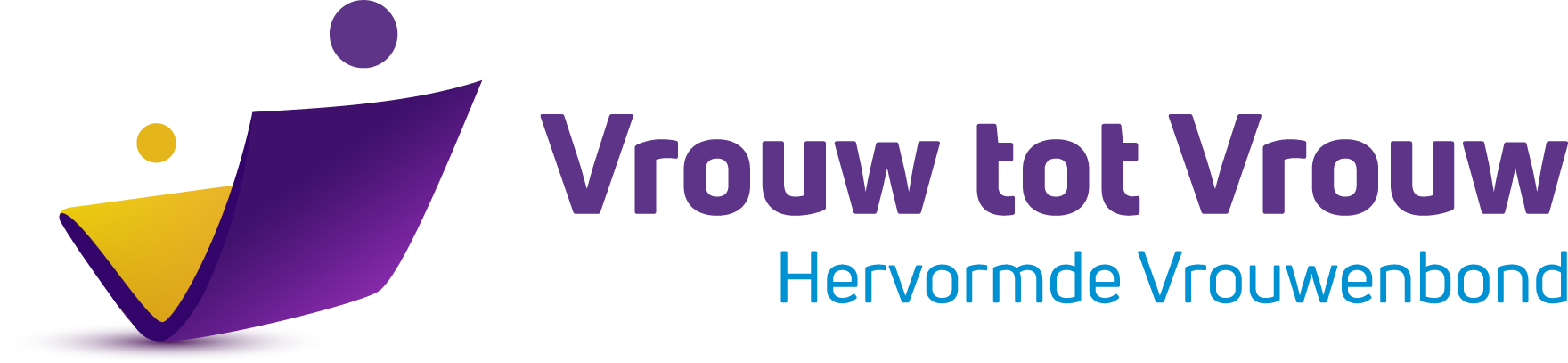 ZINGEN	 - Psalm 130 vers 3 

Ik blijf den HEER’ verwachten;
Mijn ziel wacht ongestoord;
Ik hoop, in al mijn klachten,
Op Zijn onfeilbaar woord;
Mijn ziel, vol angst en zorgen,
Wacht sterker op den HEER’,
Dan wachters op den morgen;
Den morgen, ach, wanneer?
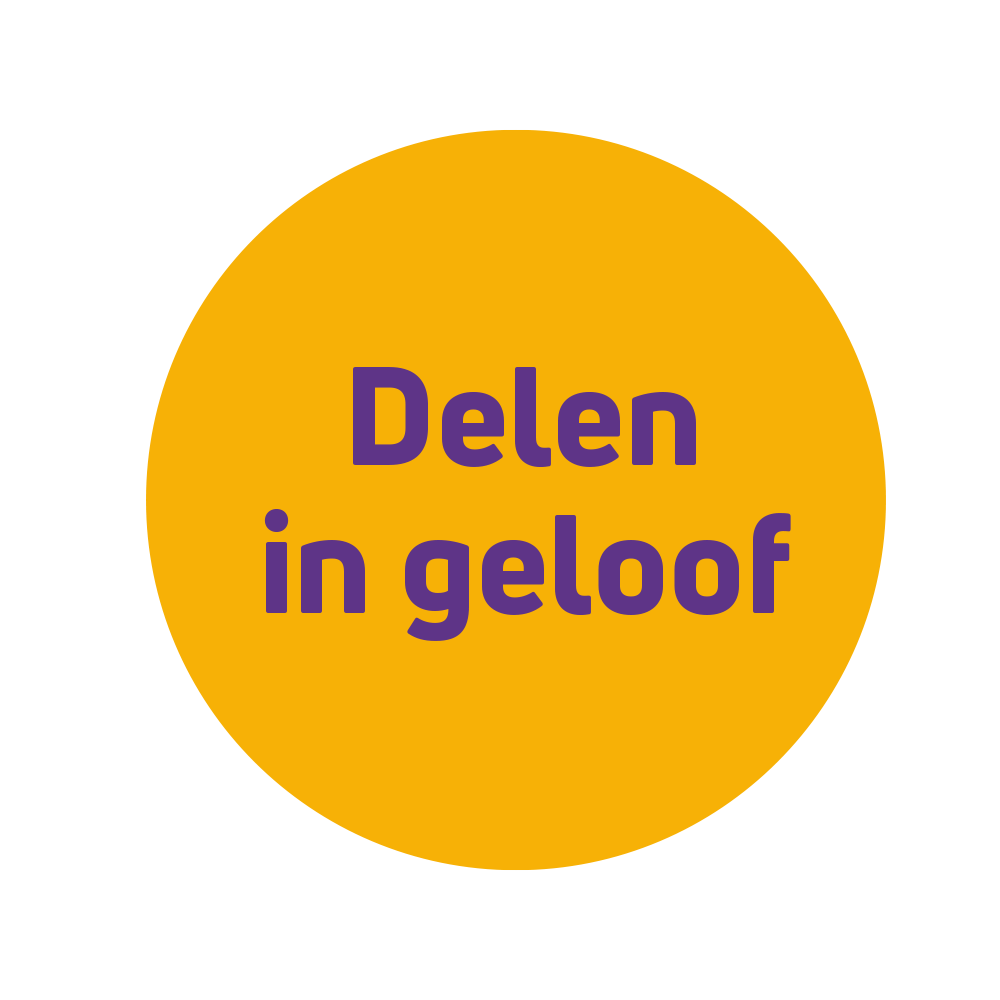 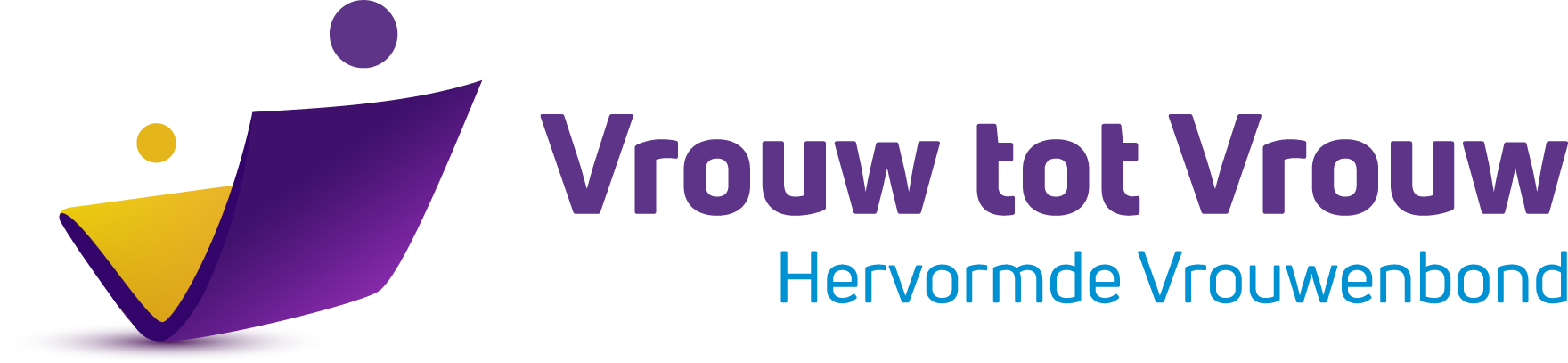 ZINGEN	 - Weerklank 111 

Nu daagt het in het oosten,
het licht schijnt overal:
Hij komt de volken troosten,
die eeuwig heersen zal.

De duisternis gaat wijken
van d’ eeuwenlange nacht.
Een nieuwe dag gaat prijken
met ongekende pracht.
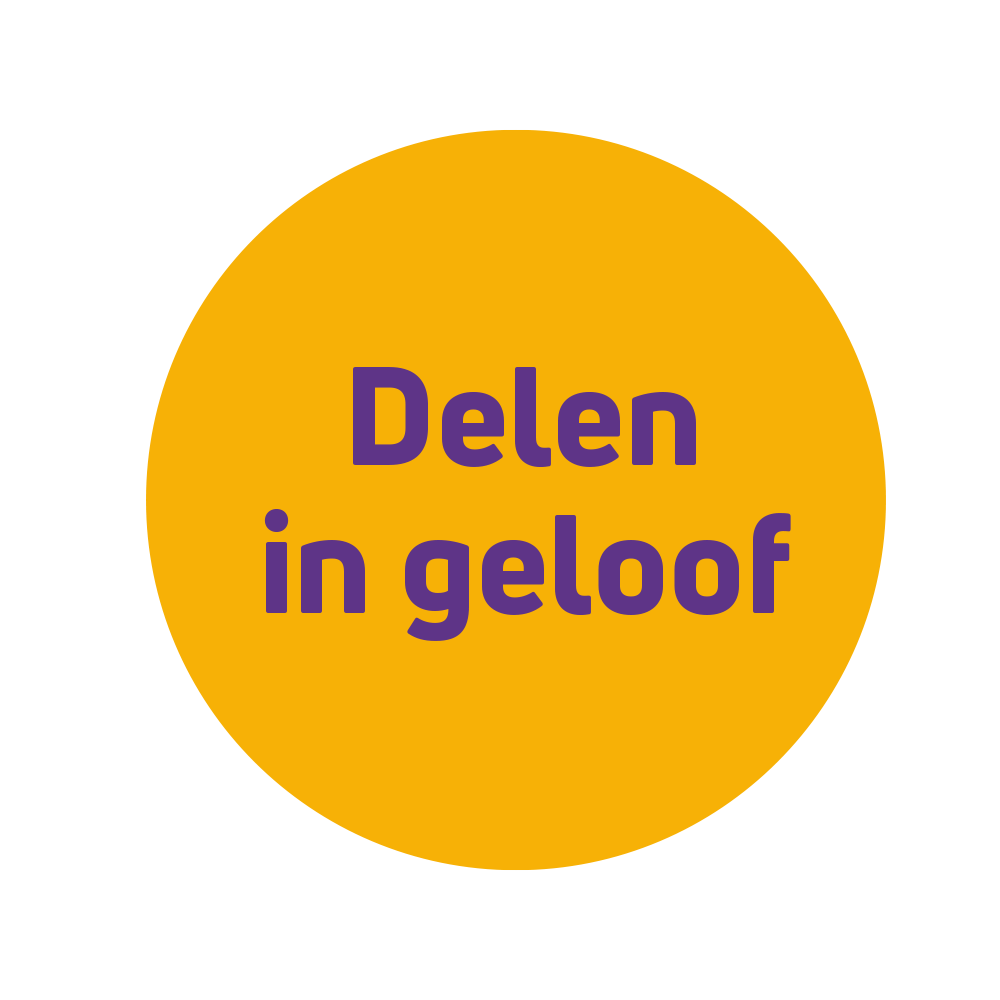 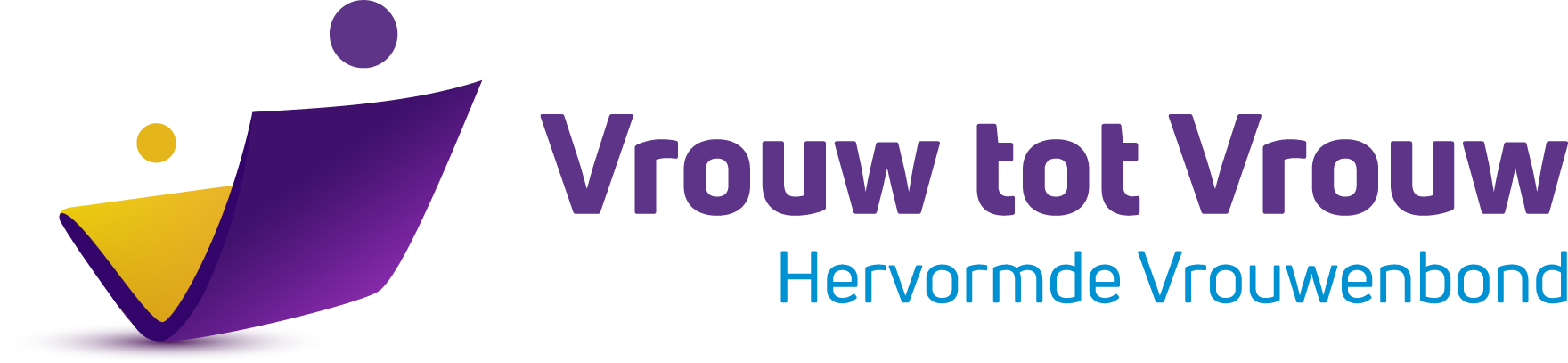 Zij, die gebonden zaten
in schaduw van de dood,
van God en mens verlaten
begroeten 't morgenrood.

De zonne, voor wier stralen
het nacht'lijk duister zwicht,
en die zal zegepralen,
is Christus, 't eeuwig licht!

Reeds daagt het in het oosten,
het licht schijnt overal:
Hij komt de volken troosten,
die eeuwig heersen zal.
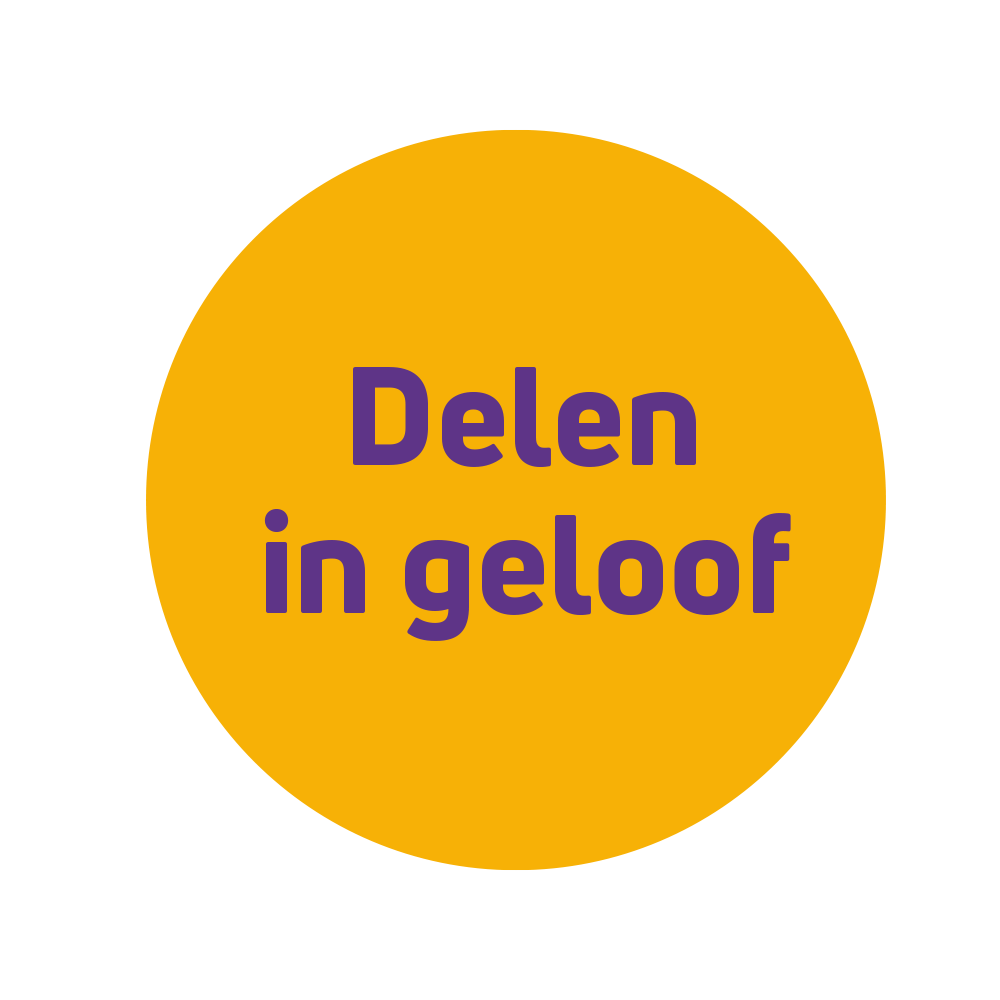 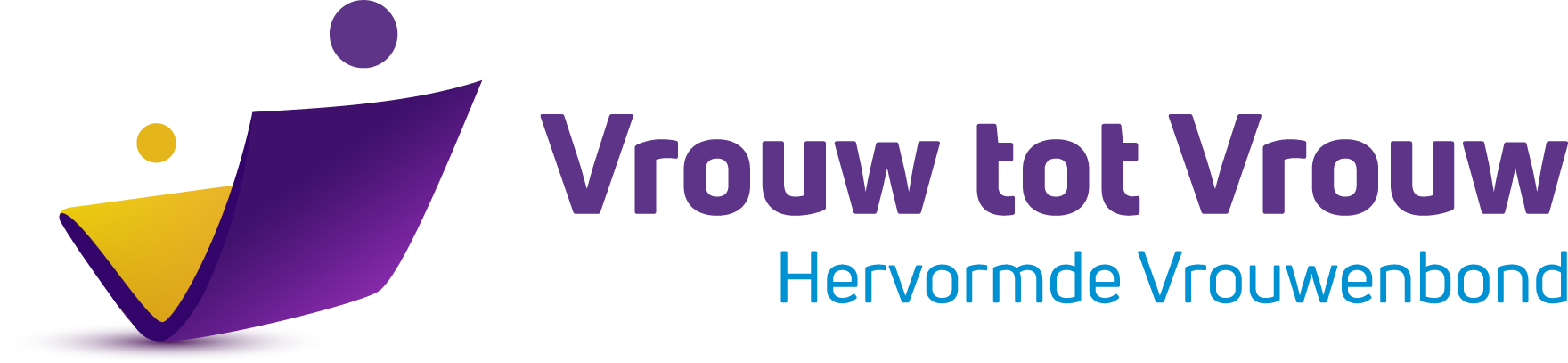 ZINGEN	 - Psalm 130 vers 4

Hoopt op den HEER’, gij vromen;
Is Israël in nood,
Er zal verlossing komen;
Zijn goedheid is zeer groot.
Hij maakt, op hun gebeden,
Gans Israël eens vrij
Van ongerechtigheden;
Zo doe Hij ook aan mij.
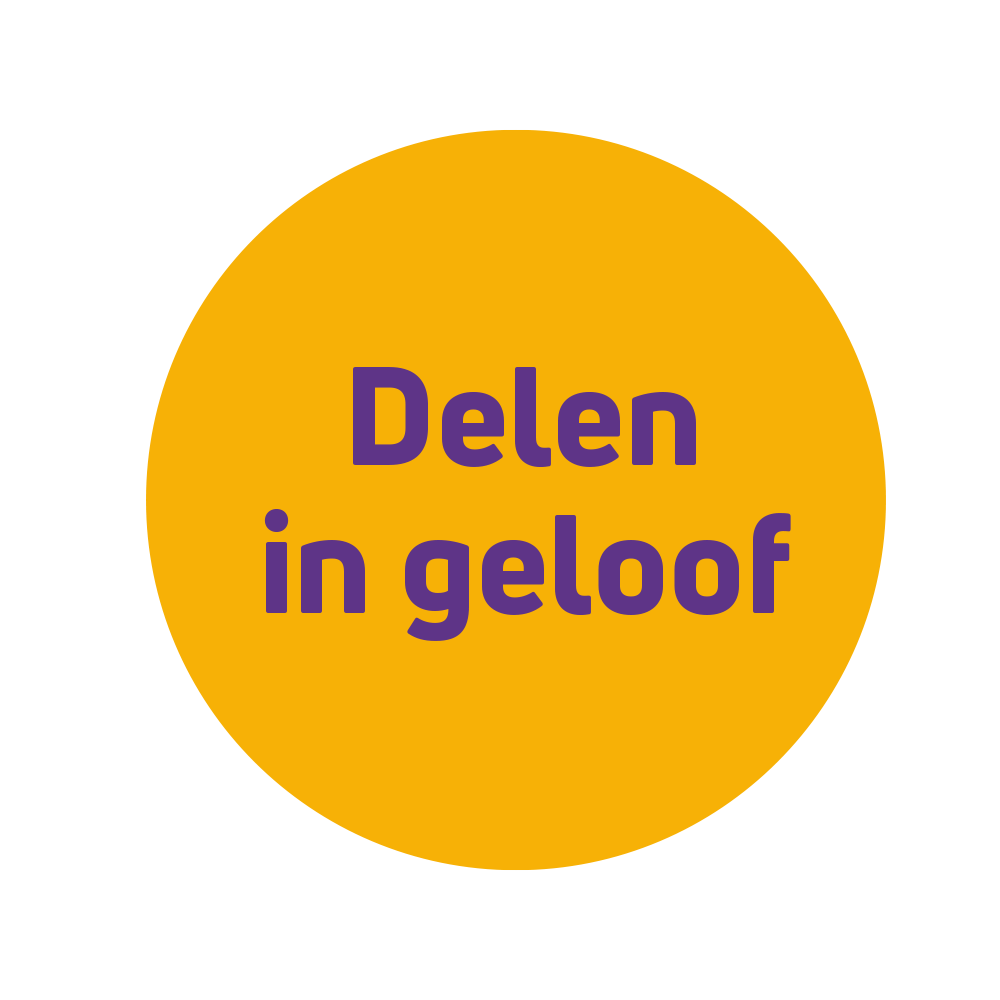 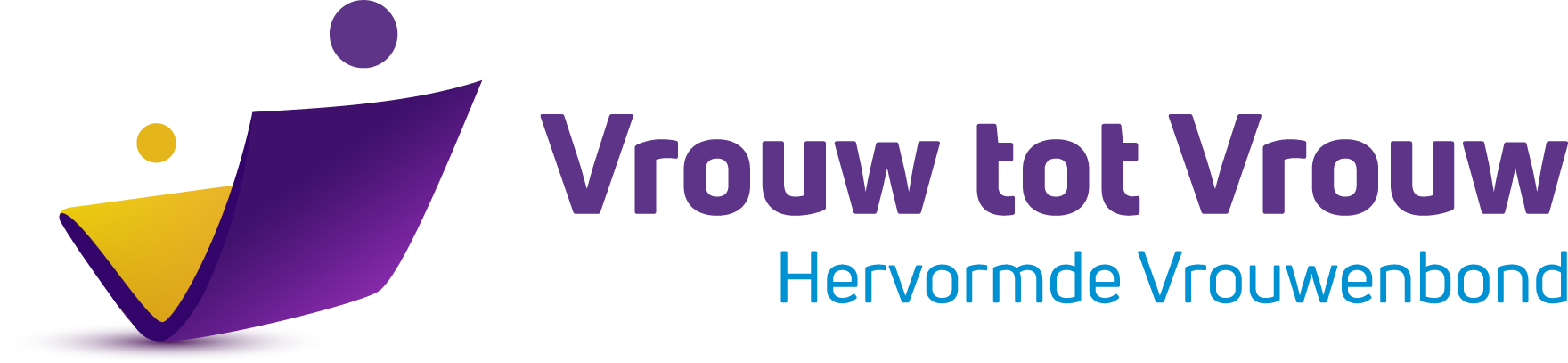 LEZEN - Lukas 1: 26-38

Aankondiging van de geboorte van Jezus
In de zesde maand werd de engel Gabriël door God gezonden naar een stad in Galilea, waarvan de naam Nazareth was, naar een maagd die ondertrouwd was met een man, van wie de naam Jozef was, uit het huis van David; en de naam van de maagd was Maria.
En toen de engel bij haar binnengekomen was, zei hij: Wees gegroet, begenadigde. De Heere is met u. U bent gezegend onder de vrouwen. 
Toen zij hem zag, raakte zij in verwarring door zijn woorden, en zij vroeg zich af wat de betekenis van deze groet kon zijn.
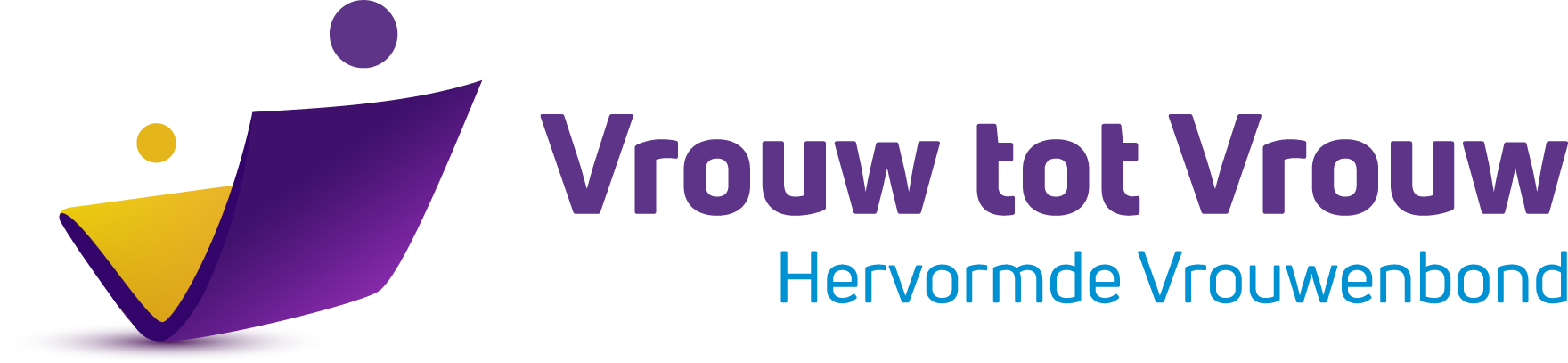 LEZEN - Lukas 1: 26-38

En de engel zei tegen haar: Wees niet bevreesd, Maria, want u hebt genade gevonden bij God.
En zie, u zult zwanger worden en een Zoon baren en u zult Hem de Naam Jezus geven.
Hij zal groot zijn en de Zoon van de Allerhoogste genoemd worden, en God, de Heere, zal Hem de troon van Zijn vader David geven,
En Hij zal over het huis van Jakob Koning zijn tot in eeuwigheid en aan Zijn Koninkrijk zal geen einde komen.
Maria zei tegen de engel: Hoe zal dat mogelijk zijn, aangezien ik geen gemeenschap heb met een man?
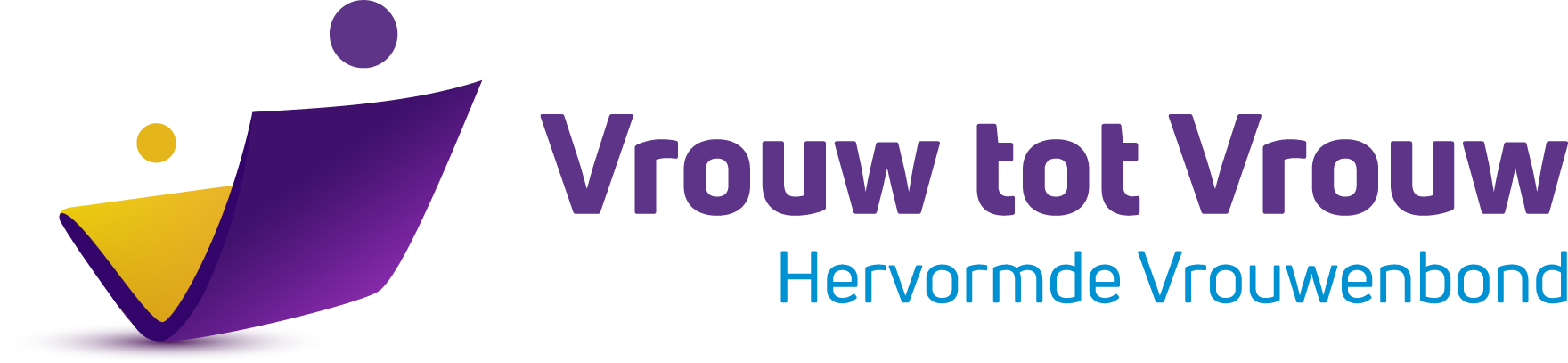 LEZEN - Lukas 1: 26-38

En de engel antwoordde en zei tegen haar: De Heilige Geest zal over u komen en de kracht van de Allerhoogste zal u overschaduwen. Daarom ook zal het Heilige Dat uit u geboren zal worden, Gods Zoon genoemd worden.
En zie, uw nicht Elizabet is eveneens zwanger van een zoon, in haar ouderdom. Dit is de zesde maand voor haar, die onvruchtbaar genoemd werd.
Want geen ding zal bij God onmogelijk zijn.
Maria zei: Zie, de dienares van de Heere, laat met mij geschieden overeenkomstig uw woord. En de engel ging van haar weg.
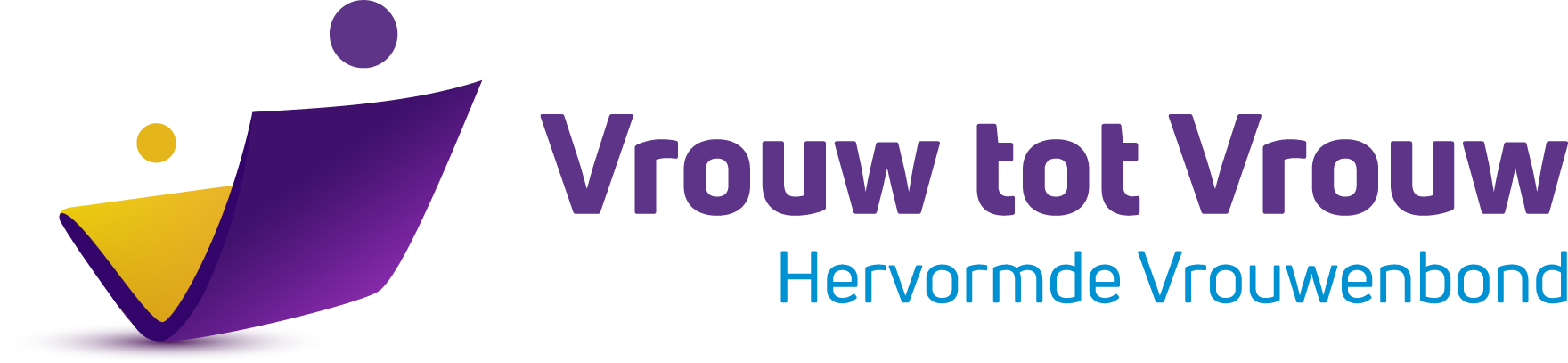 ZINGEN	- Lofzang van Maria

Mijn ziel verheft Gods eer;
Mijn geest mag blij den HEER’
Mijn Zaligmaker noemen,
Die, in haar lagen staat,
Zijn dienstmaagd niet versmaadt,
Maar van Zijn gunst doet roemen.
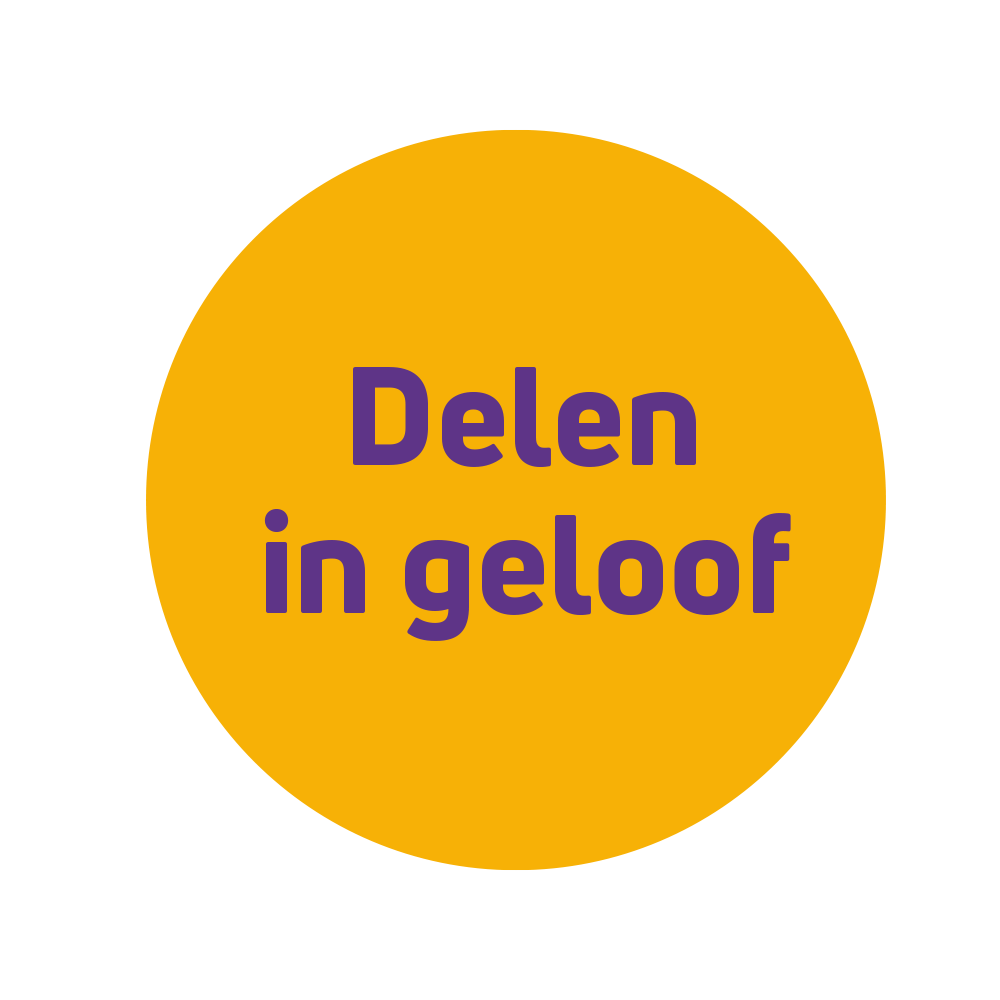 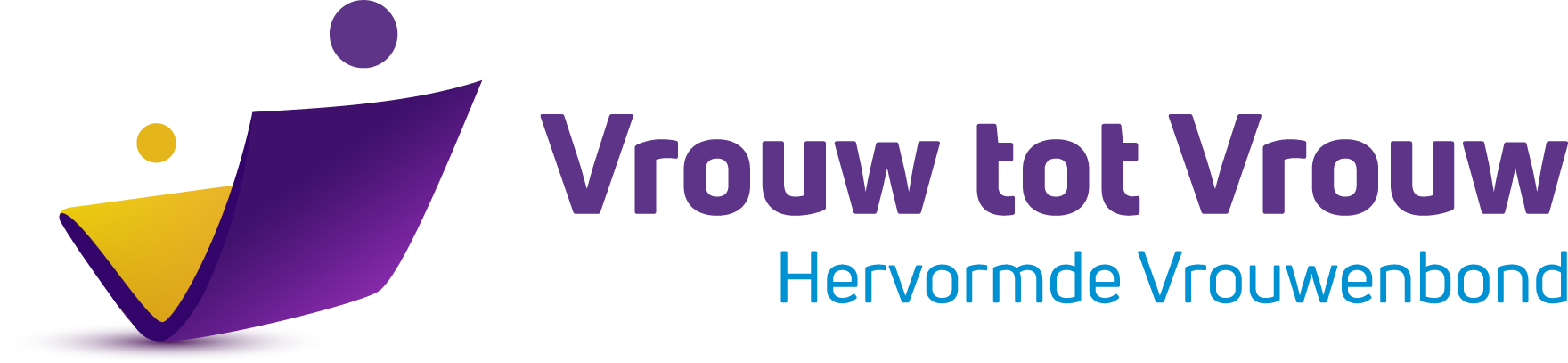 ZINGEN	- Lofzang van Maria


Hoe heilig is Zijn naam!
Laat volk bij volk te zaâm
Barmhartigheid verwachten;
Nu Hij de zaligheid,
Voor die Hem vreest, bereidt,
Door al de nageslachten.
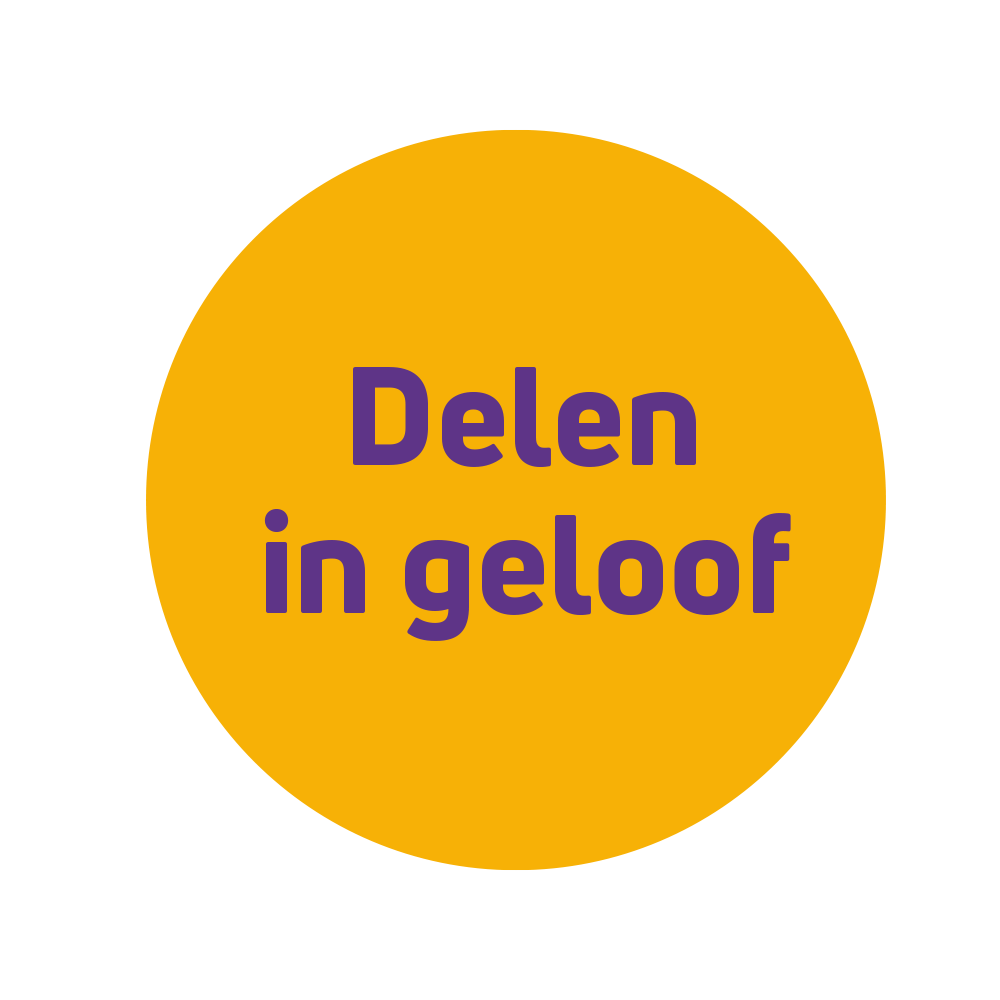 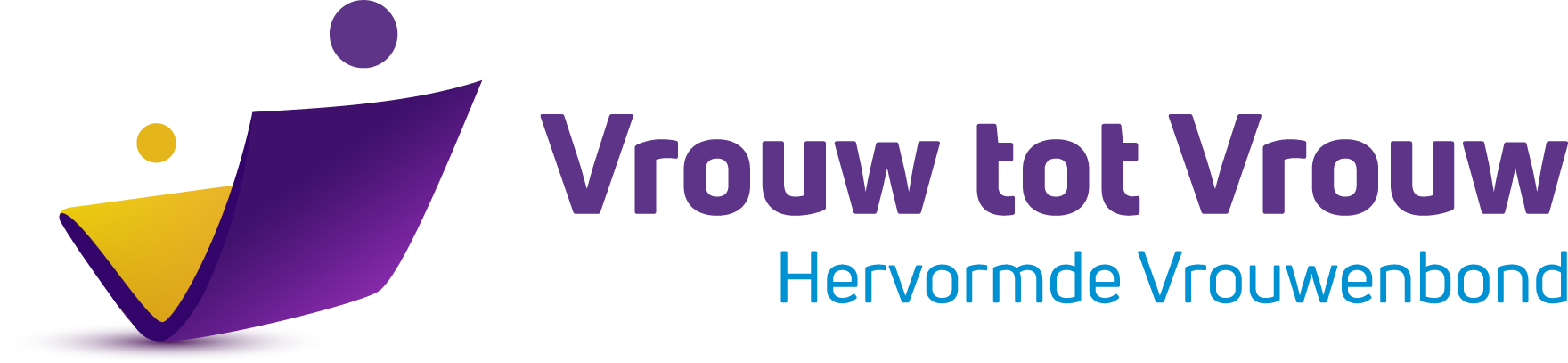 LEZEN - Lukas 2:7-14

En zij baarde haar eerstgeboren Zoon, wikkelde Hem in doeken en legde Hem in de kribbe, omdat er voor hen geen plaats was in de herberg.
En er waren herders in diezelfde streek, die zich ophielden in het open veld en 's nachts de wacht hielden over hun kudde.
En zie, een engel van de Heere stond bij hen en de heerlijkheid van de Heere omscheen hen en zij werden zeer bevreesd.
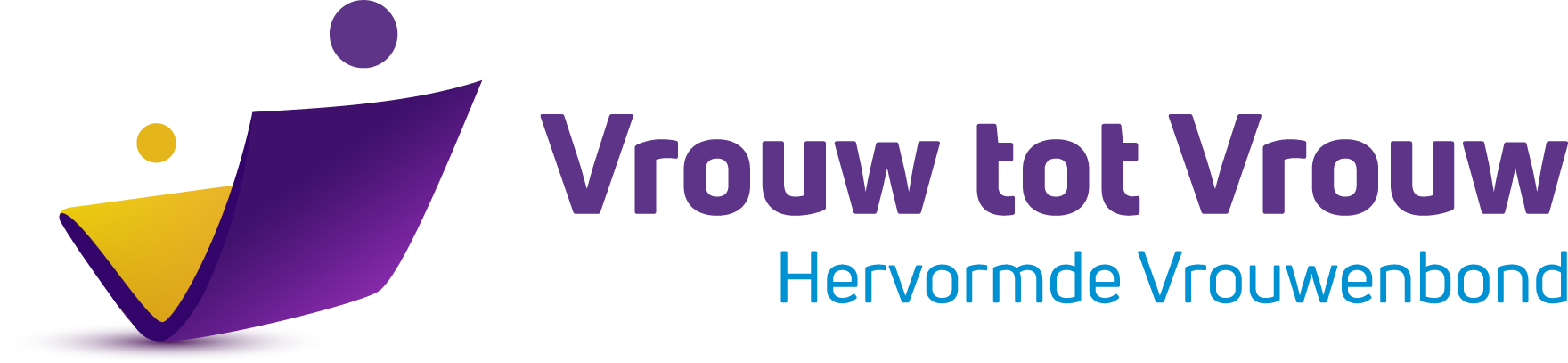 LEZEN - Lukas 2:7-14

En de engel zei tegen hen: Wees niet bevreesd, want zie, ik verkondig u grote blijdschap, die voor heel het volk wezen zal, namelijk dat heden voor u geboren is de Zaligmaker, in de stad van David; Hij is Christus, de Heere.
En dit zal voor u het teken zijn: u zult het Kindje vinden in doeken gewikkeld en liggend in de kribbe.
En plotseling was er bij de engel een menigte van de hemelse legermacht, die God loofde en zei:
Eer zij aan God in de hoogste hemelen, en vrede op aarde, in mensen een welbehagen.
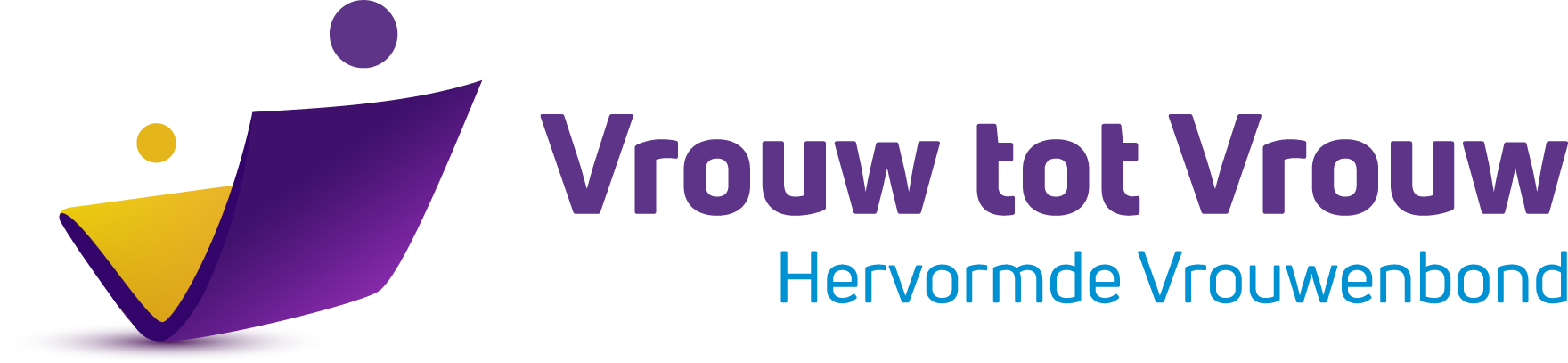 LEZEN - Artikel 18 NGB

Wij belijden dan, dat God de belofte, die Hij aan de vaderen gedaan had door de mond van Zijn heilige profeten, vervuld heeft, door Zijn eigen, eniggeboren en eeuwige Zoon in de wereld te zenden op de door Hem bestemde tijd.
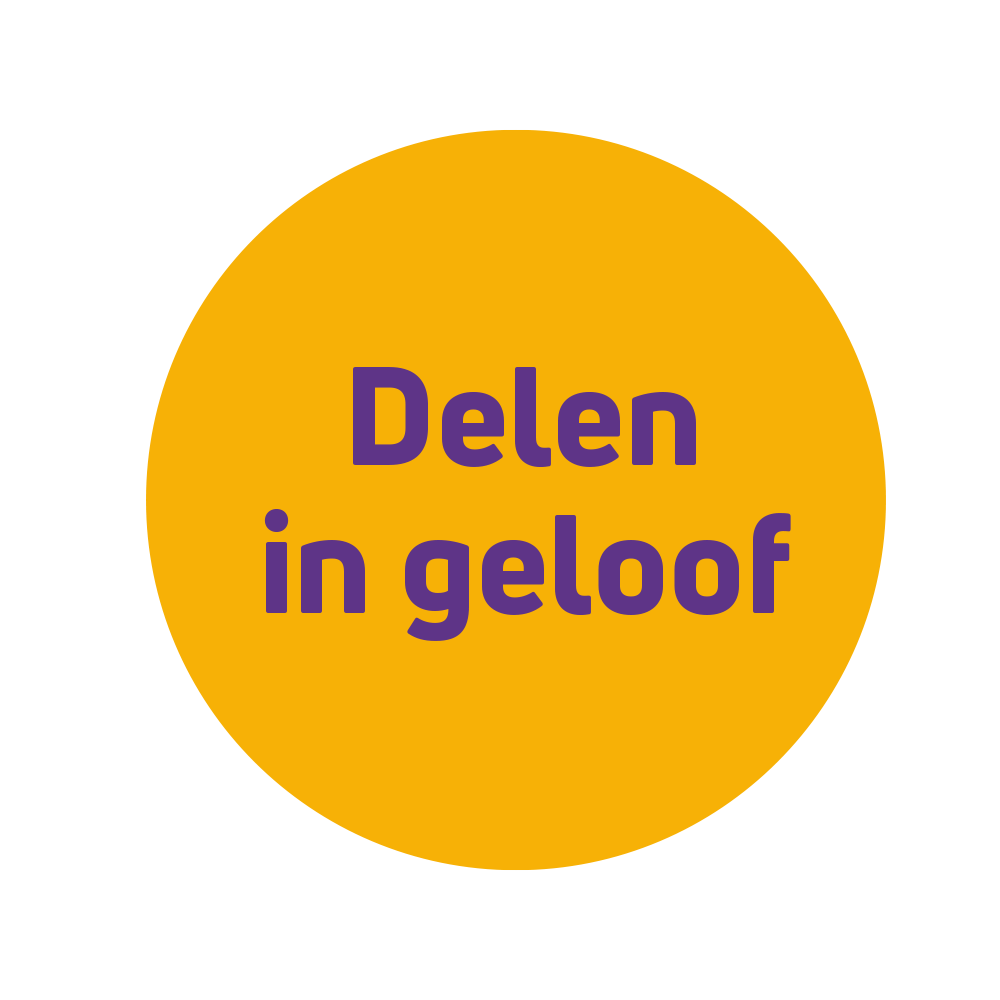 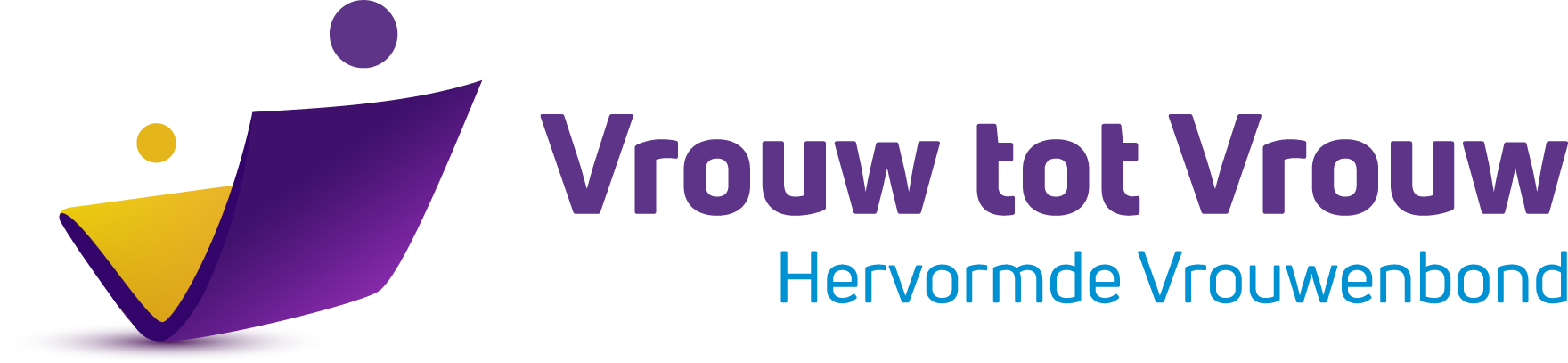 ZINGEN	 - Op Toonhoogte 91

Laat ieder het horen,
dat eens werd geboren,
de Redder der wereld,
de Heer van 't heelal.
De engelen melden, in Efratha's velden,
dat Hij werd geboren in Bethlehems stal.
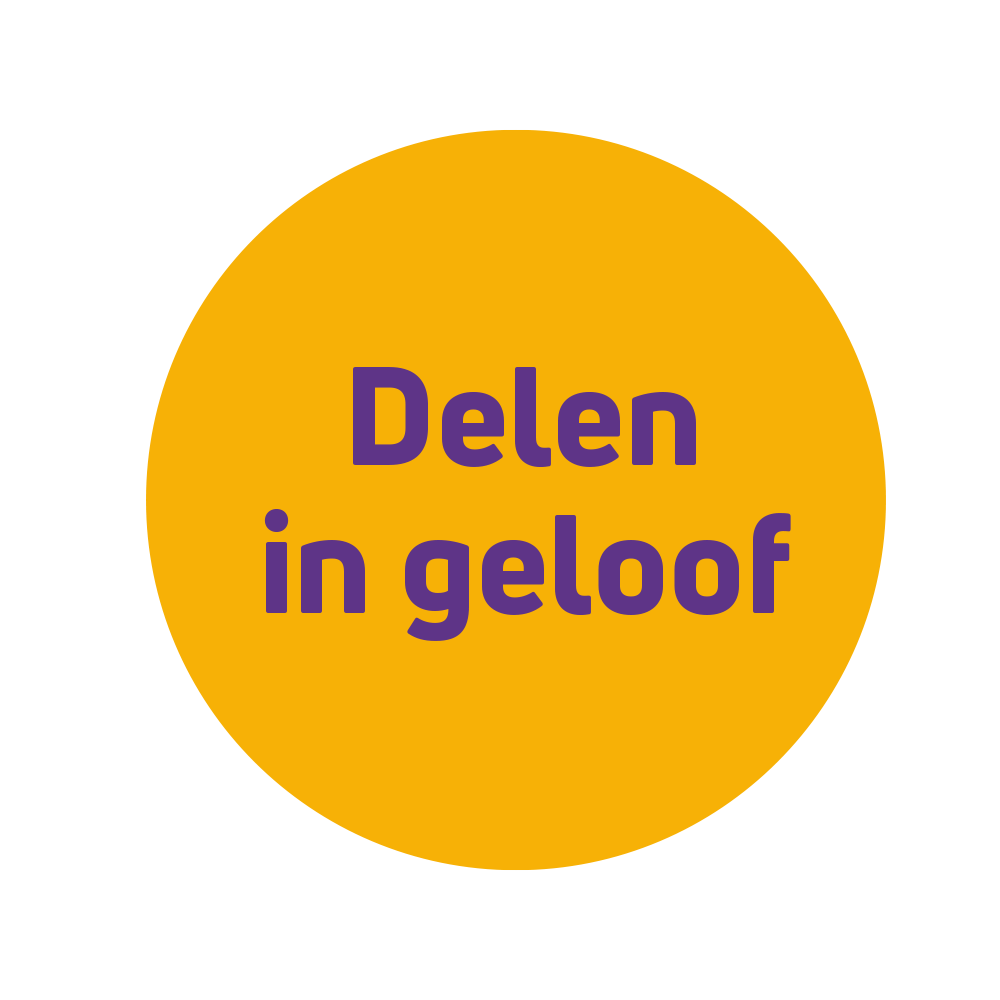 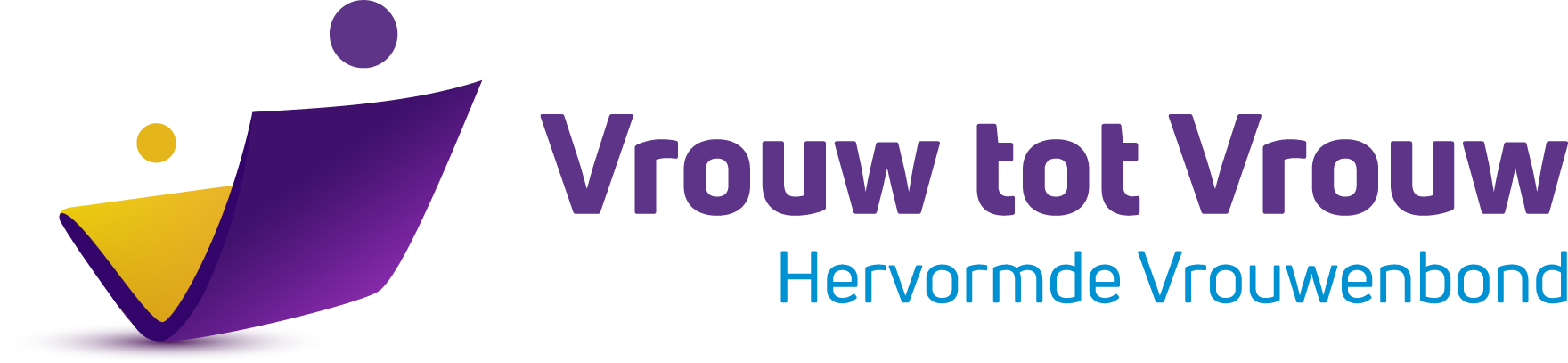 (Refrein)
Komt, laten wij eren, de Heere der Heeren,
zo groot van ontferming en van gena.
Want Hij wil ons geven,
dicht bij Hem te leven.
De Heiland der wereld, halleluja!

In doeken gewonden,
voor al onze zonden,
ligt hier in een kribbe het Godd’lijk Kind.
De sterre gaat stralen,
voor wie moe van ’t dwalen
bij ’t wonder van Bethlehem vrede vindt. (Refrein)
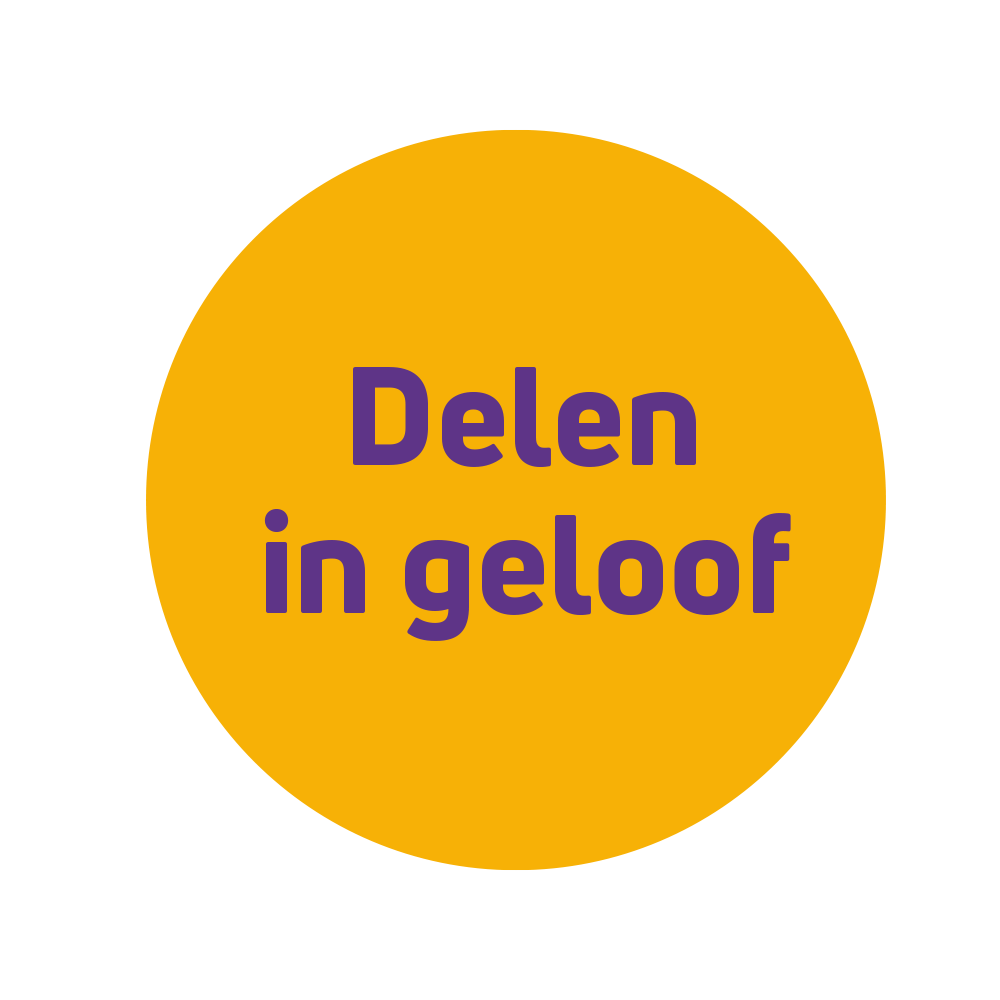 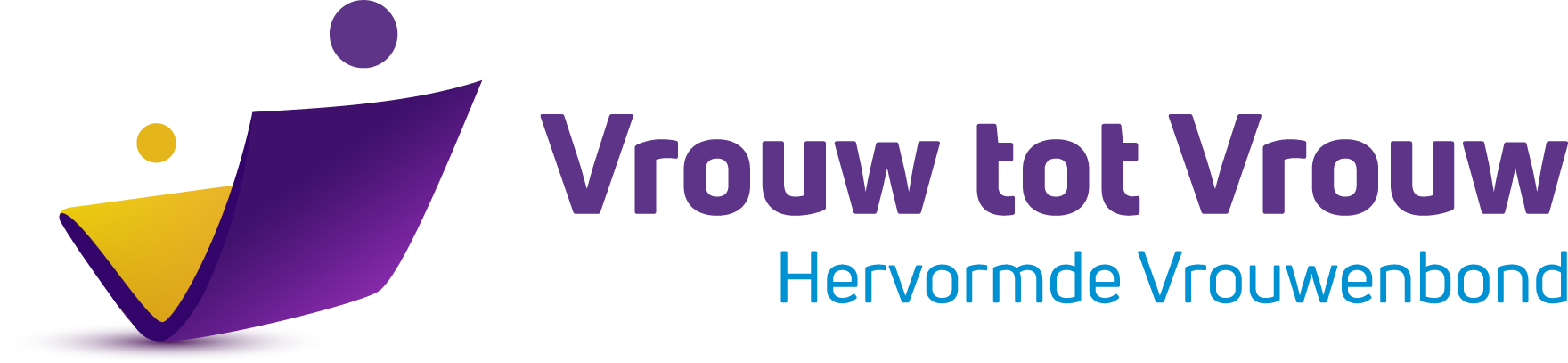 Wil daarom niet klagen, 
maar dankbaar gewagen,
van blijdschap en vrede, voor ons bereid.
Van ’t Kind dat het leven,
weer glans heeft gegeven,
Hem zij al de glorie in eeuwigheid. (Refrein)

Komt, laten wij eren, de Heere der Heeren,
zo groot van ontferming en van gena.
Want Hij wil ons geven,
dicht bij Hem te leven.
De Heiland der wereld, halleluja!
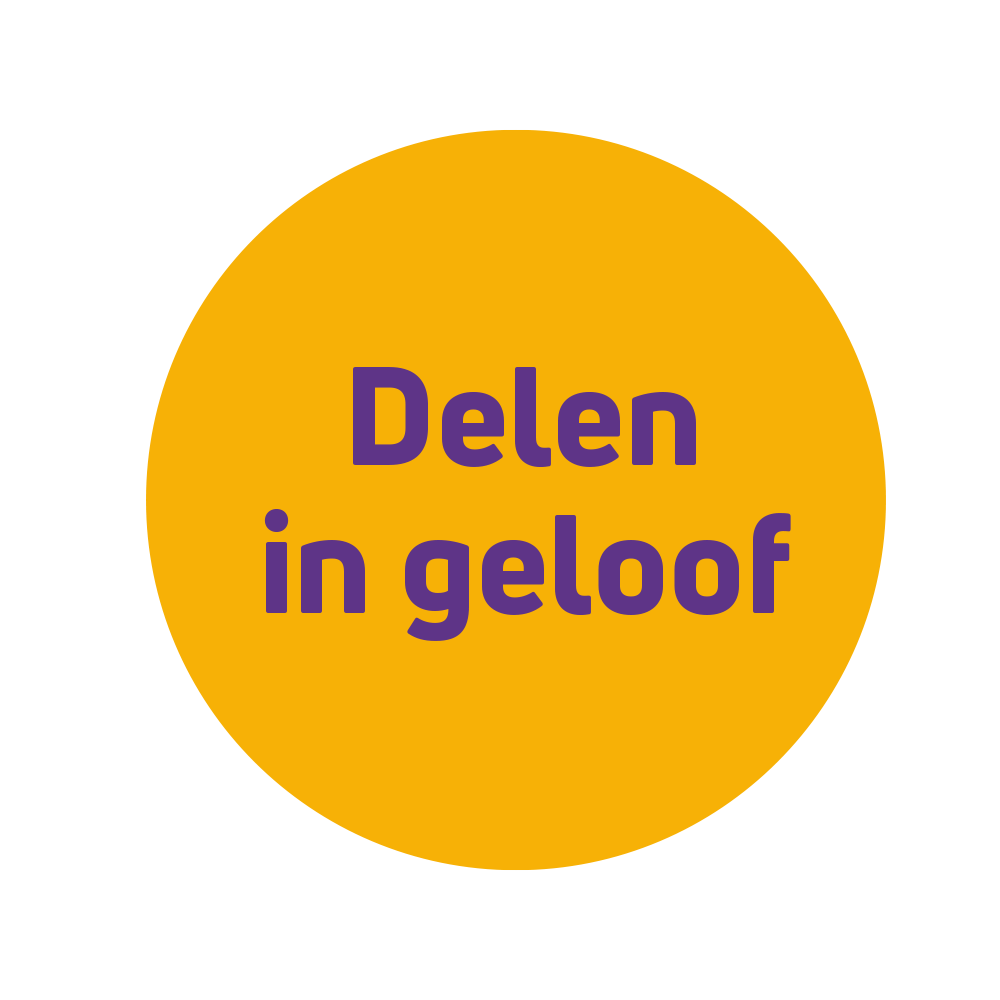 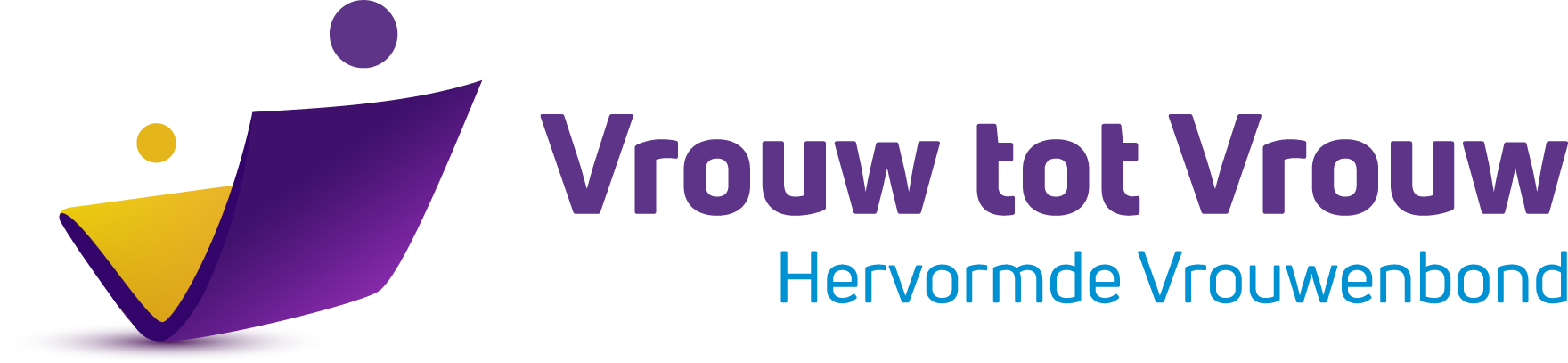 GEDICHT - God met ons

God, Die Zijn hart ons openvouwt,
Zijn liefde aan ons toevertrouwt,
Zijn Koninkrijk van vrede bouwt,
ons in barmhartigheid aanschouwt …

Hij geeft Zijn Zoon in Bethlehem,
verkondigt ons met grote klem
door middel van de eng’lenstem:
“de zaligheid ligt slechts in Hem!“

“Heer’ Jezus, Die ons leven leeft.
die in Uw komst ons vrede geeft,
maak dat ons hart U niet weerstreeft,
maar tere liefde in ons beeft!”	
			
Joke van Sliedrecht: Mijn tijden zijn in Uw hand, Houten, Den Hertog.
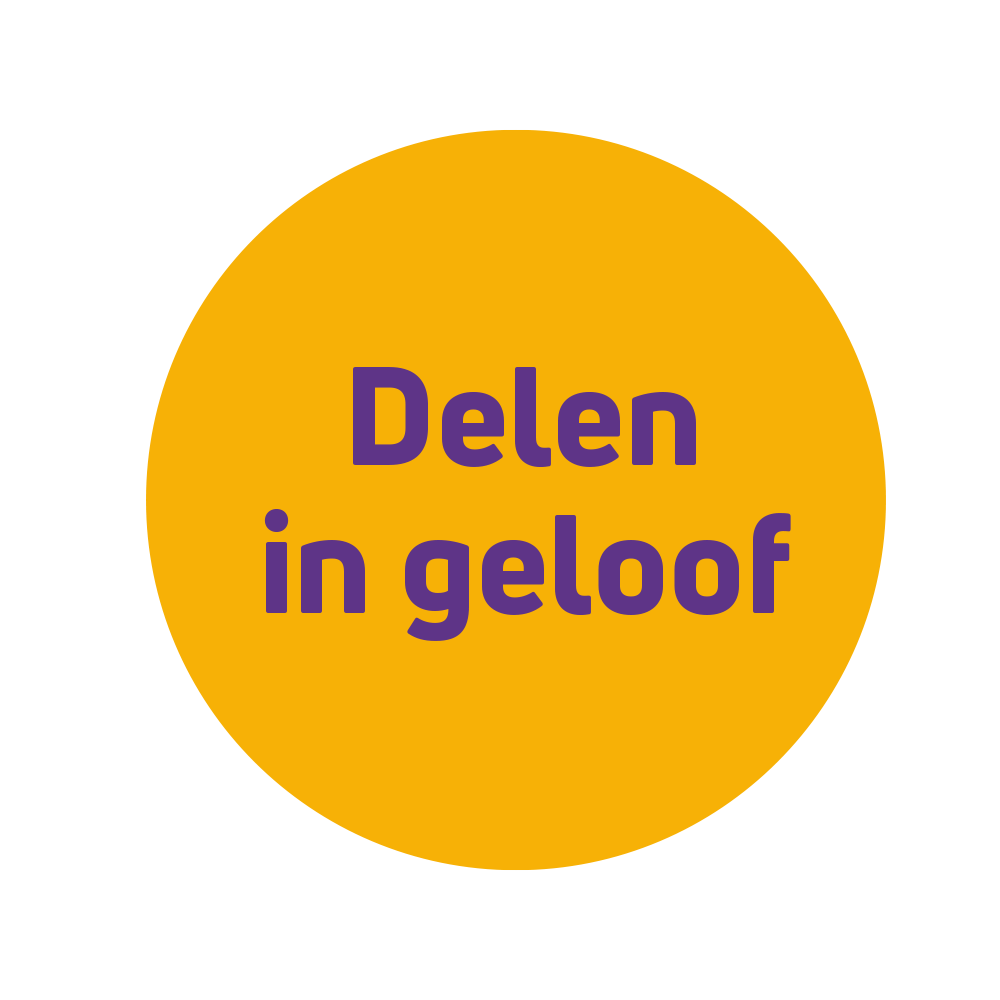 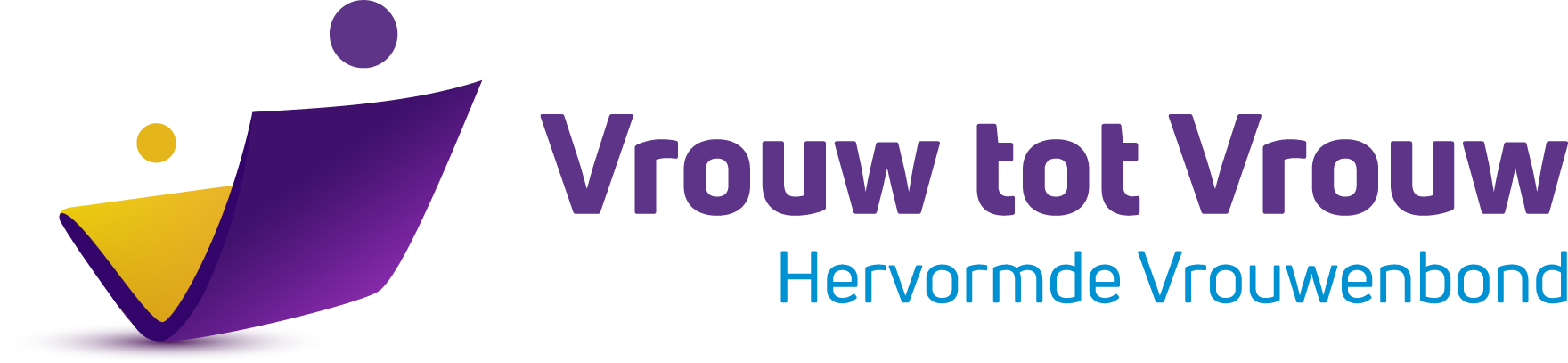 ZINGEN	 - Op Toonhoogte 83

Ik kniel aan uwe kribbe neer,
o Jezus, Gij mijn leven!
Ik kom tot U en breng U, Heer,
wat Gij mij hebt gegeven.
O, neem mijn leven, geest en hart,
en laat mijn ziel in vreugd en smart,
bij U geborgen wezen!
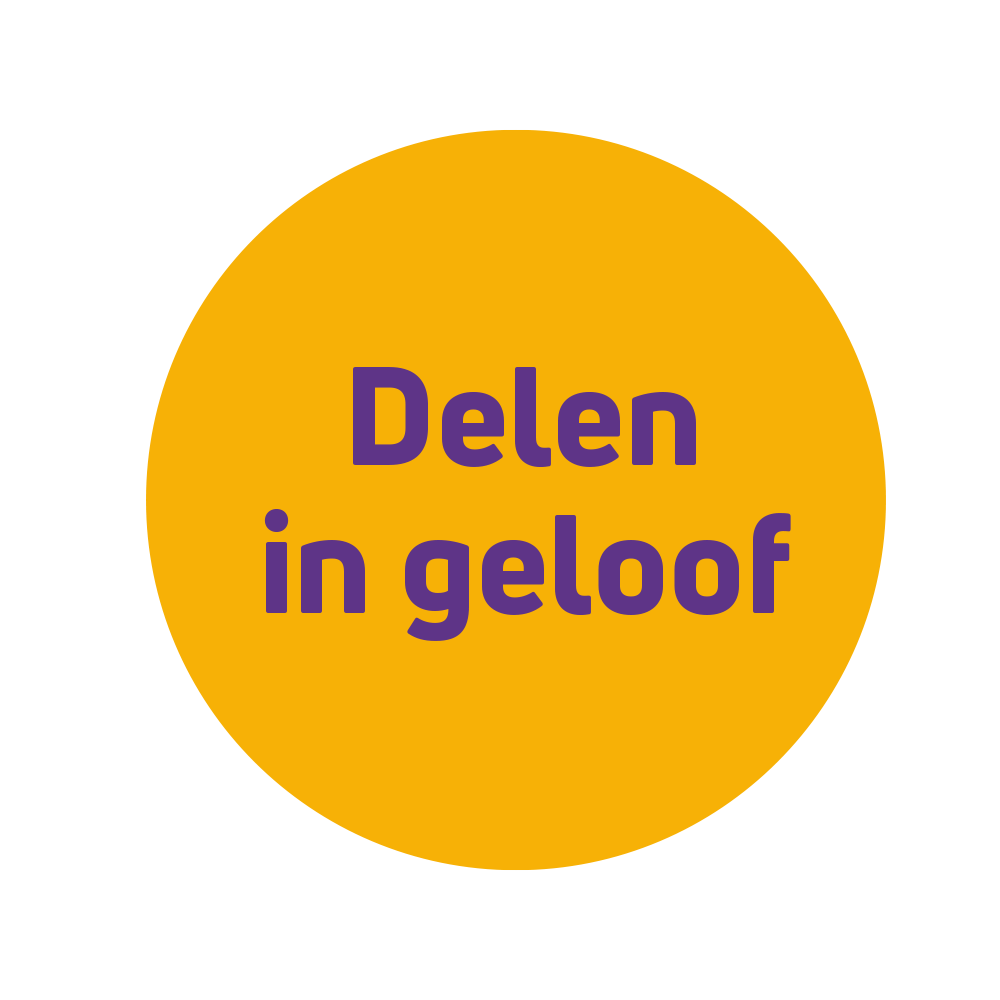 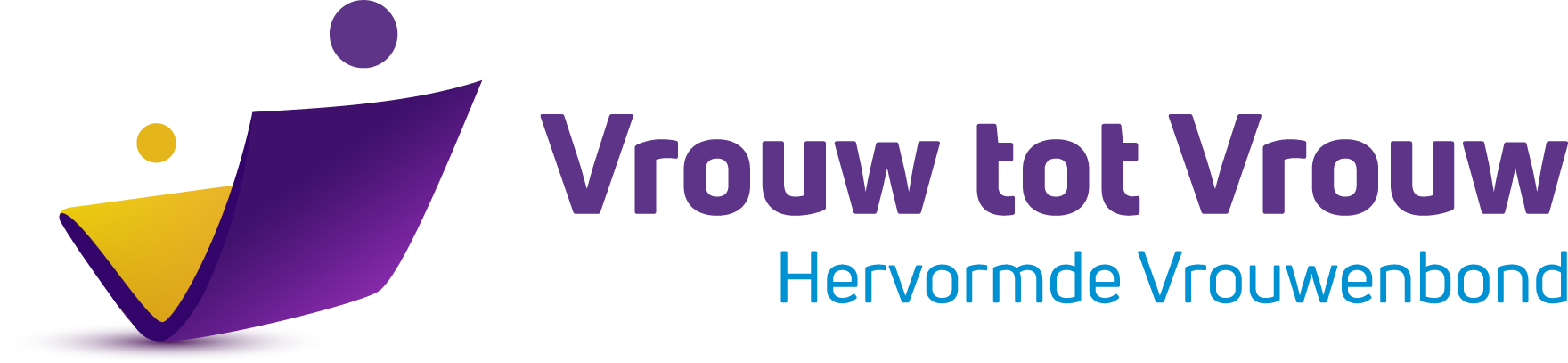 Nog voor ik was een kindje klein,
zijt Gij op aard gekomen,
en hebt Gij zelf, zo vlekloos rein,
mijn schuld op U genomen.
Eer 'k door uw hand was voortgebracht,
had reeds uw liefd' aan mij gedacht,
mij tot uw kind verkoren.
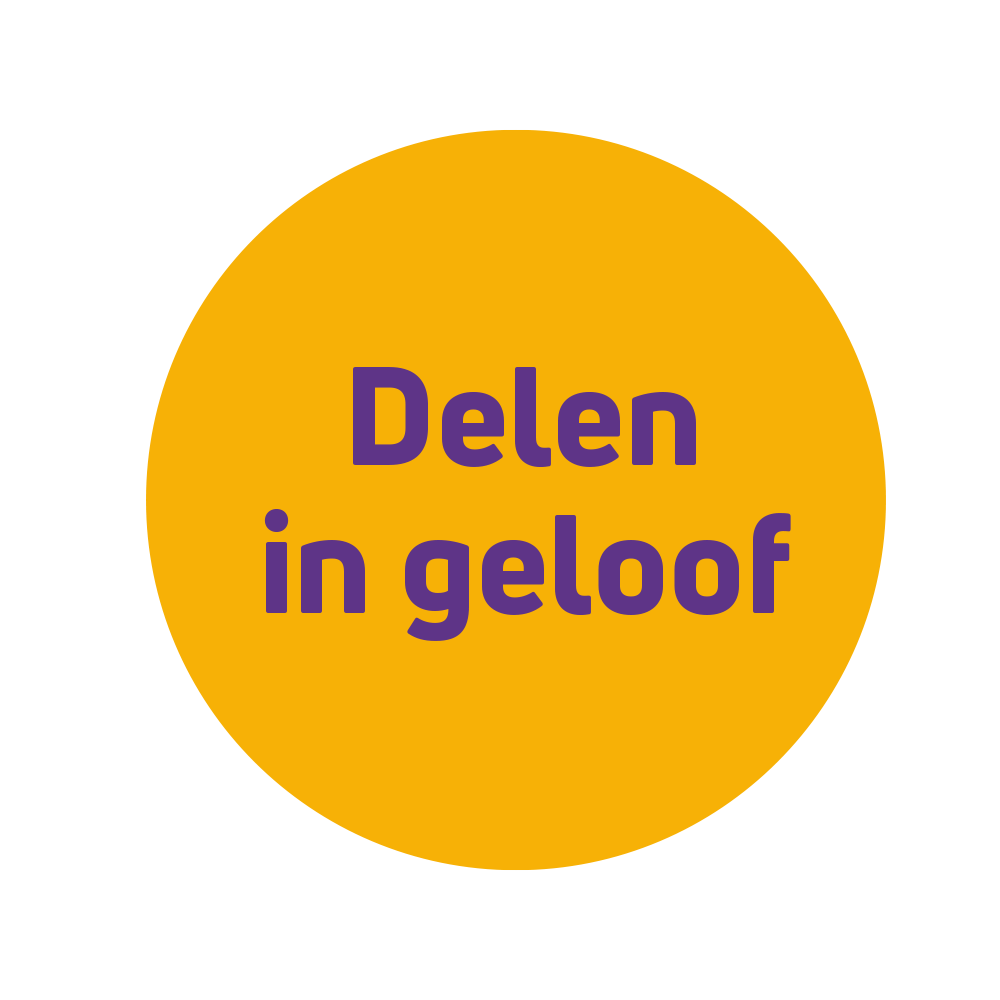 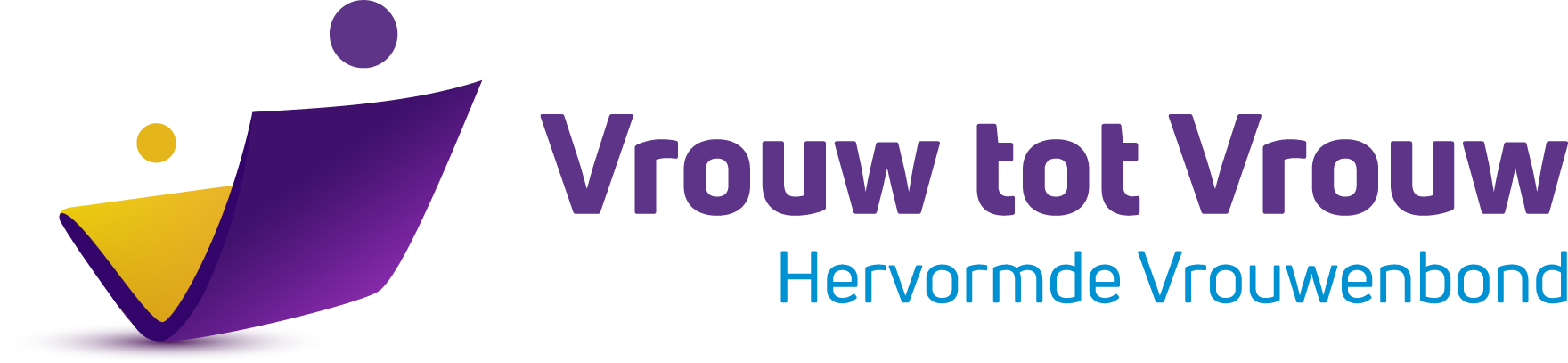 Ik lag in donkerheid en nacht,
Gij waart mijn zon, mijn luister,
de zonne, die mij vrede bracht
en redde uit het duister.
O Jezus, wil mijn zonneschijn,
mijn kracht, mijn hulp, mijn sterkte zijn:
dan heb ik niets te vrezen.
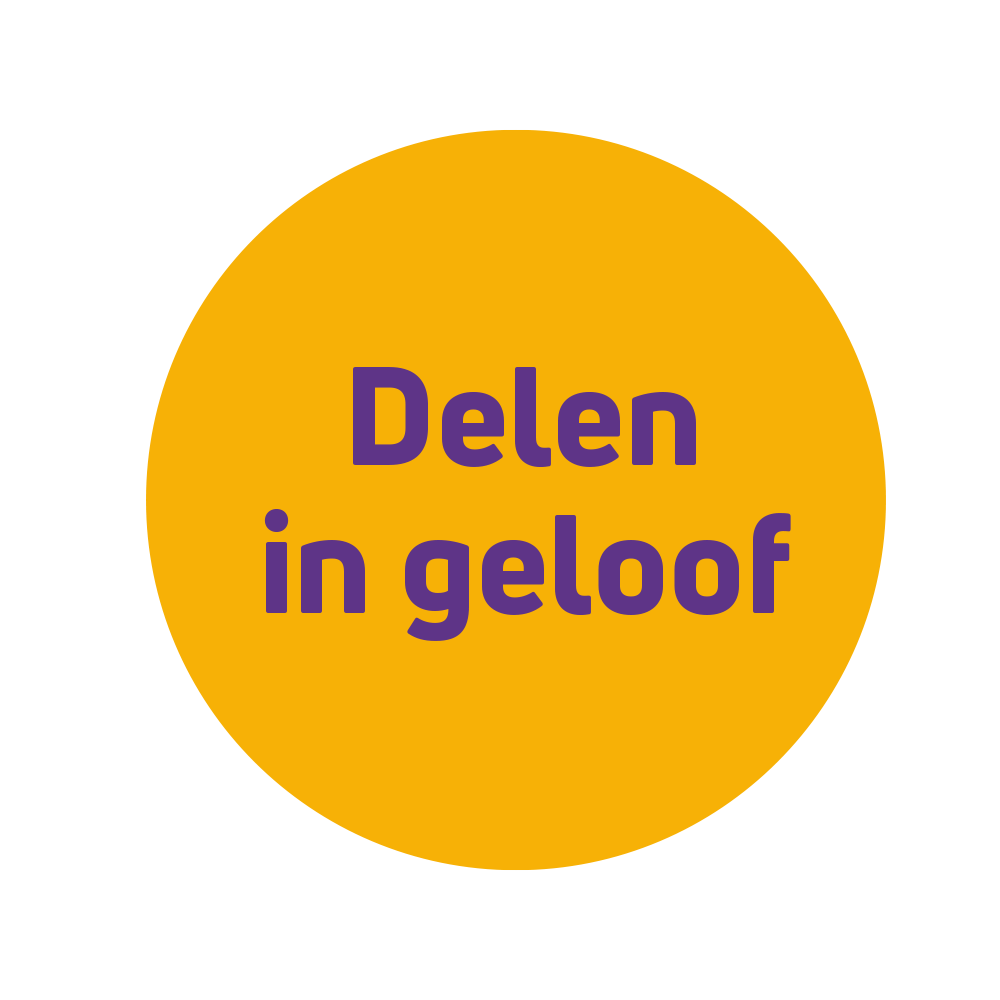 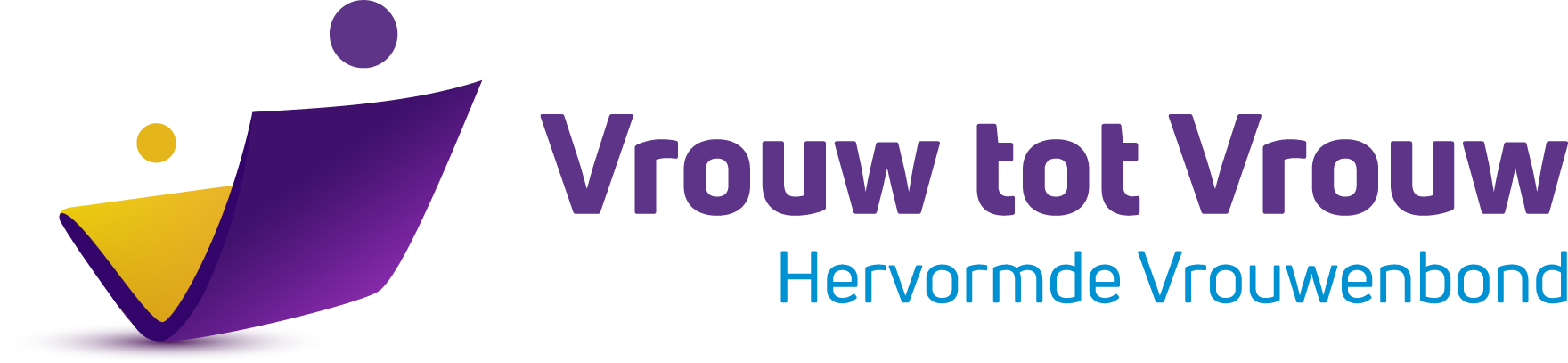 GEDICHT - ’t Was enkel liefde

Wat heeft U toch bewogen, Heere God,
Dat U Uw Zoon naar d’ aarde hebt gezonden?
Terwijl U wist dat Hij gehoond, bespot
zou hangen aan een kruis in diepe wonden.

Wat heeft U toch bewogen, dat U kwam,
Heer’ Jezus, om de straf te willen dragen
voor vijanden? Dat U Zich als een lam
ten offer brengen liet zonder te klagen?
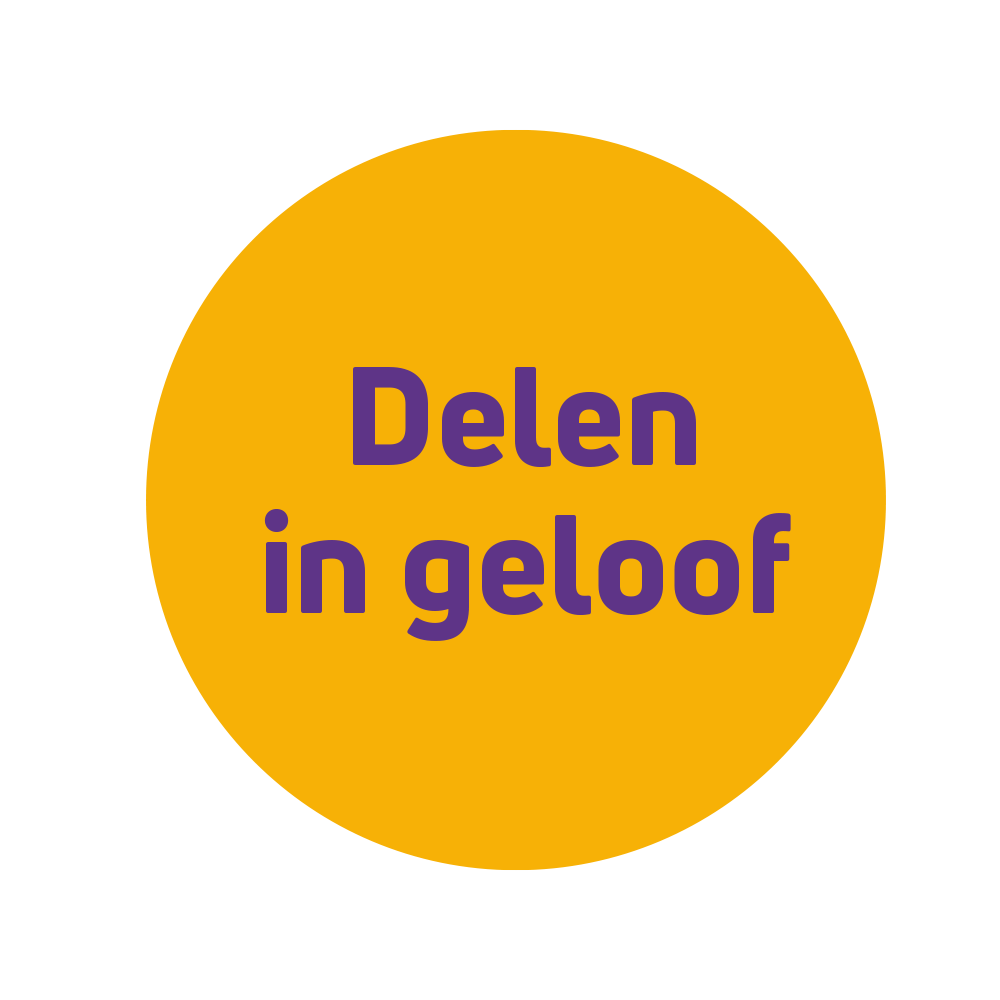 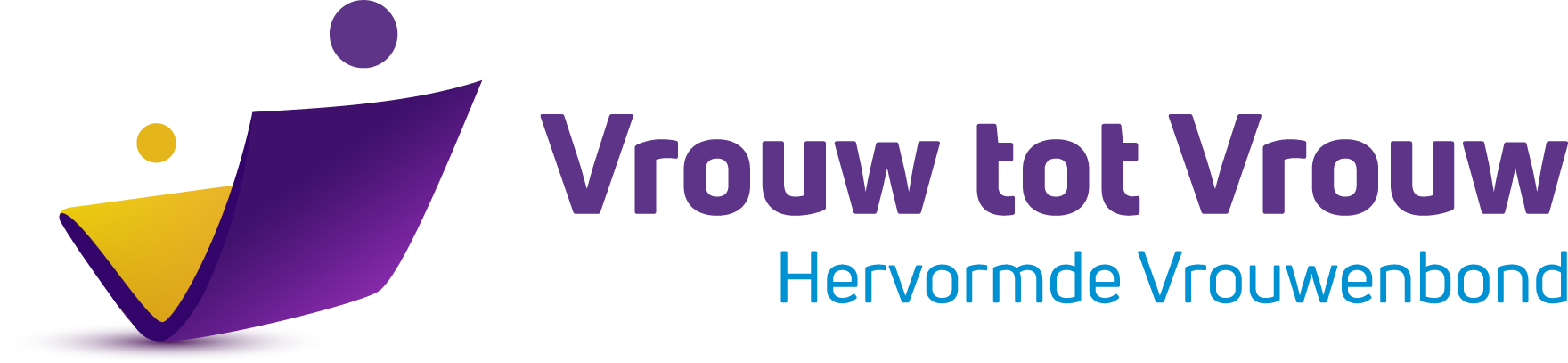 ’t Was enkel liefde, Heer’, die U bewoog.
Uw liefde voor de wereld, diep verloren.
Daarom zond Gij Uw Zoon hier, van omhoog
en werd Hij in een beestenstal geboren.

’t Was wond’re liefde, Heiland, dat U kwam,
Dat U aan ’t kruis Uw leven wilde geven.
Heb dank, Heer’ Jezus, dierbaar Offerlam,
want door Uw dood ontvangen wij het leven.

En dáárom lag U als een Kindje teer,
Om ons te redden in de kribbe neer.

M.A. Groeneweg-de Reuver: Ik ben met u, Apeldoorn, De Banier.
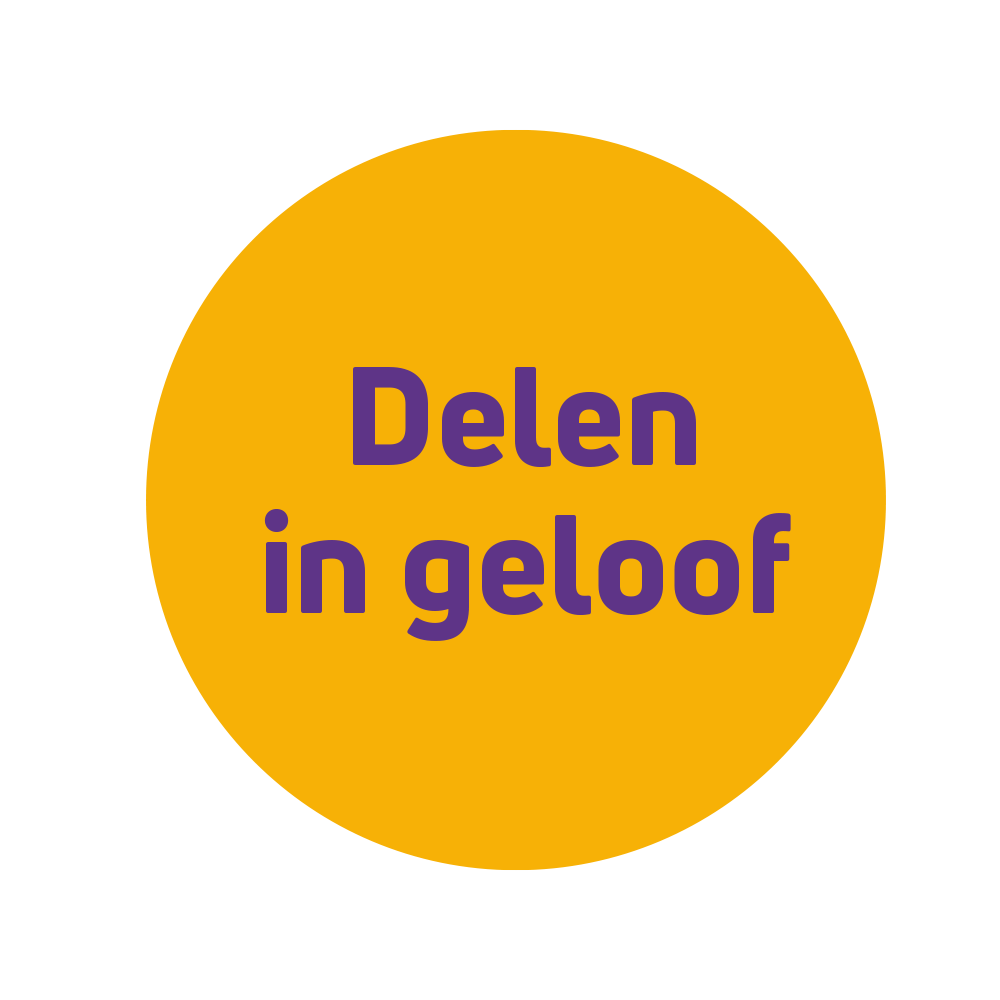 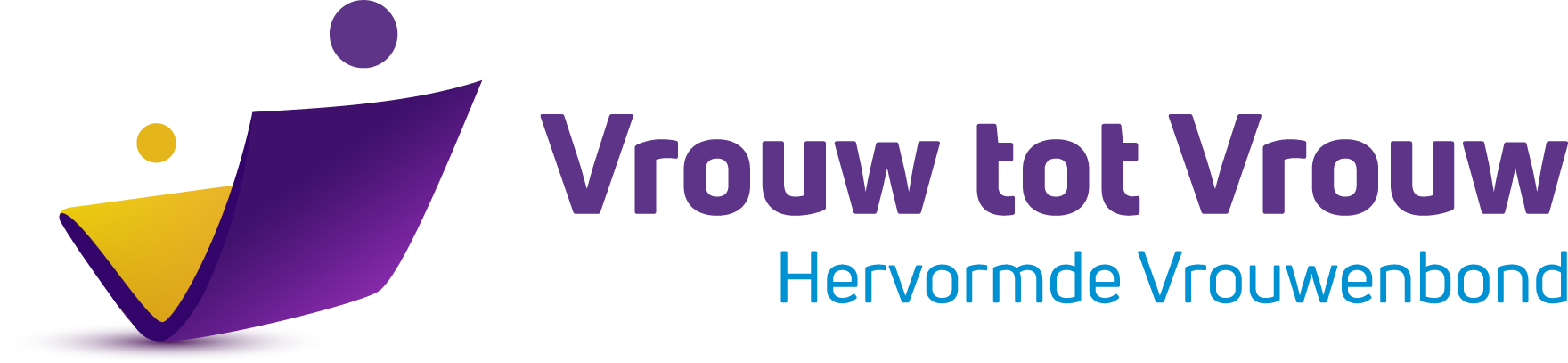 Stem

De Koning en Heiland uit de profetie van Zacharia moet de weg van lijden gaan.
Mag Hij ook Uw Koning zijn?
In diepe verwondering zien we de weg van vernedering door Zijn geboorte, Zijn kruis, Zijn sterven en Zijn nederdaling tot in de hel. 
Is Hij ook uw Heiland geworden om uw schuld te verzoenen en u van al uw zonde te verlossen?
Dan zingen we met heel ons hart: ‘Komt, laten wij aanbidden, die KONING!’
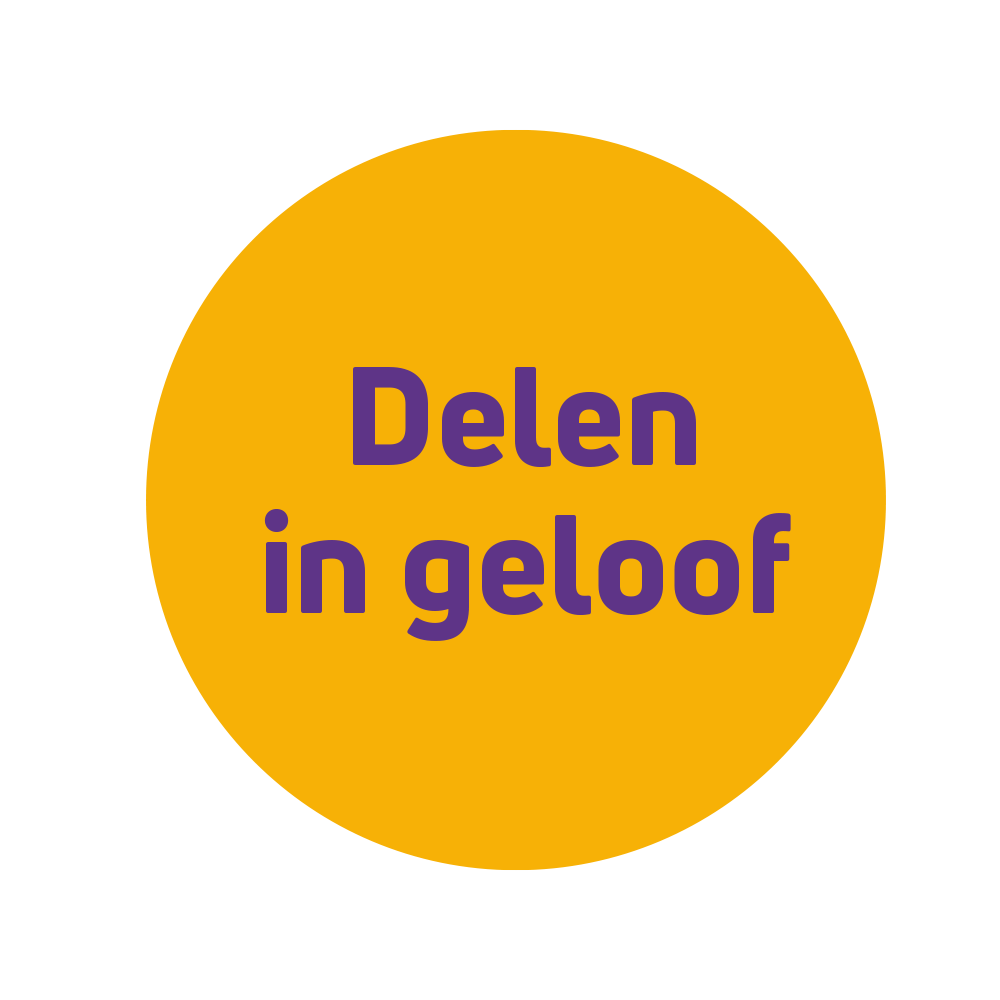 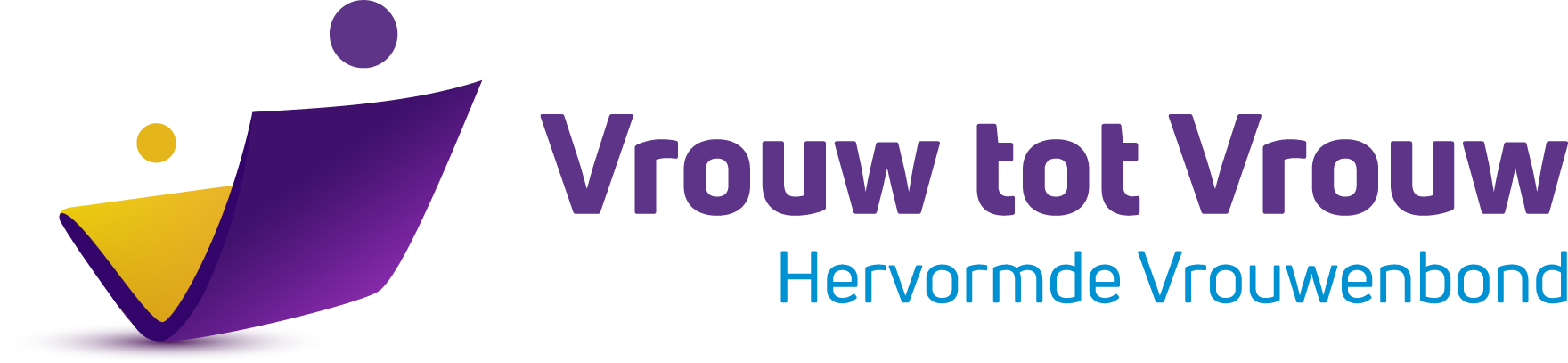 We belijden dat deze KONING is opgestaan, opgevaren naar de hemel. We zijn niet overgeleverd aan de zondige en duivelse machten. Die zijn aan Hem onderworpen. Dat geeft rust te midden van alles wat er gebeurt. We hebben een machtige Koning, Jezus! Hij zit aan Gods rechterhand en regeert. Totdat Hij kómt! 

Dan zal Zijn KONINKRIJK volmaakt komen en we onze Heiland in heerlijkheid zien.
Amen, ja, kom Heere Jezus!

Bent u, ben jij er klaar voor?
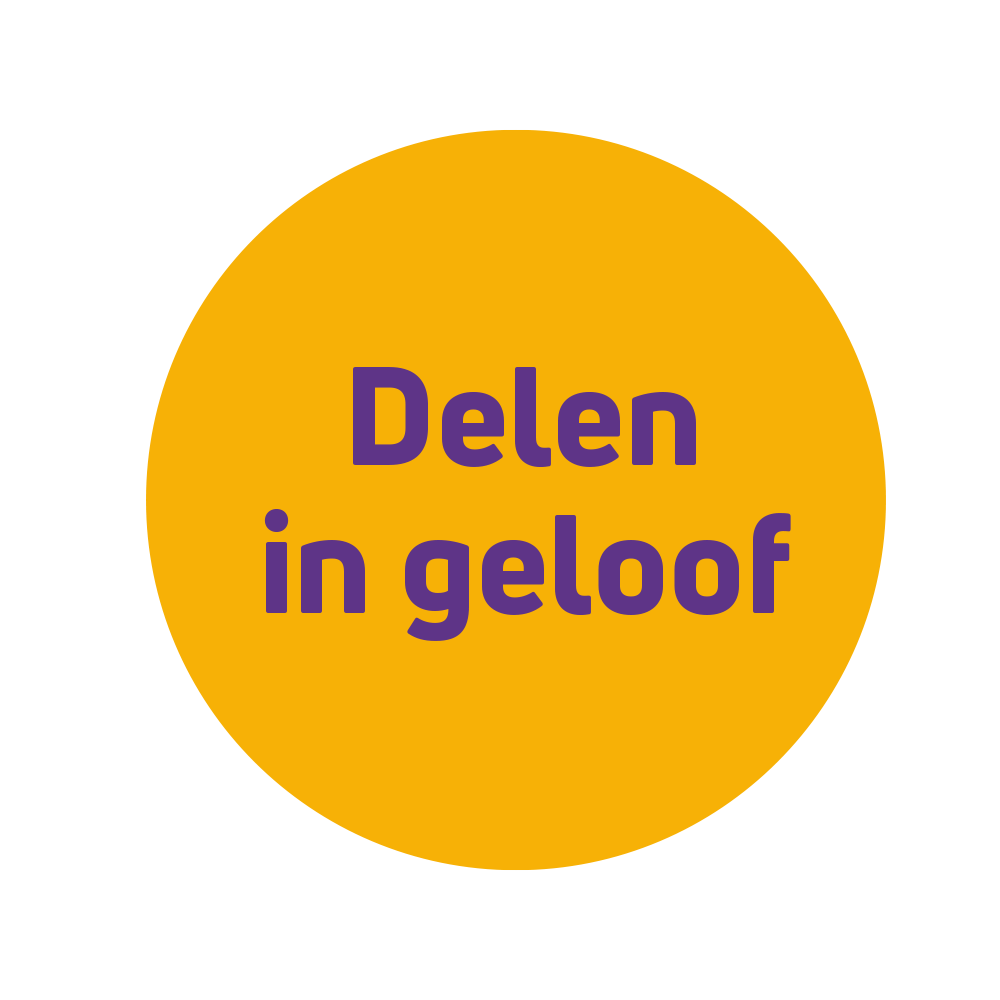 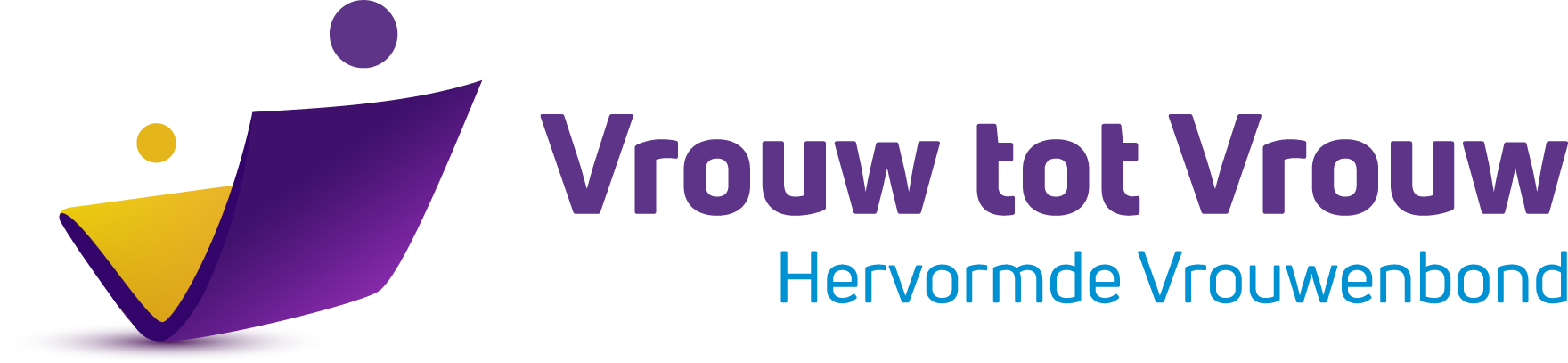 Zingen – Weerklank 109:7

Nog eens zal Hij verschijnen
als richter van 't heelal,
die 't hoofd van al de zijnen
voor eeuwig kronen zal.
Nog is die dag verborgen;
wacht hem gelovig af,
terwijl de grote morgen
reeds schemert boven 't graf!
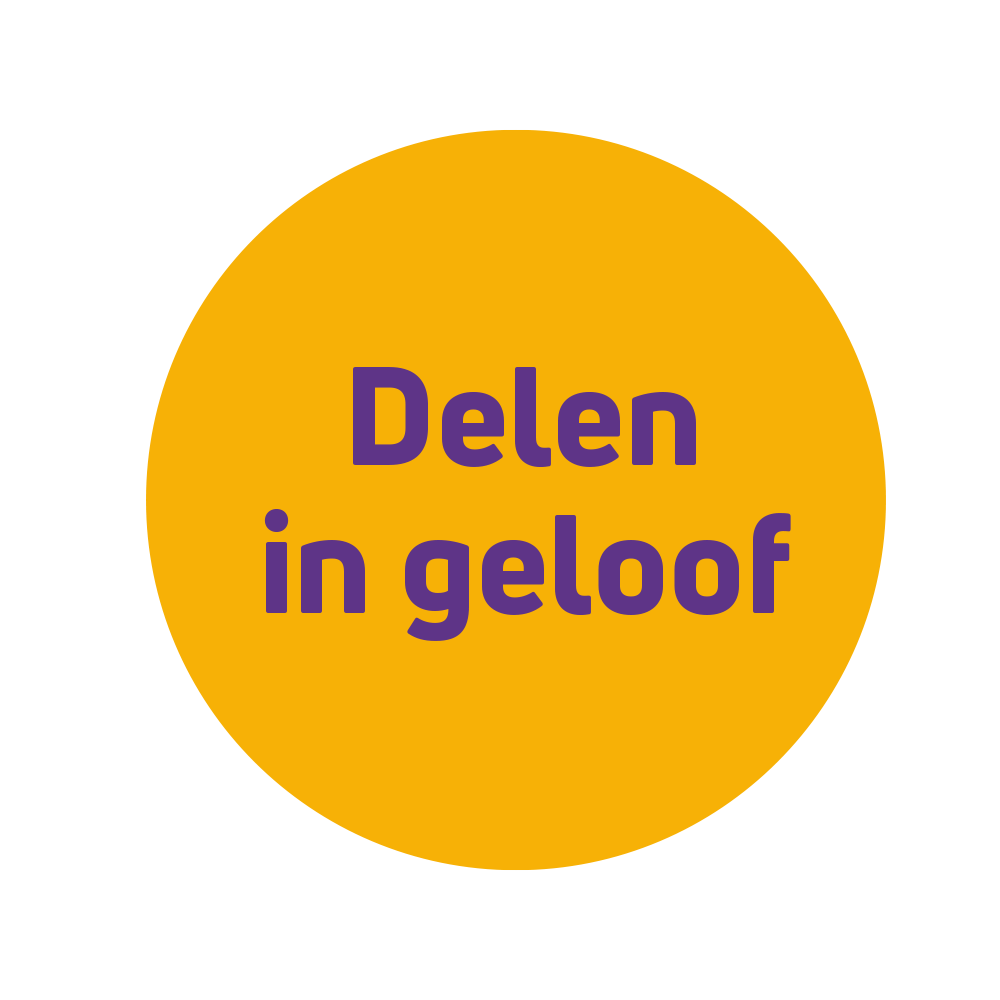 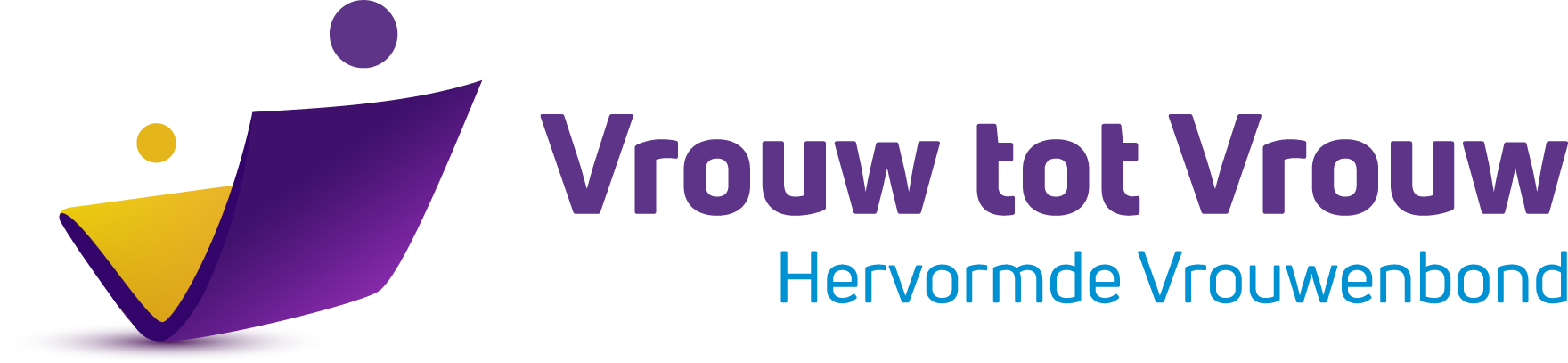 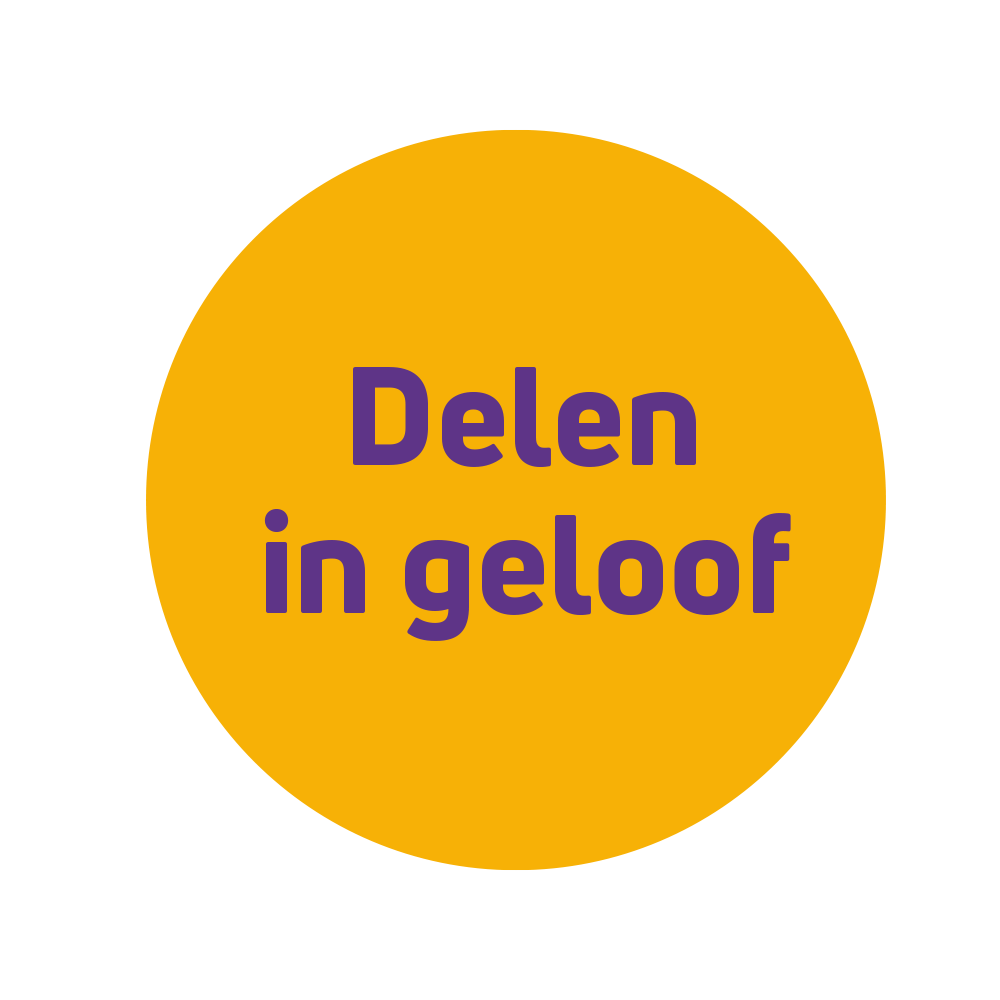 Gezegende kerstdagen!
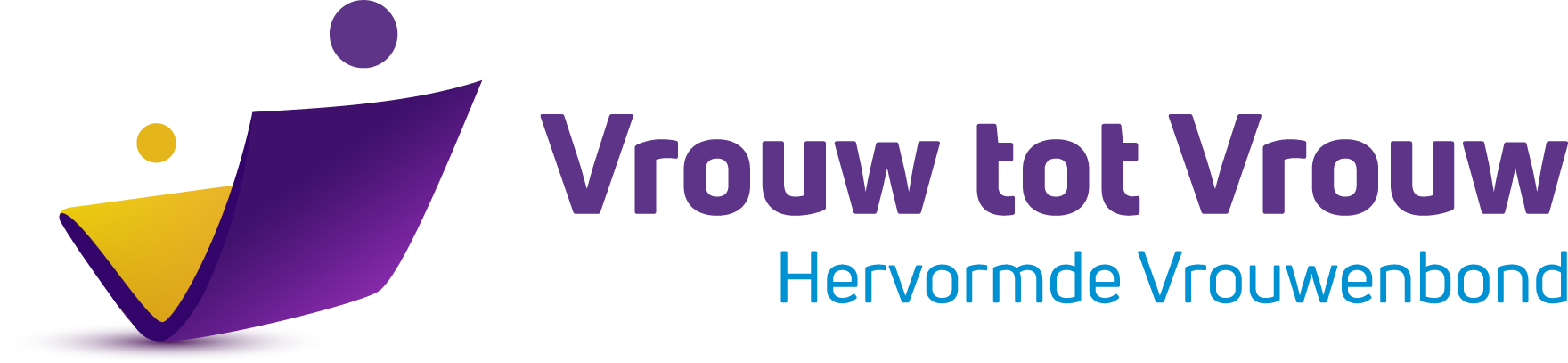